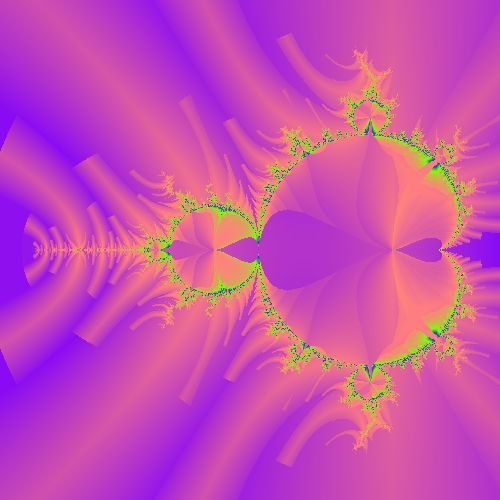 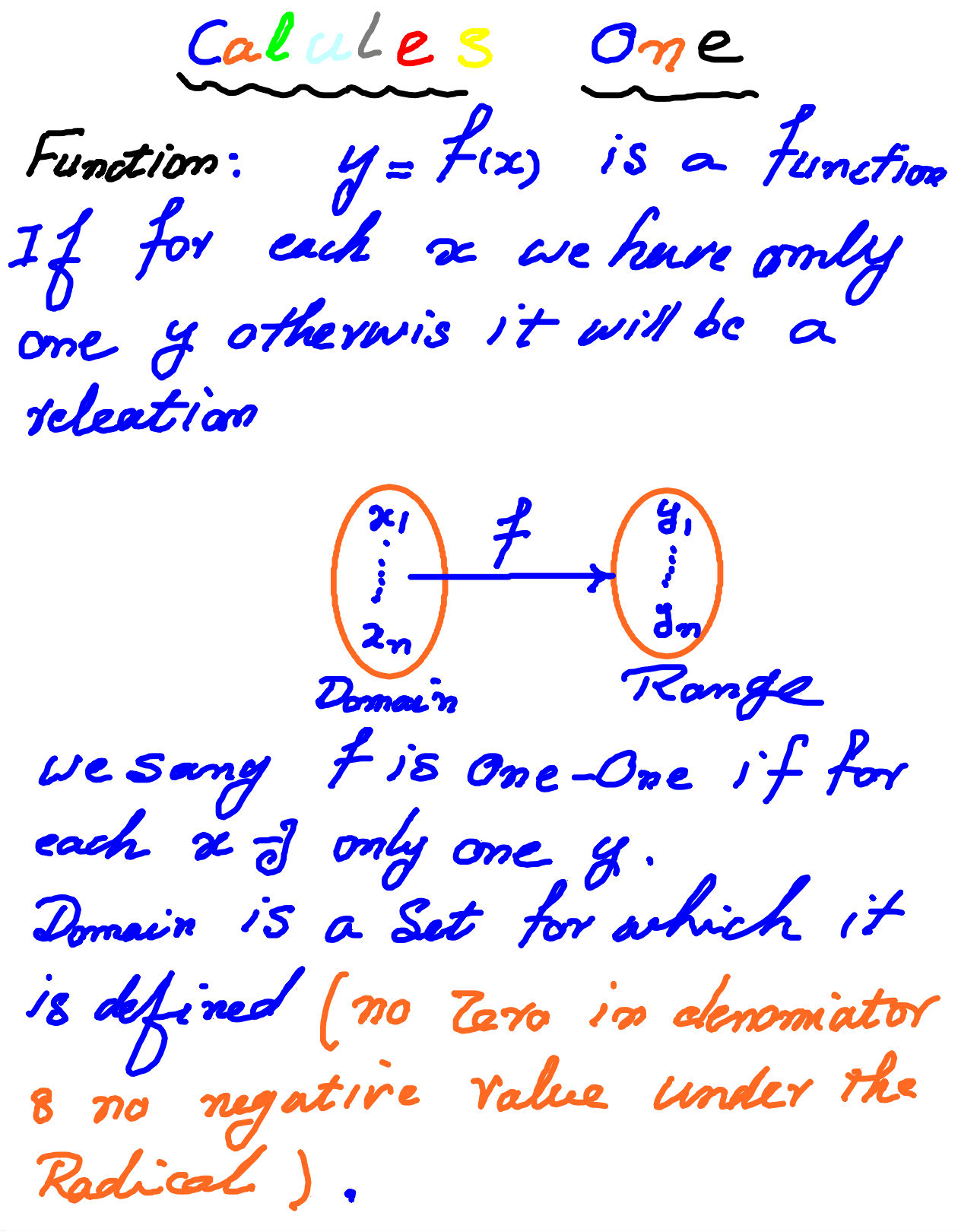 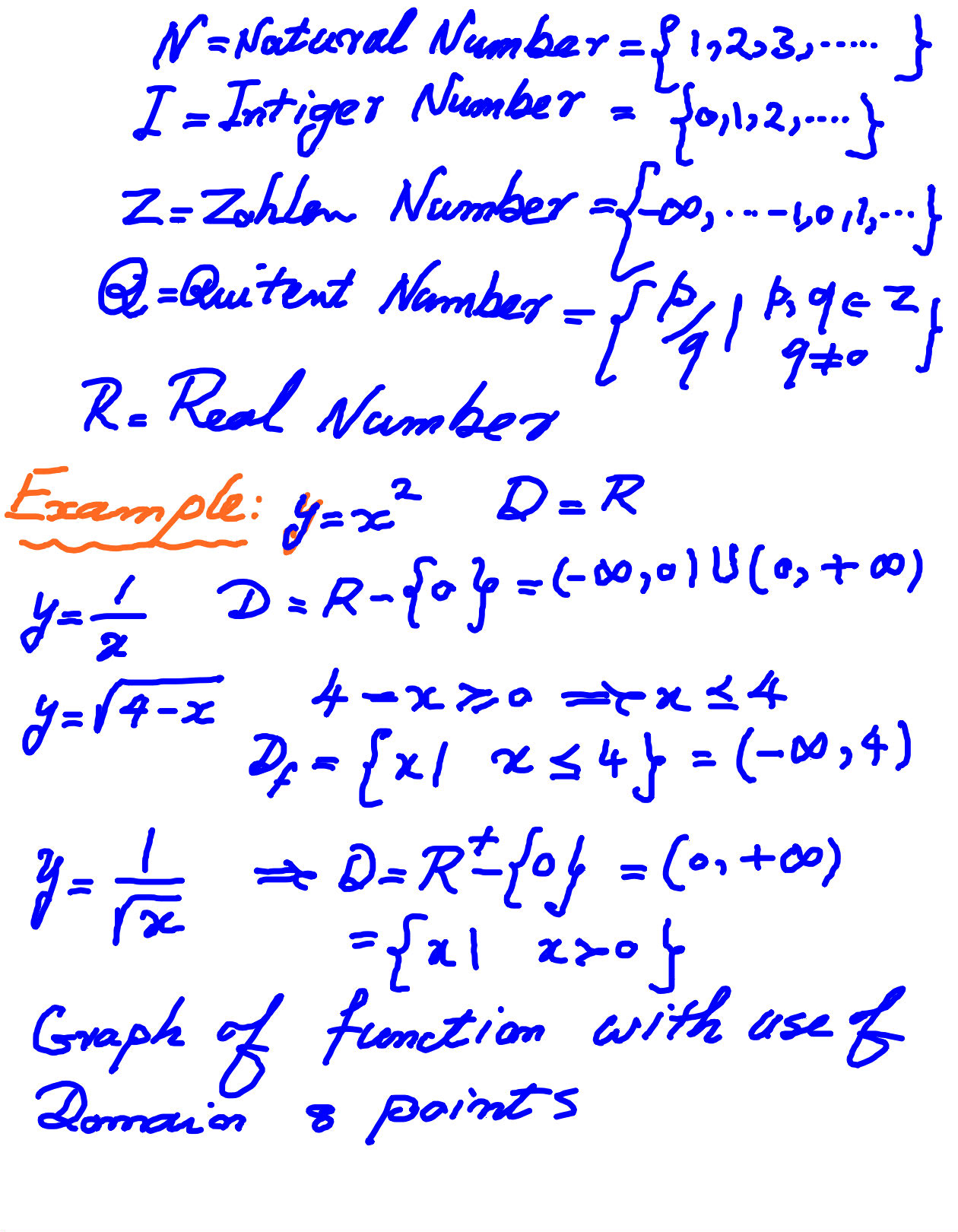 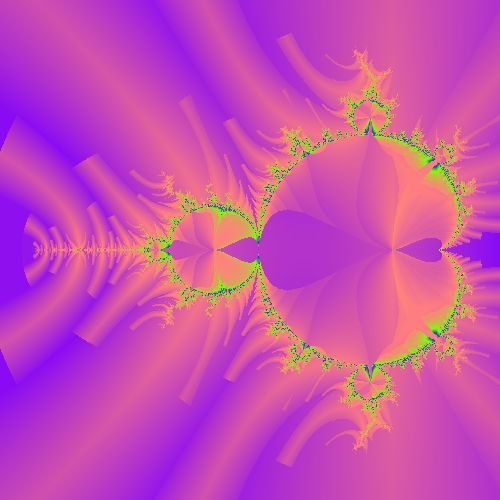 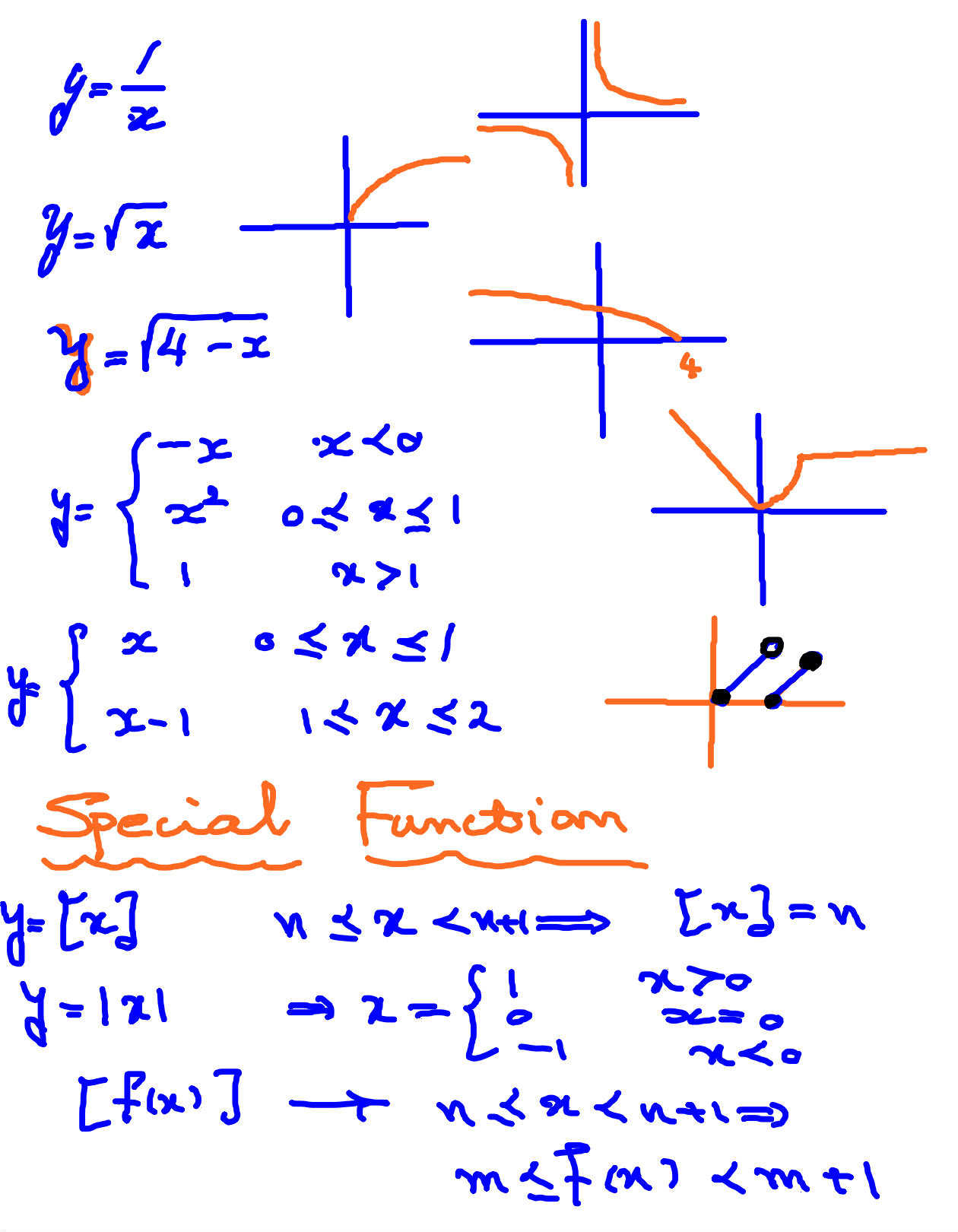 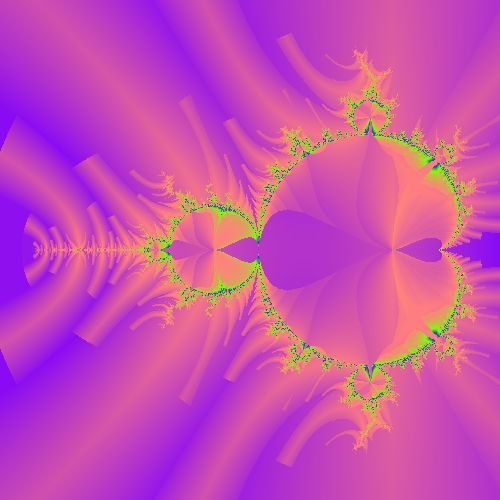 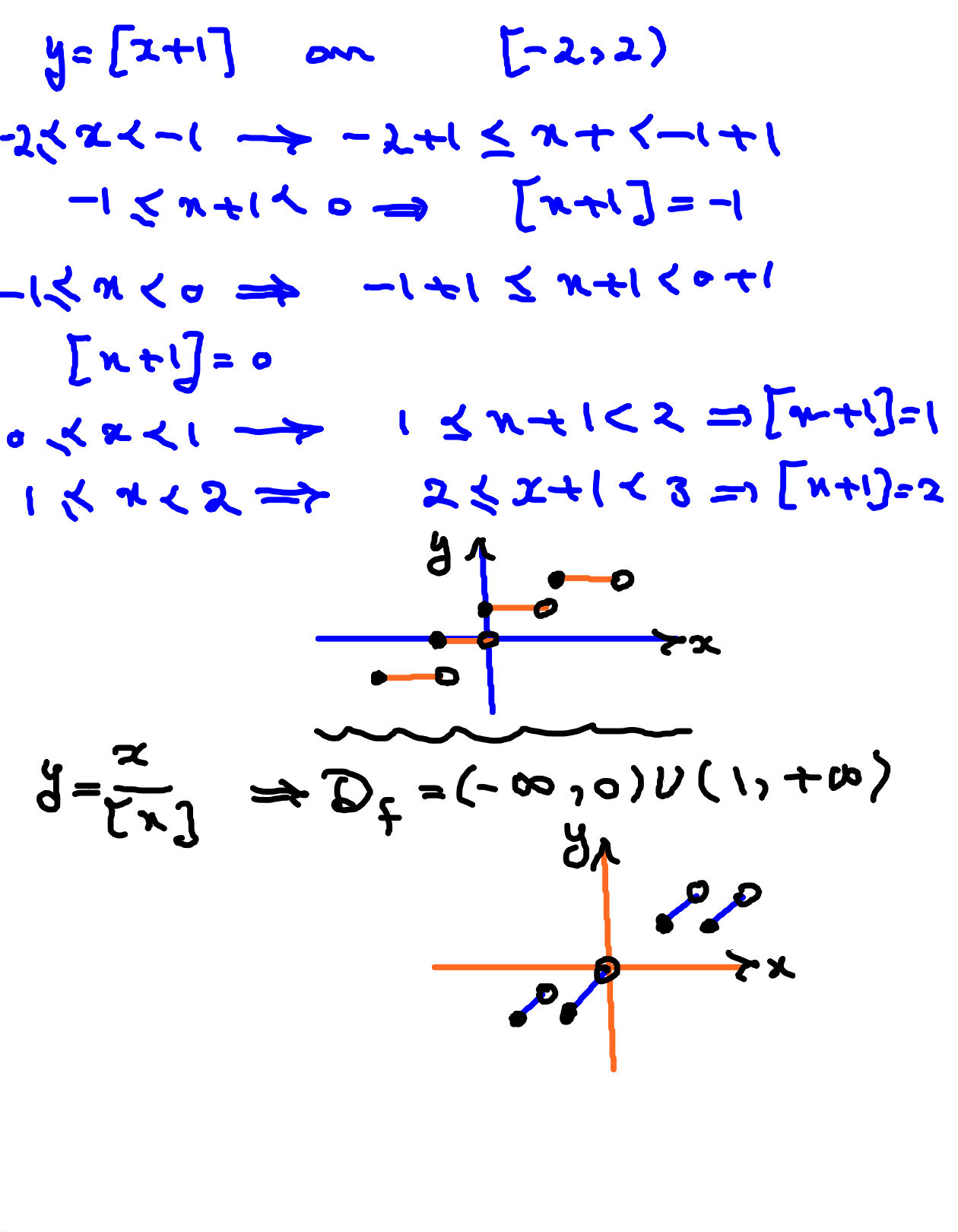 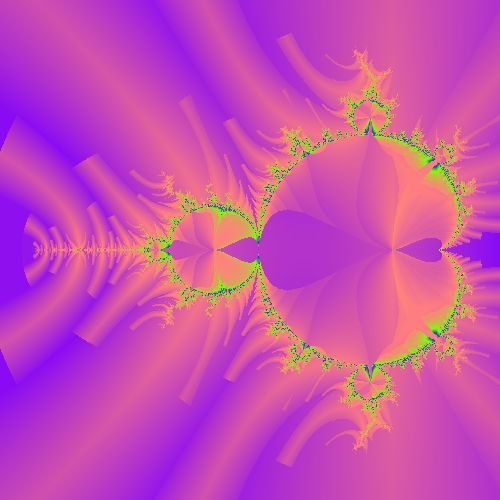 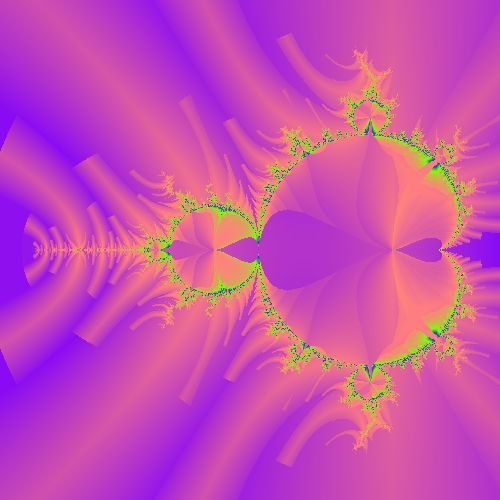 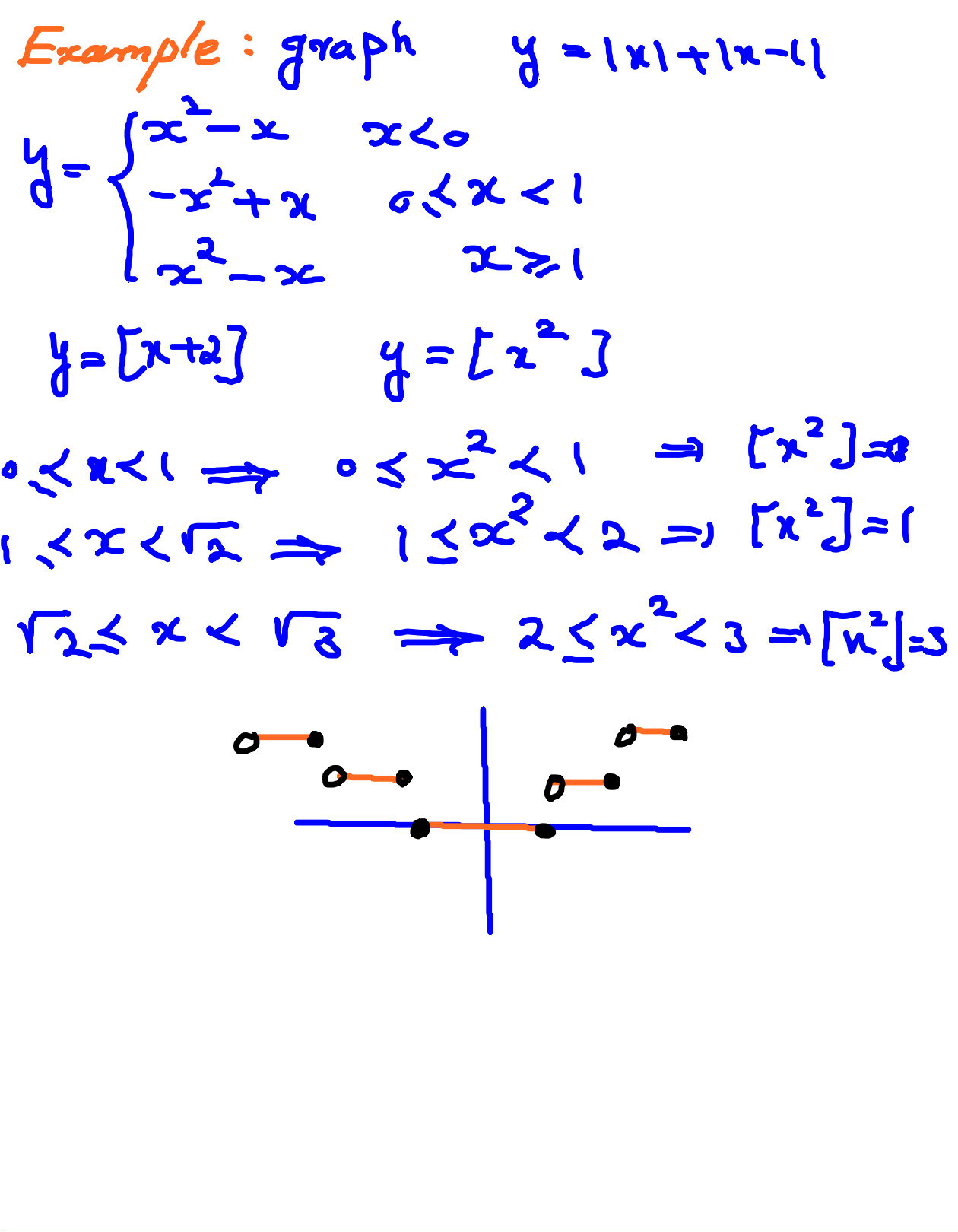 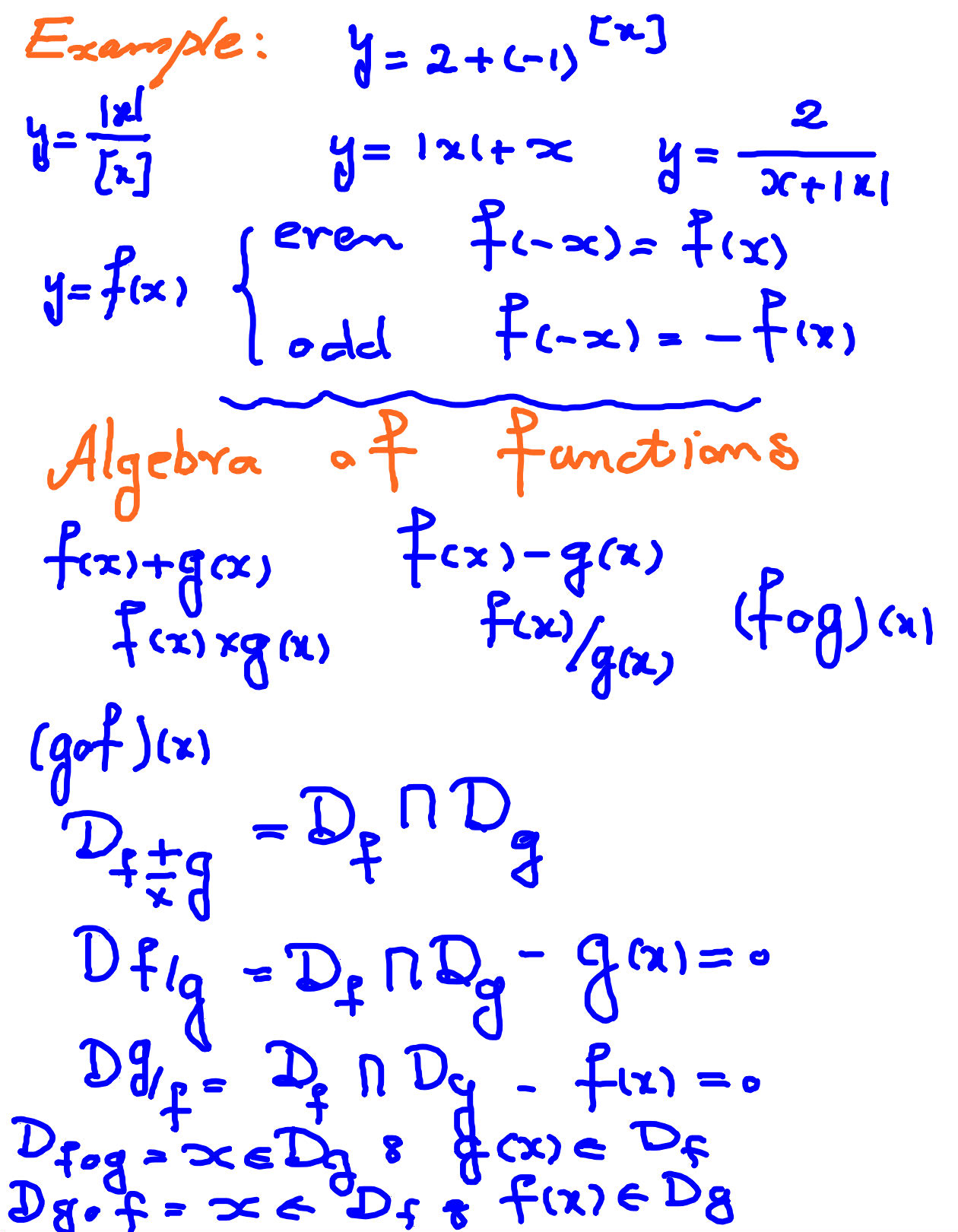 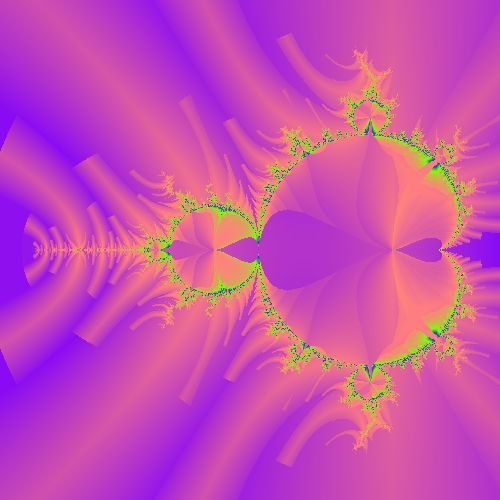 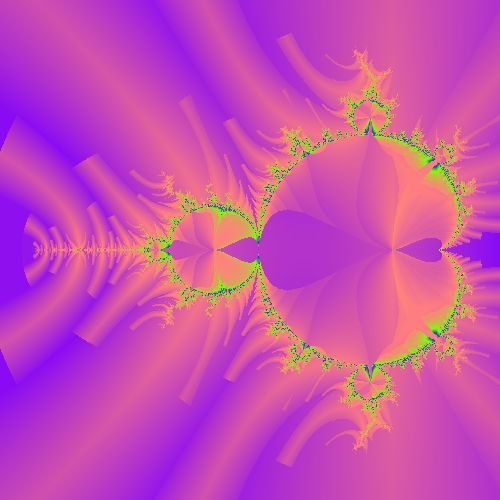 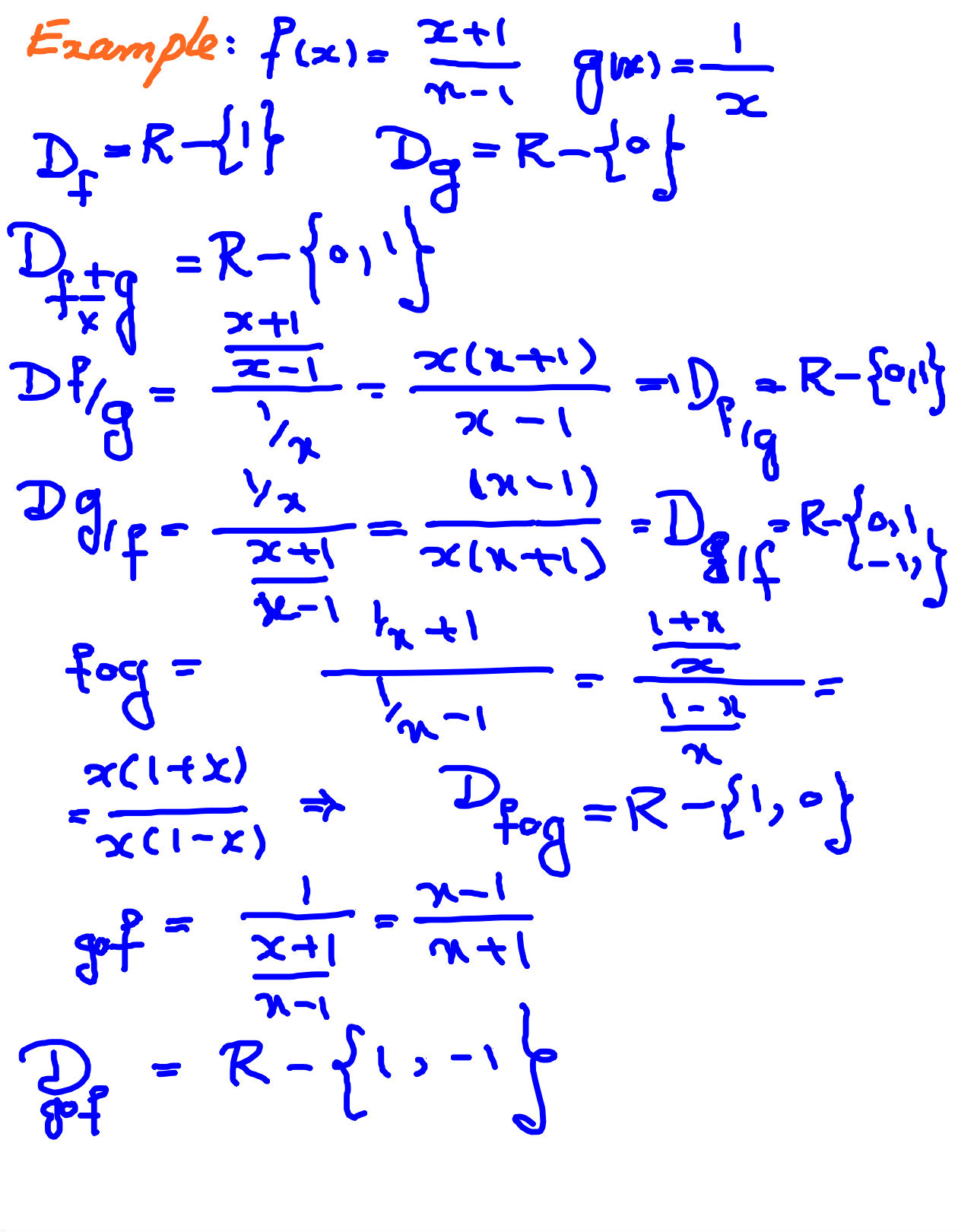 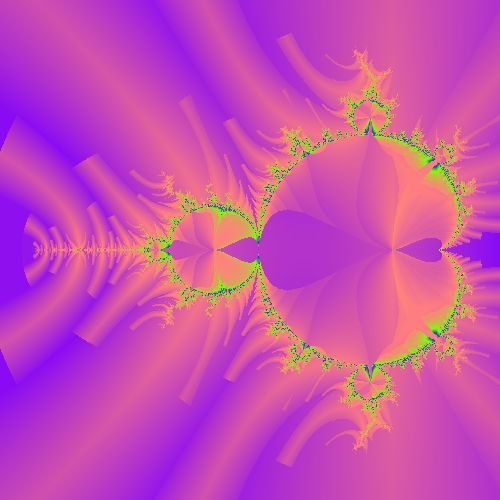 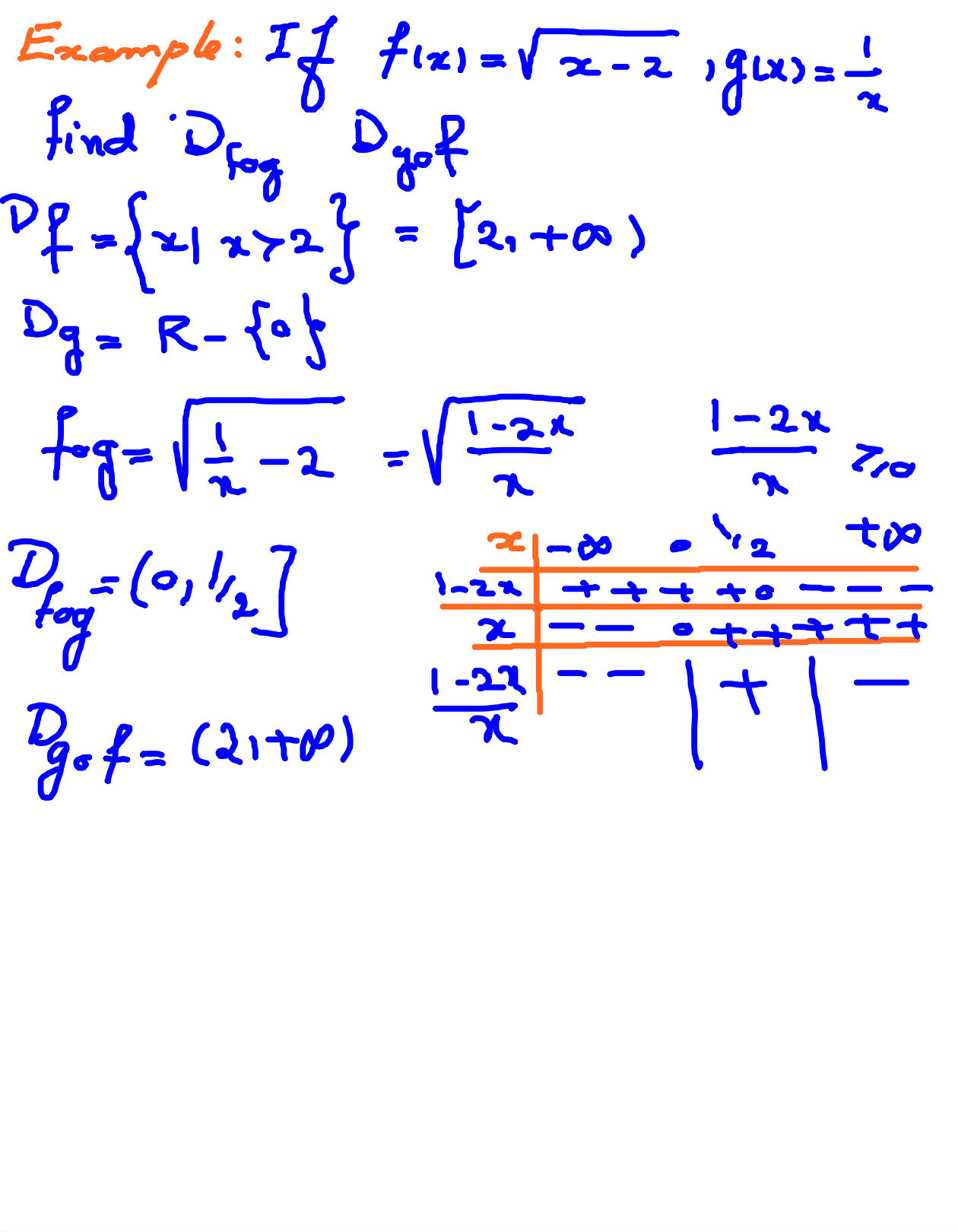 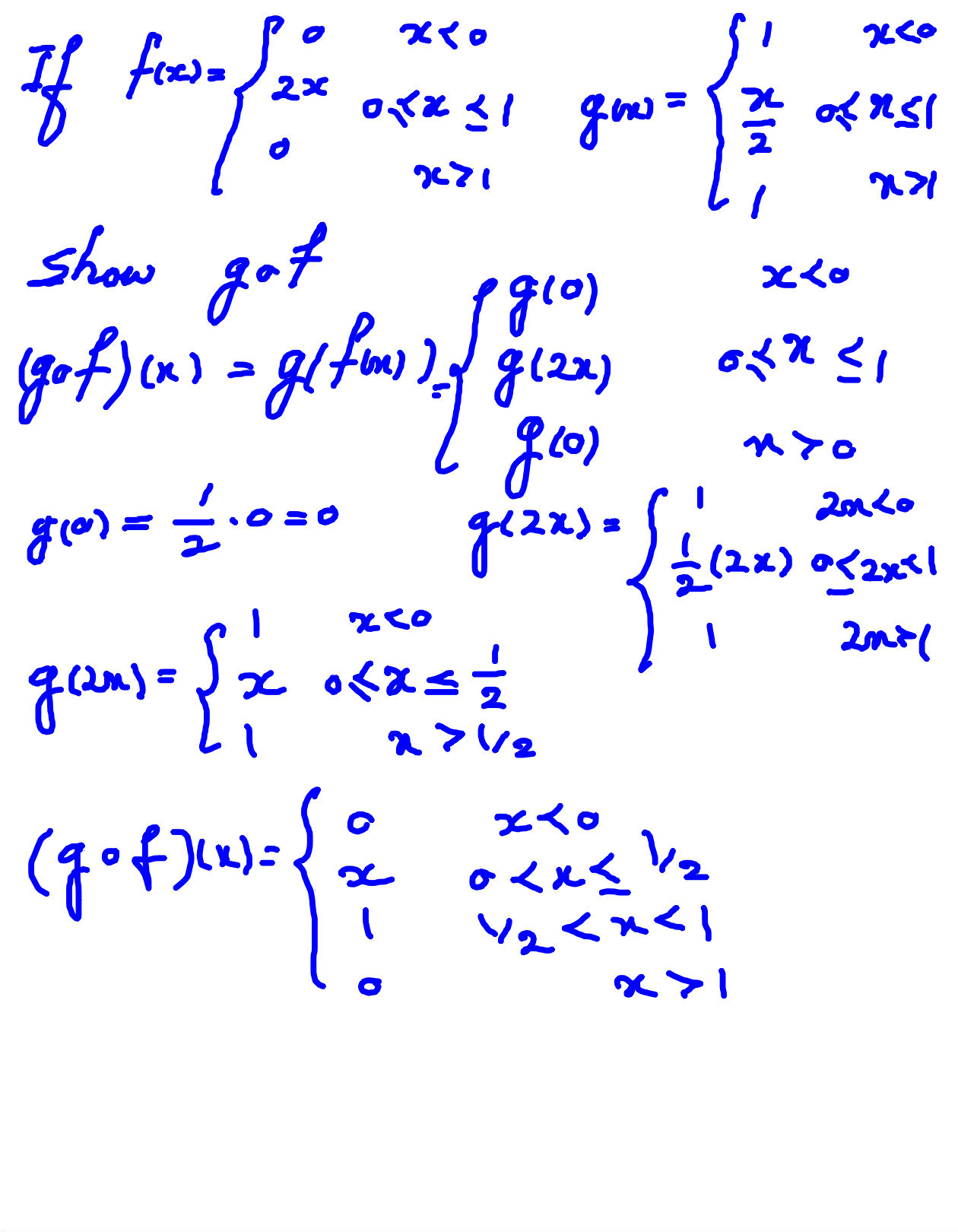 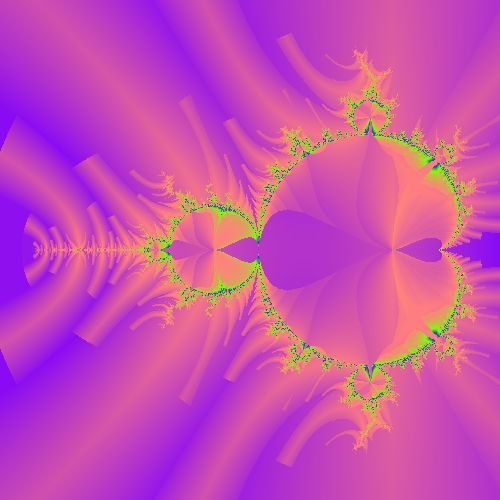 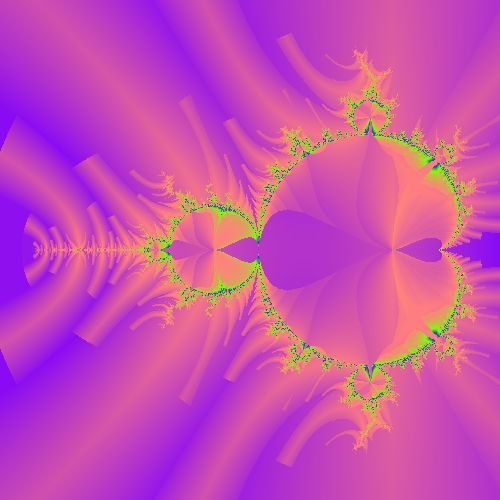 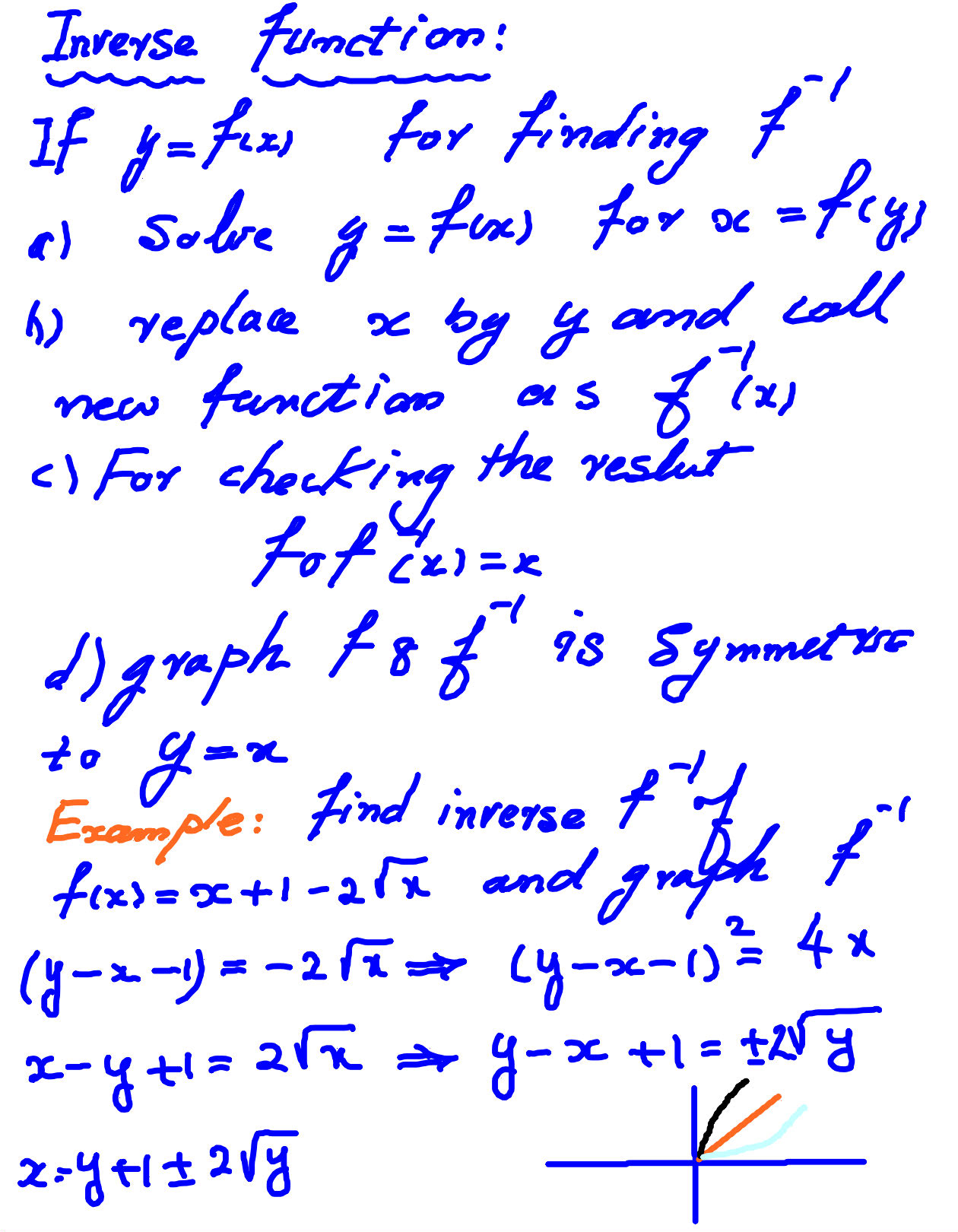 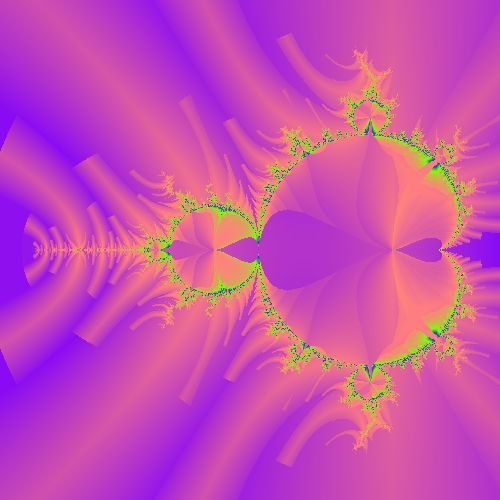 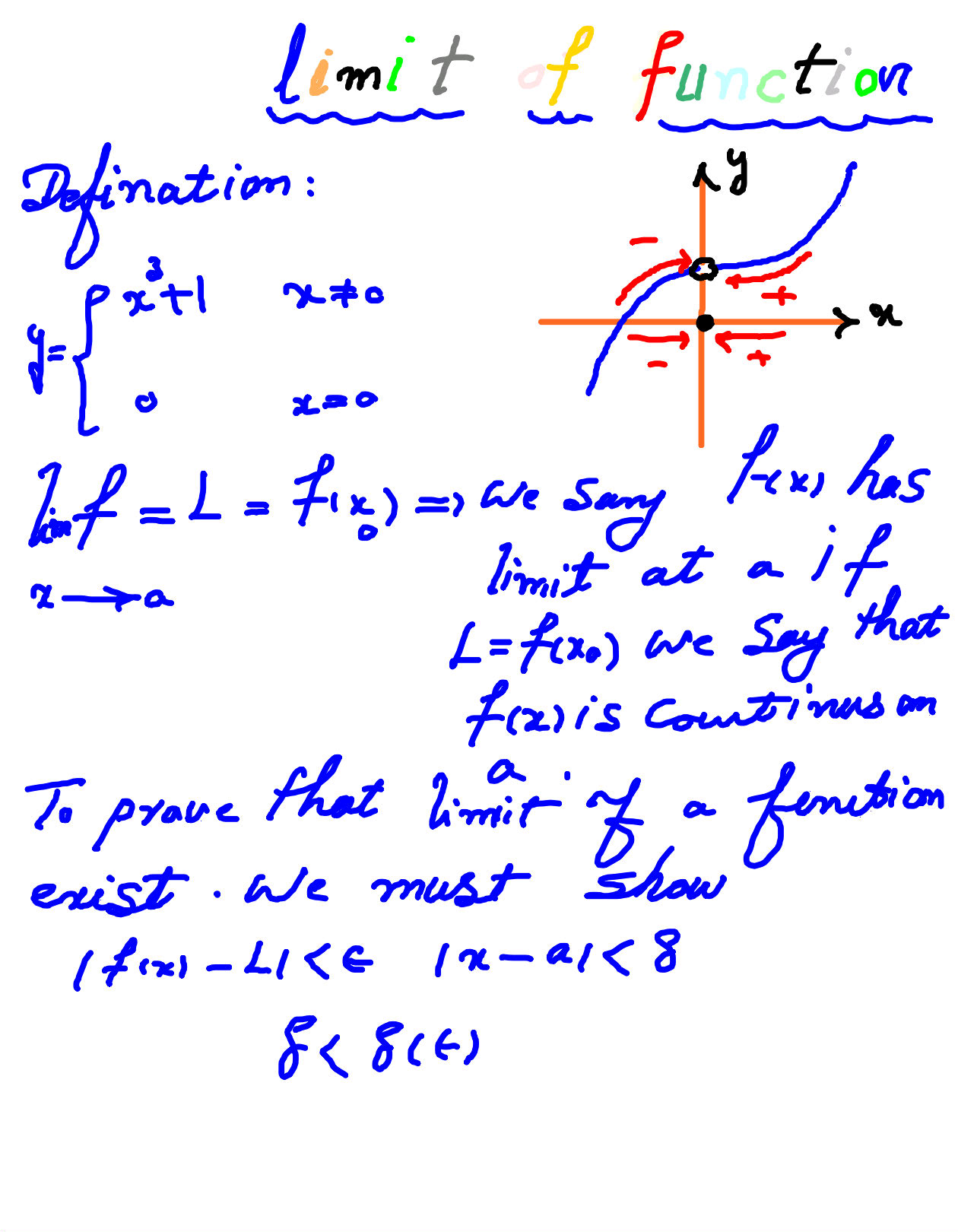 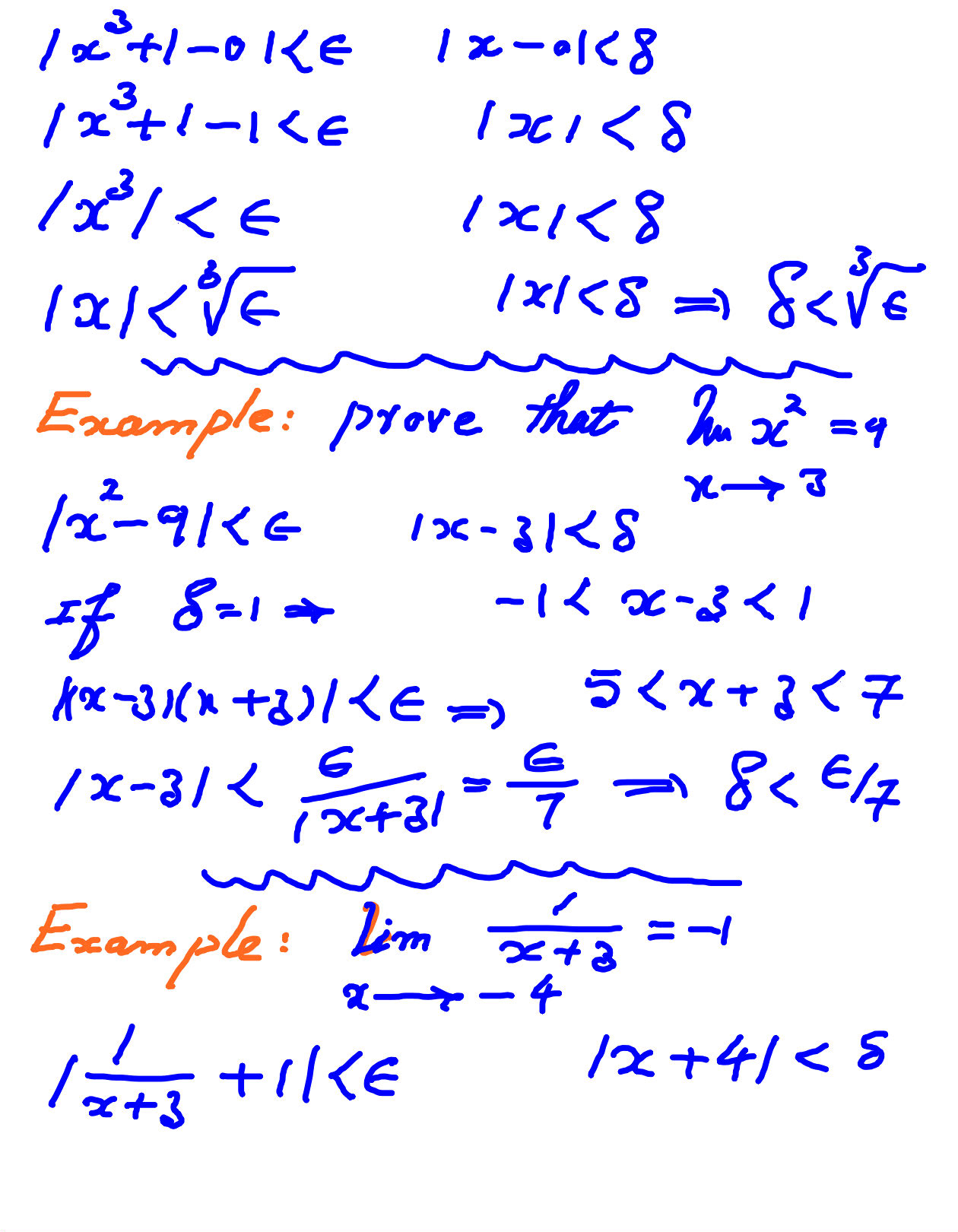 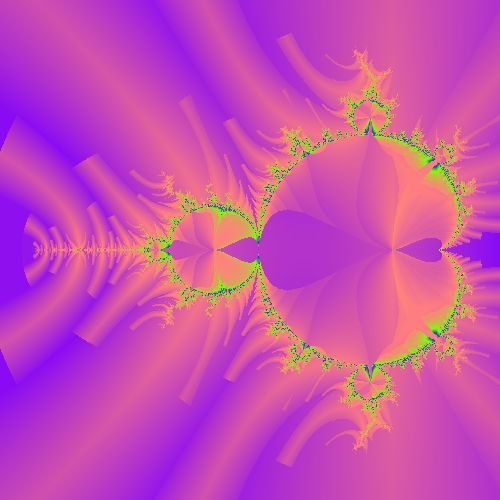 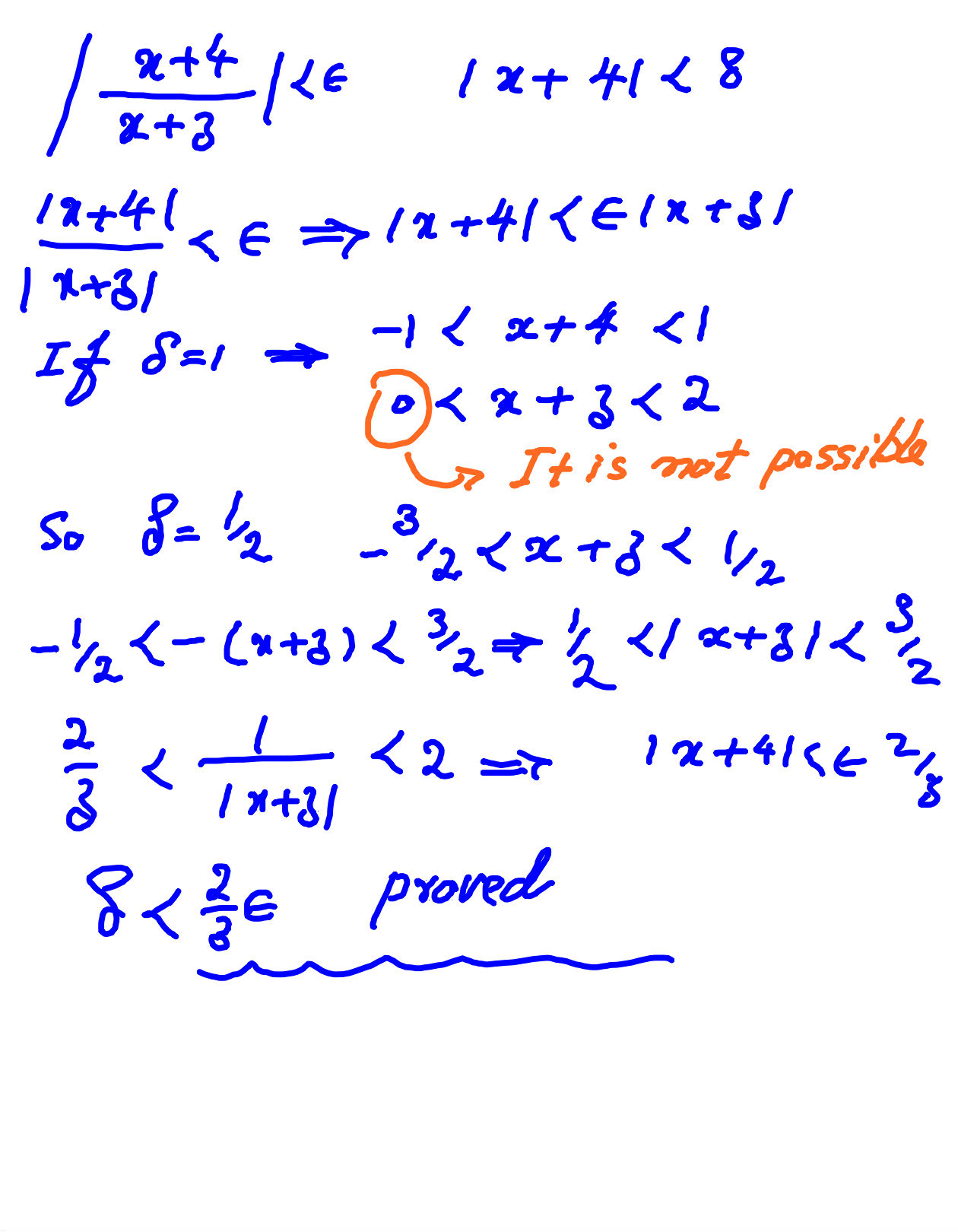 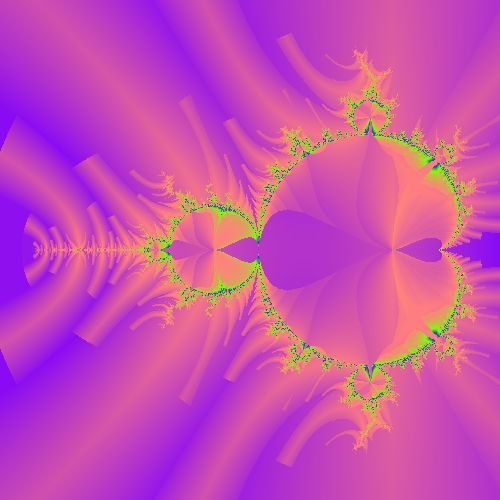 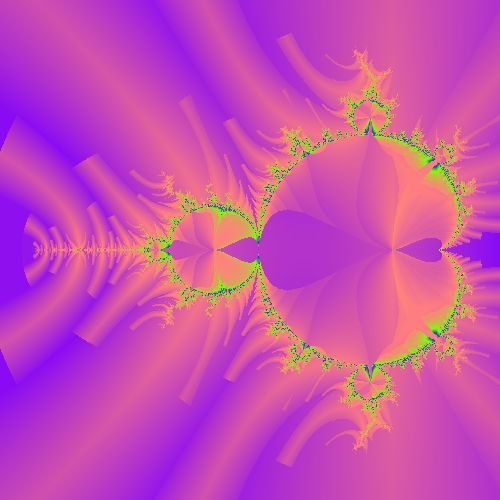 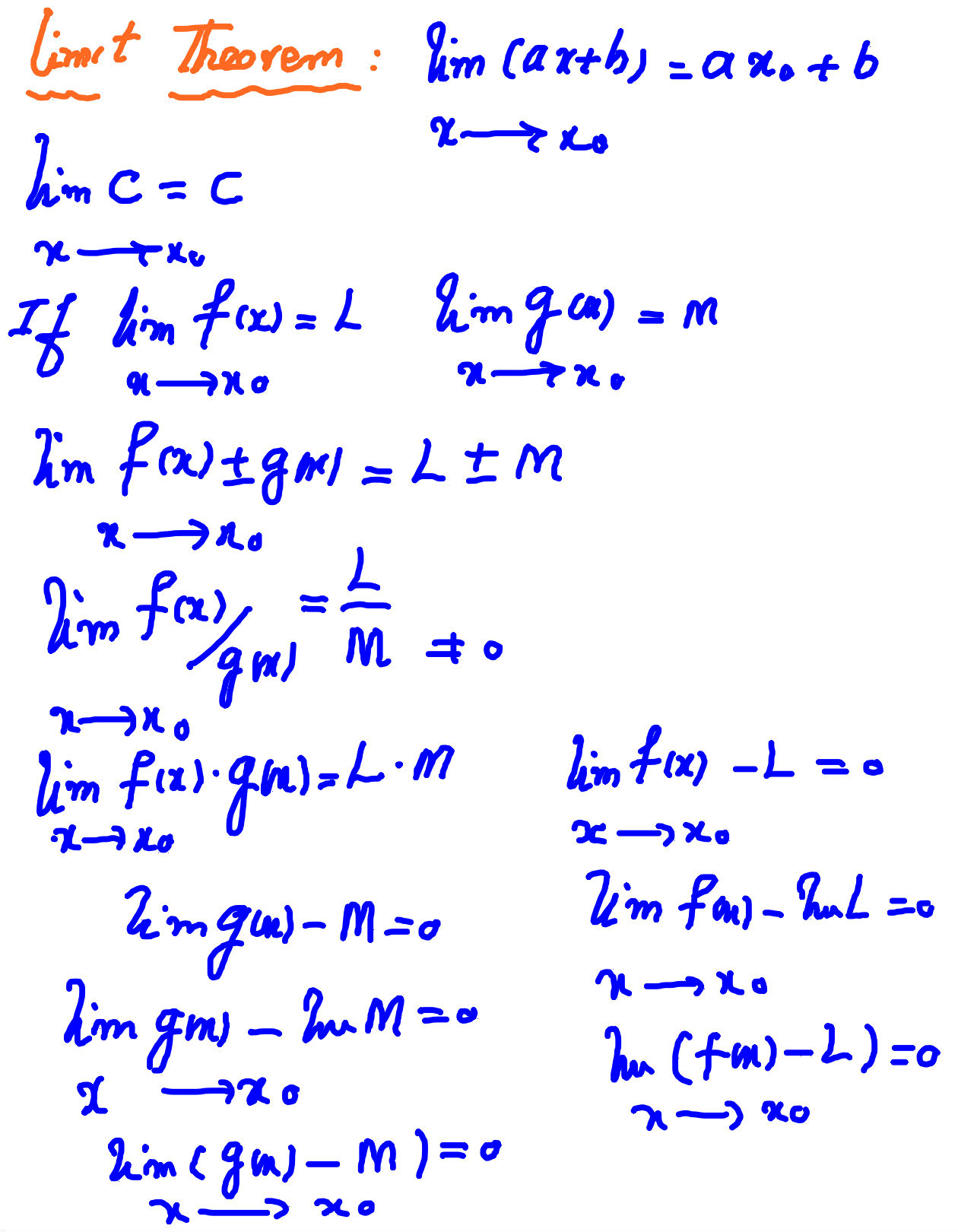 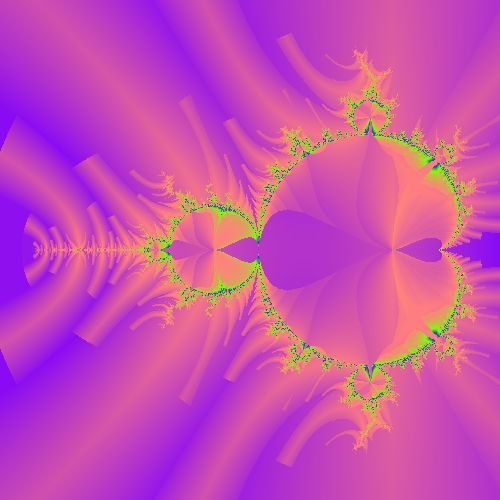 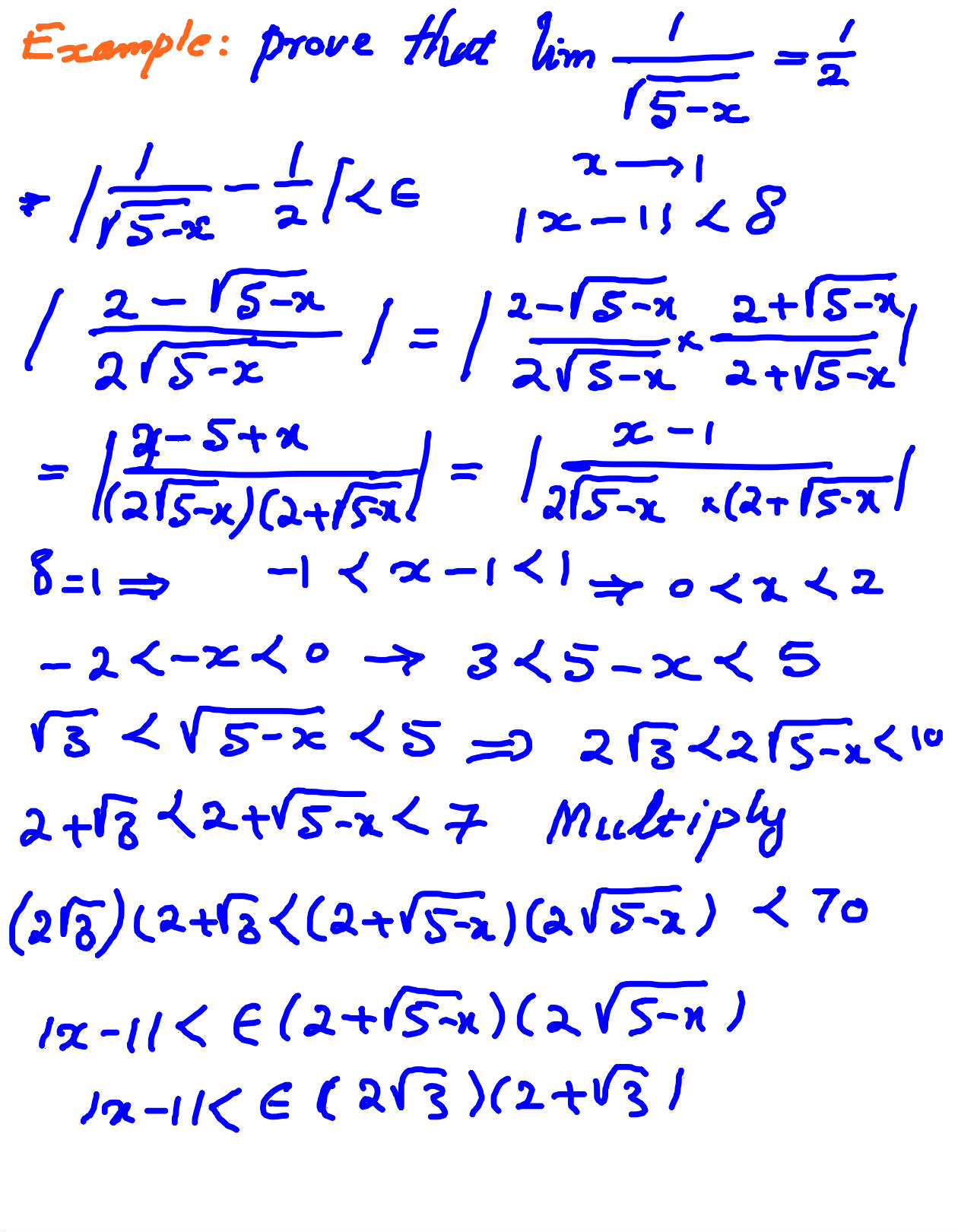 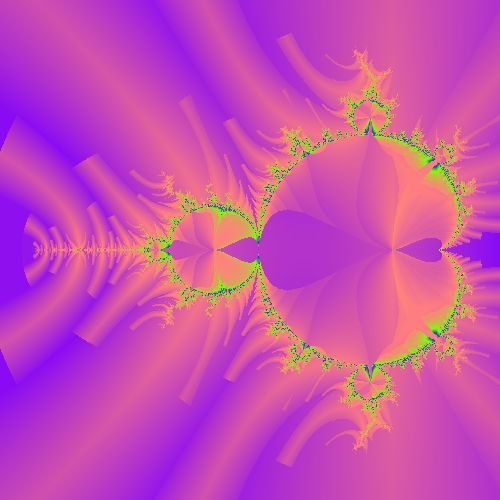 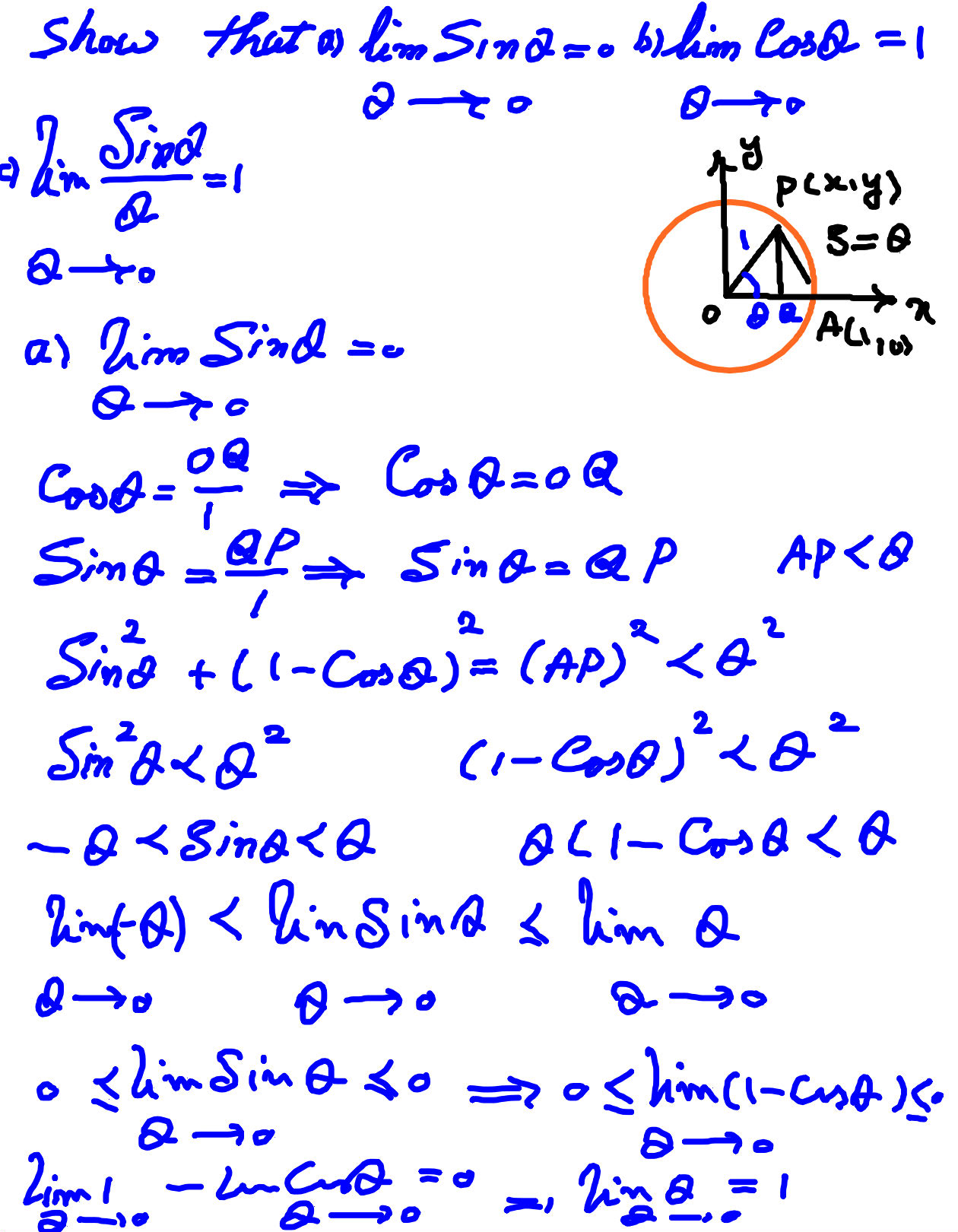 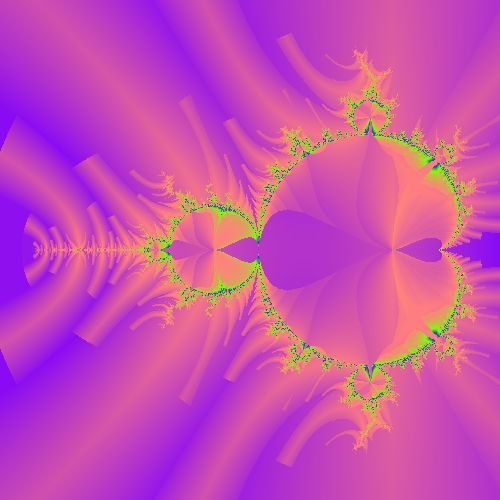 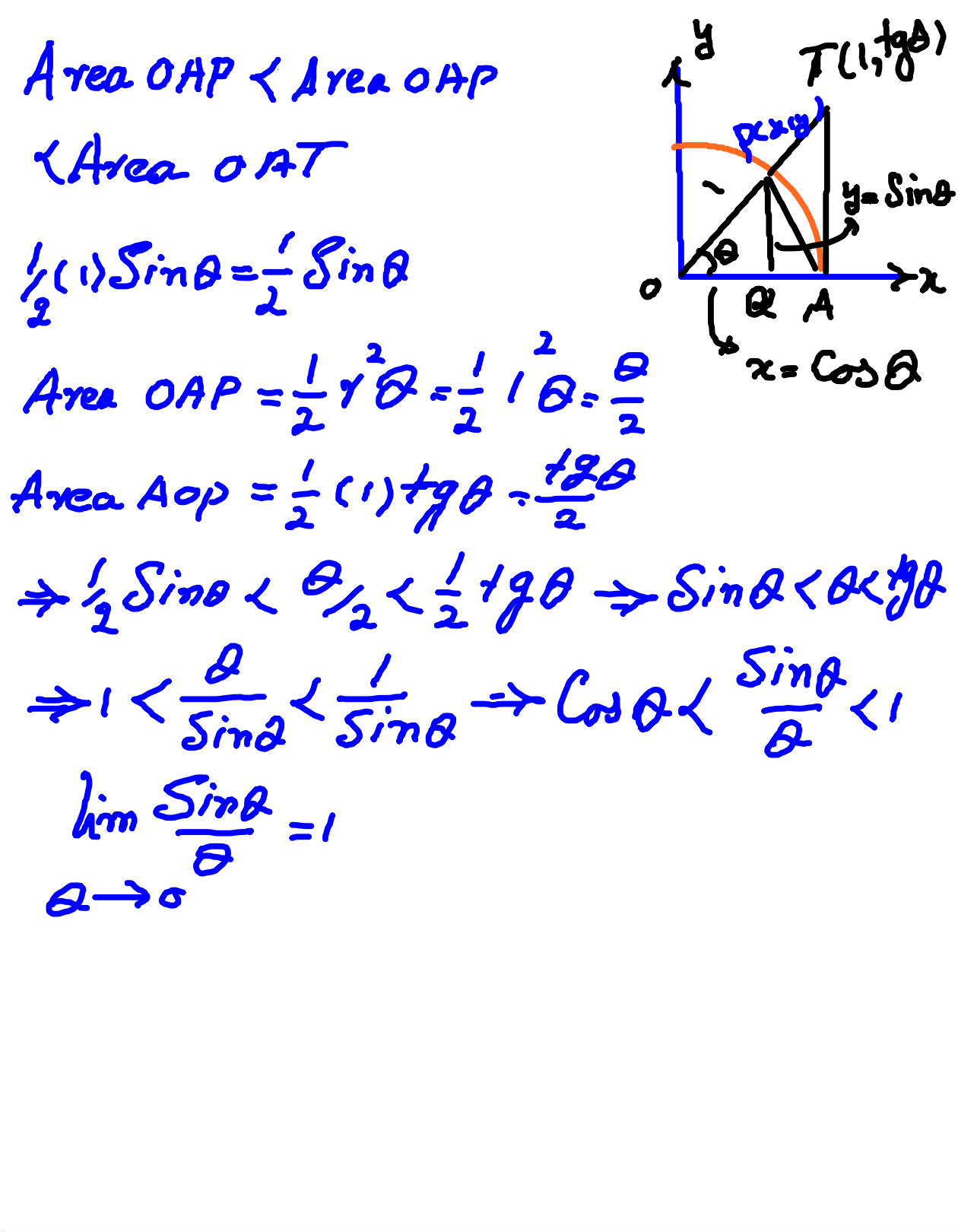 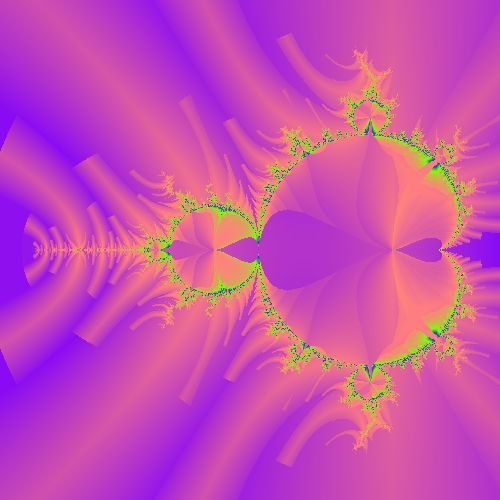 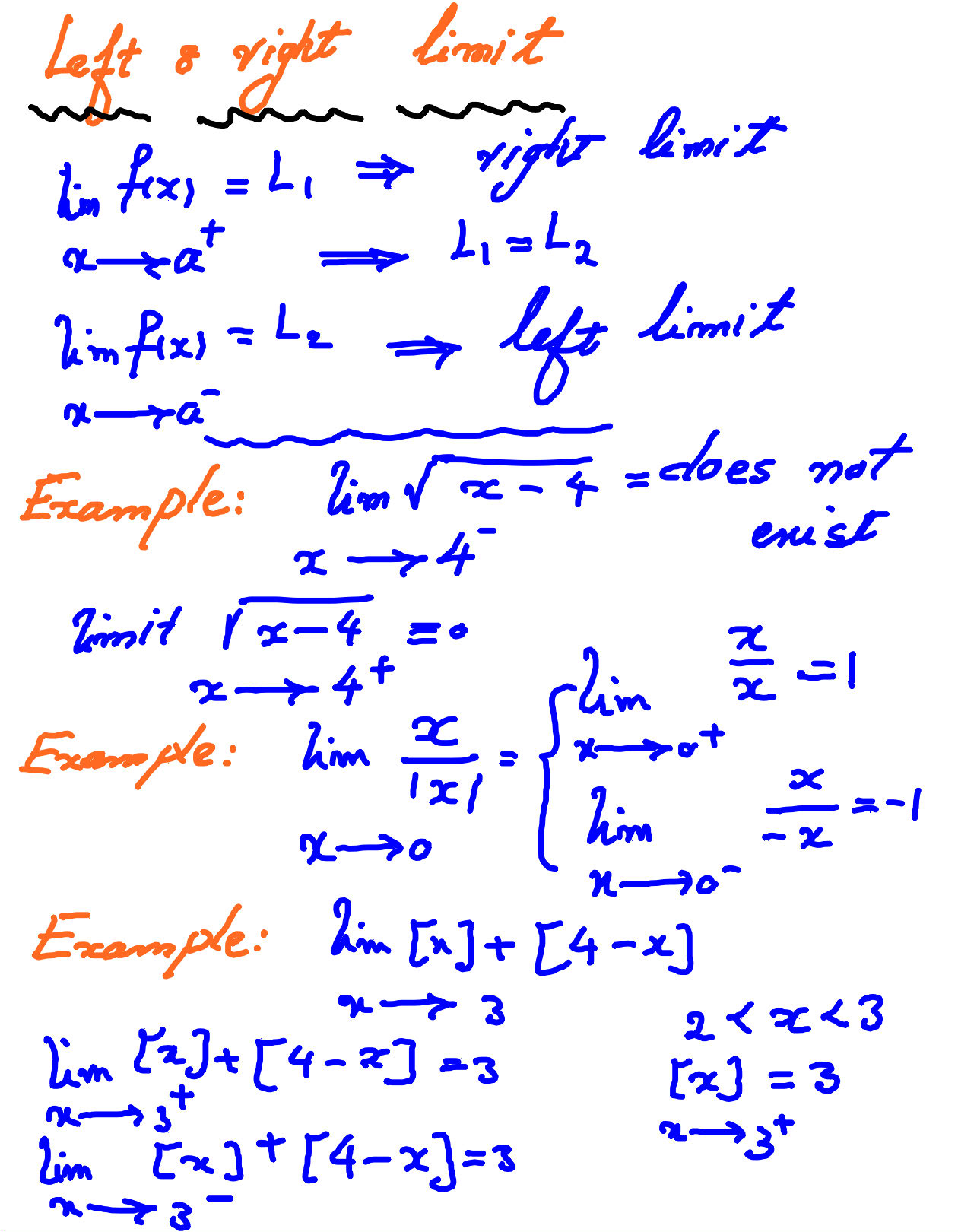 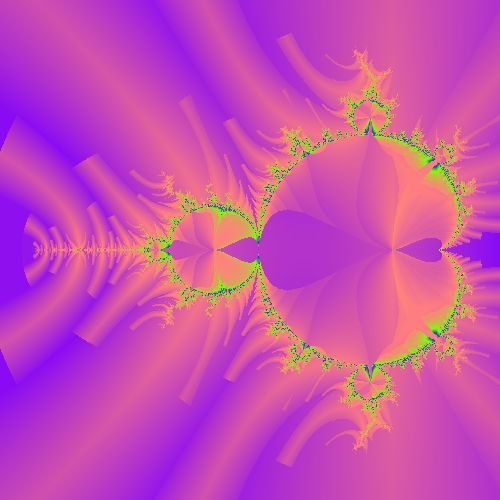 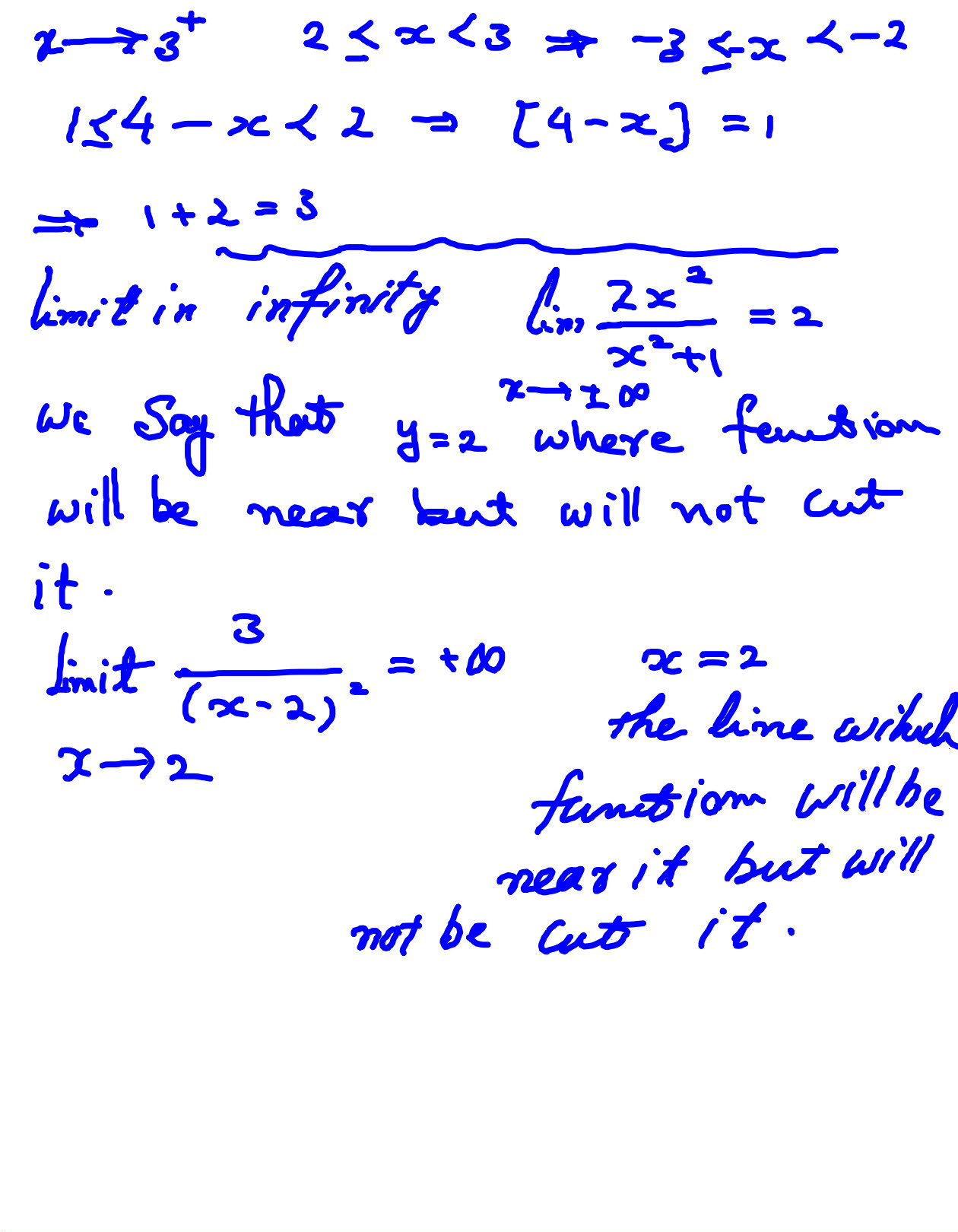 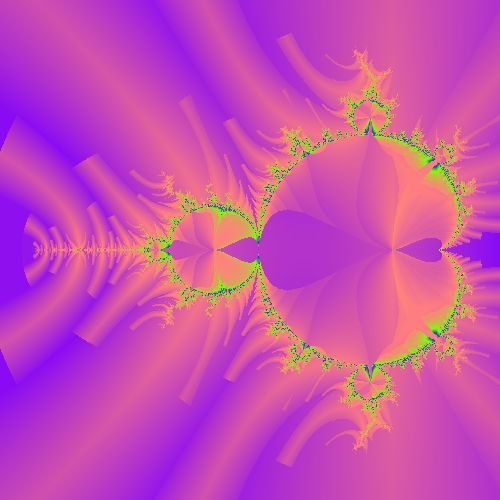 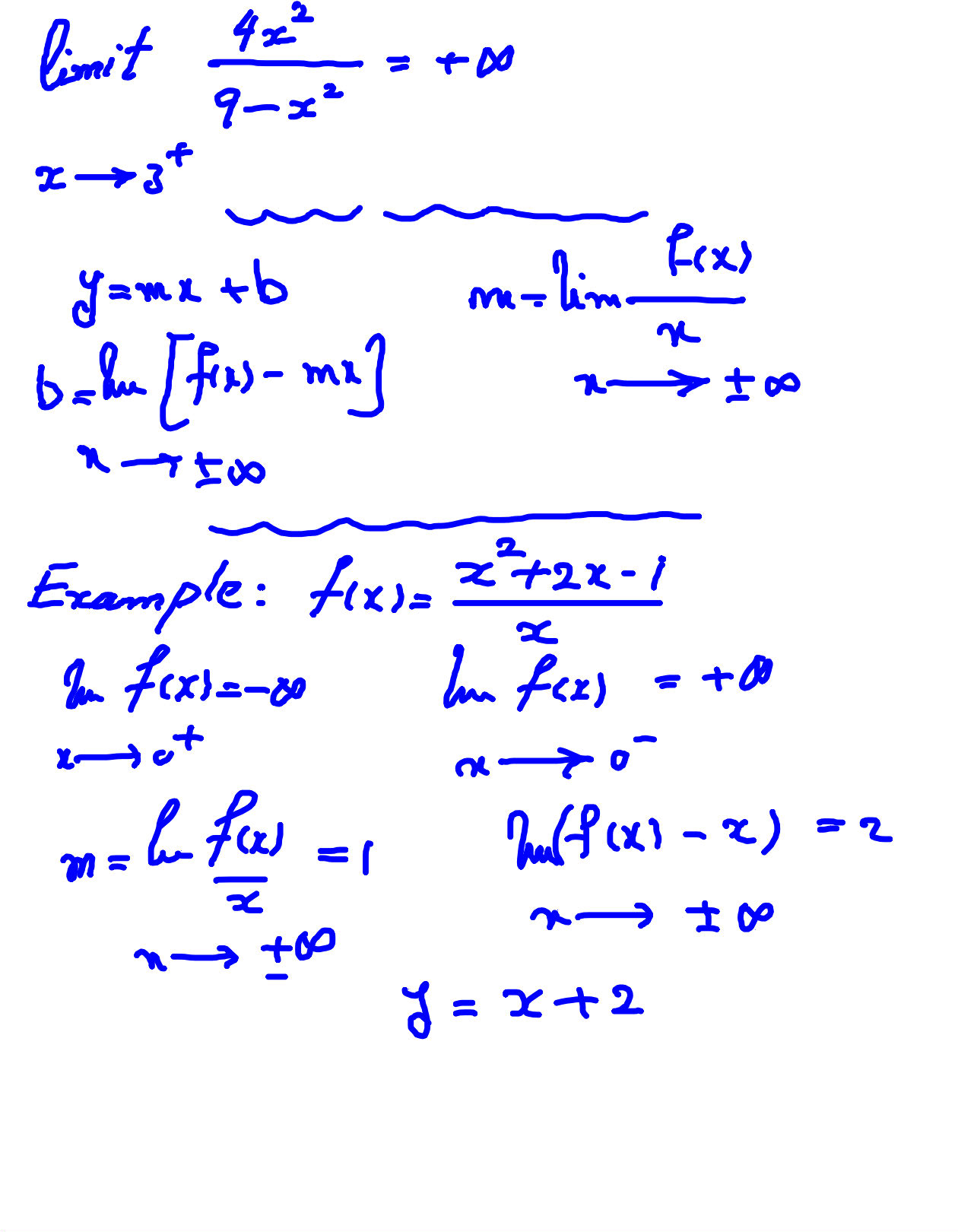 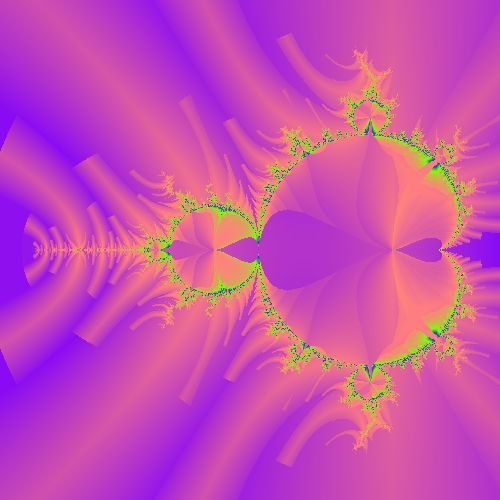 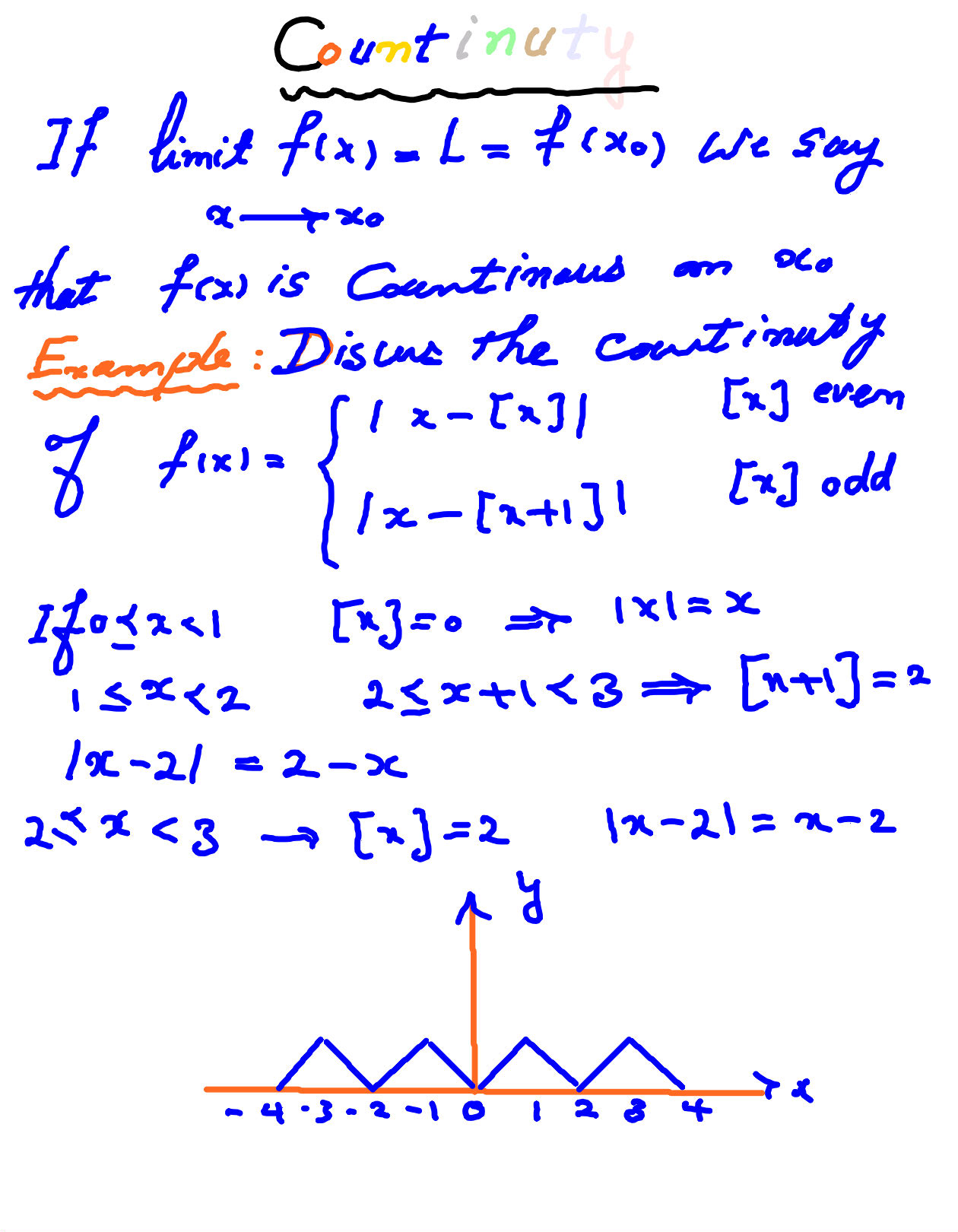 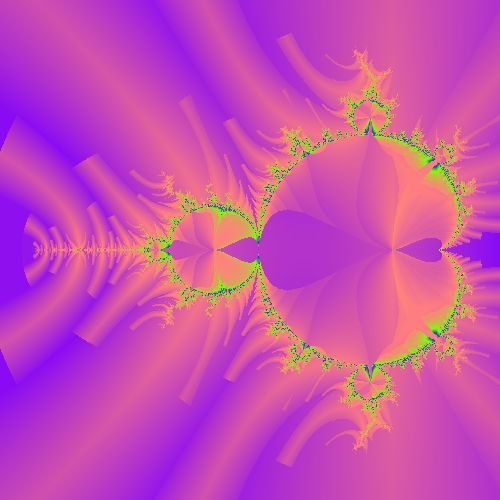 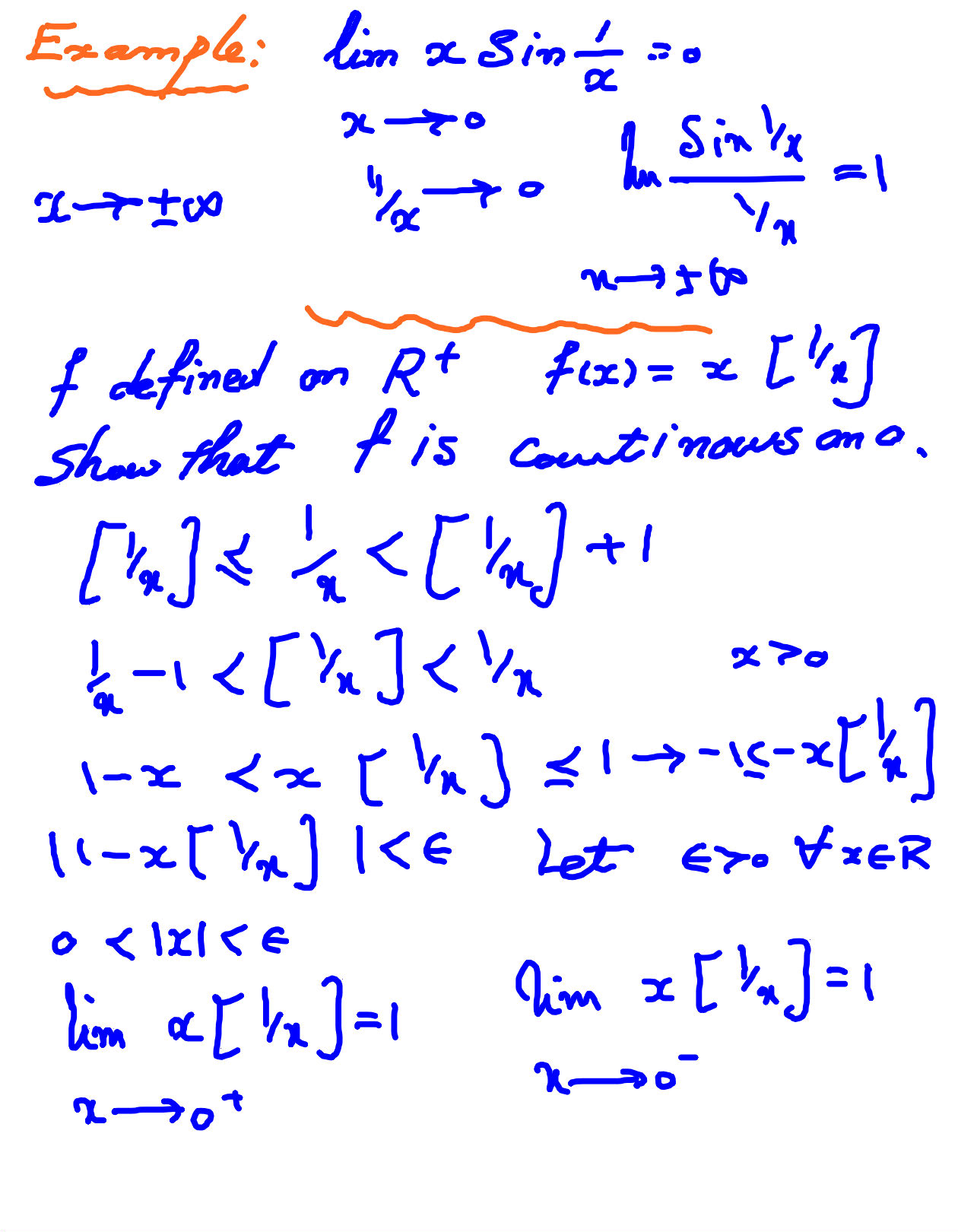 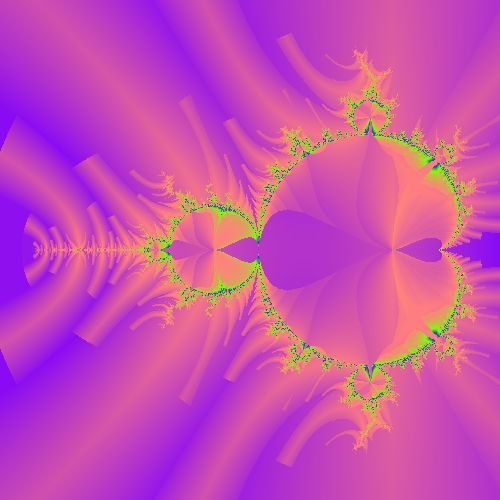 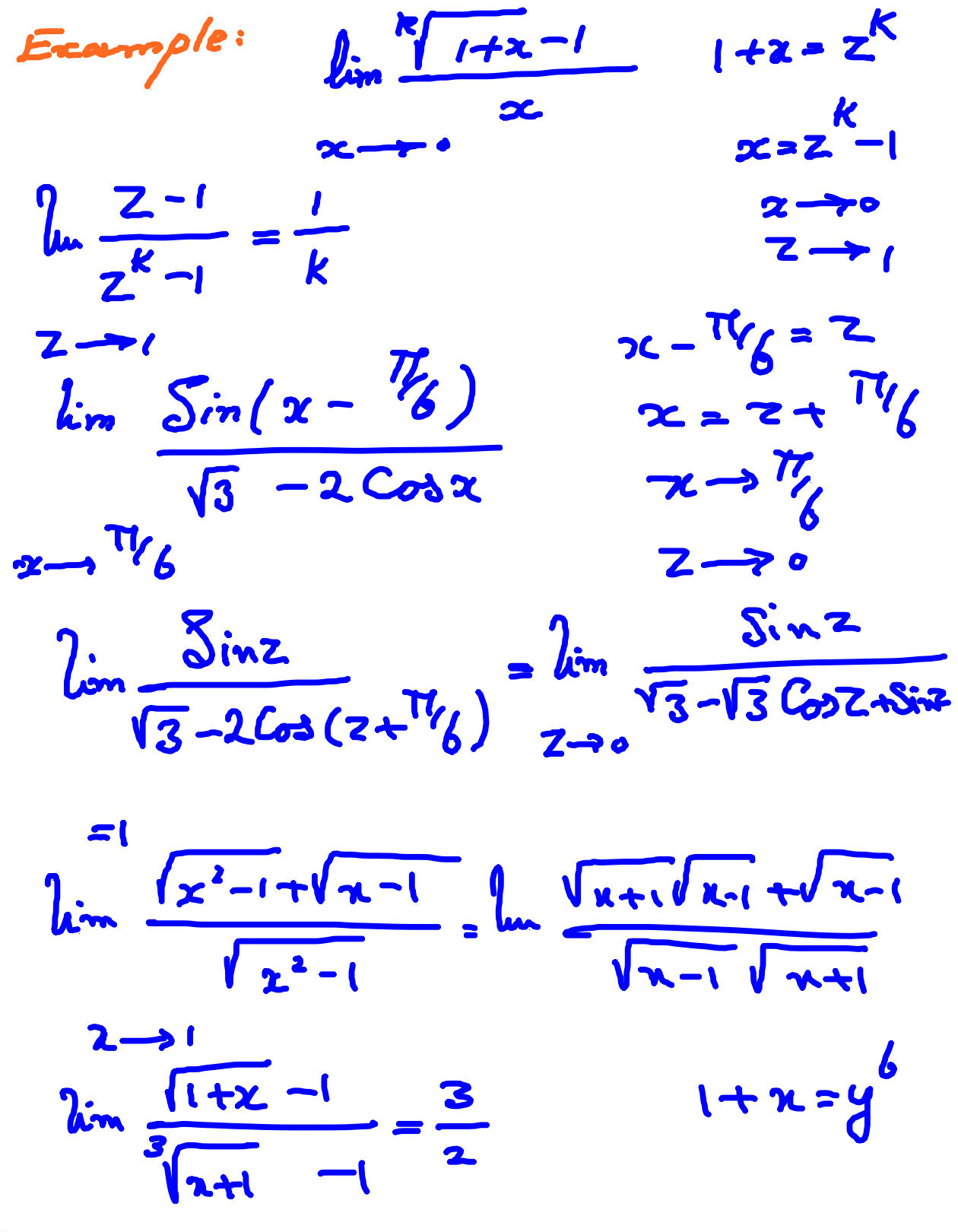 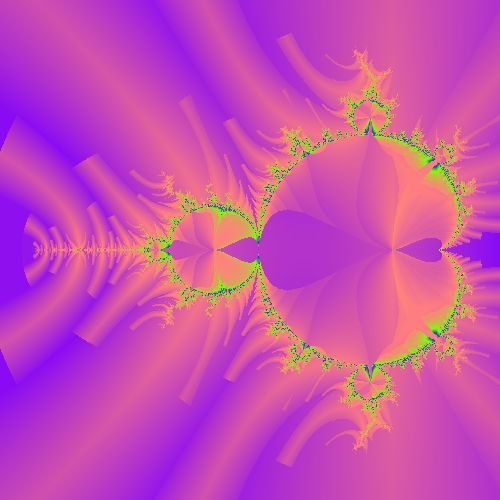 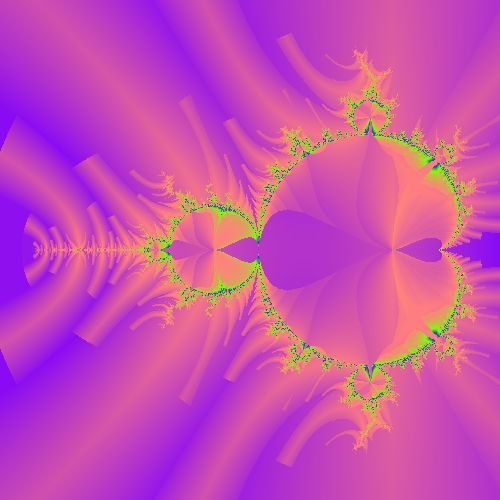 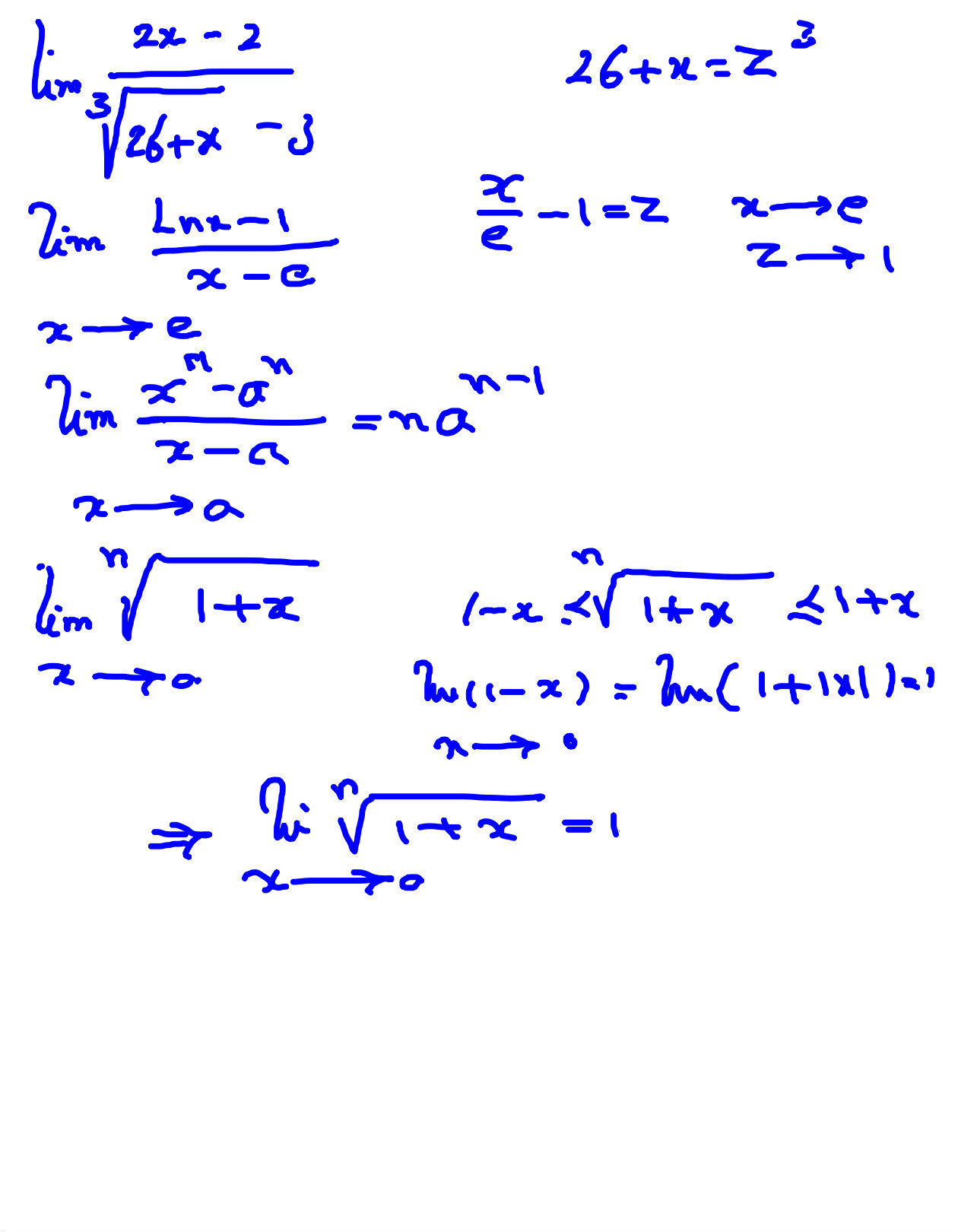 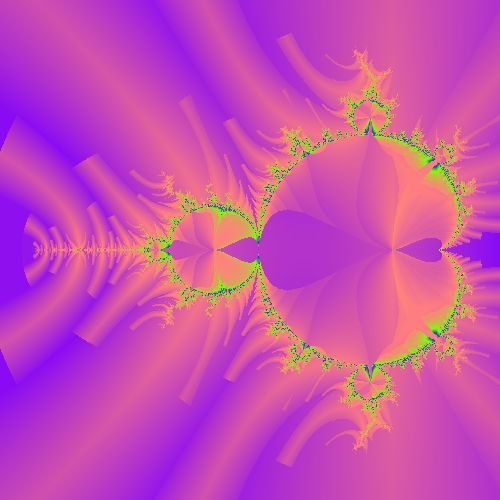 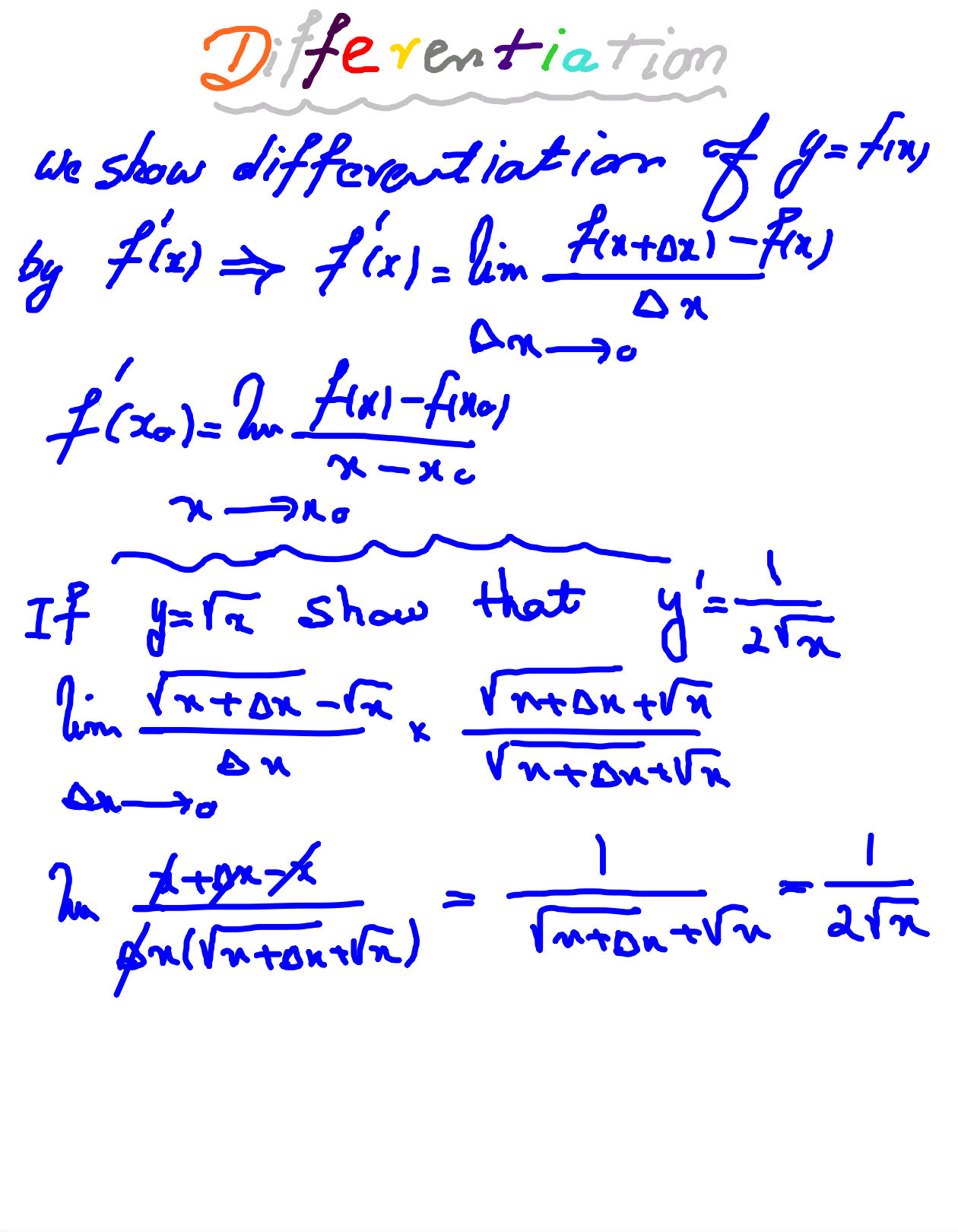 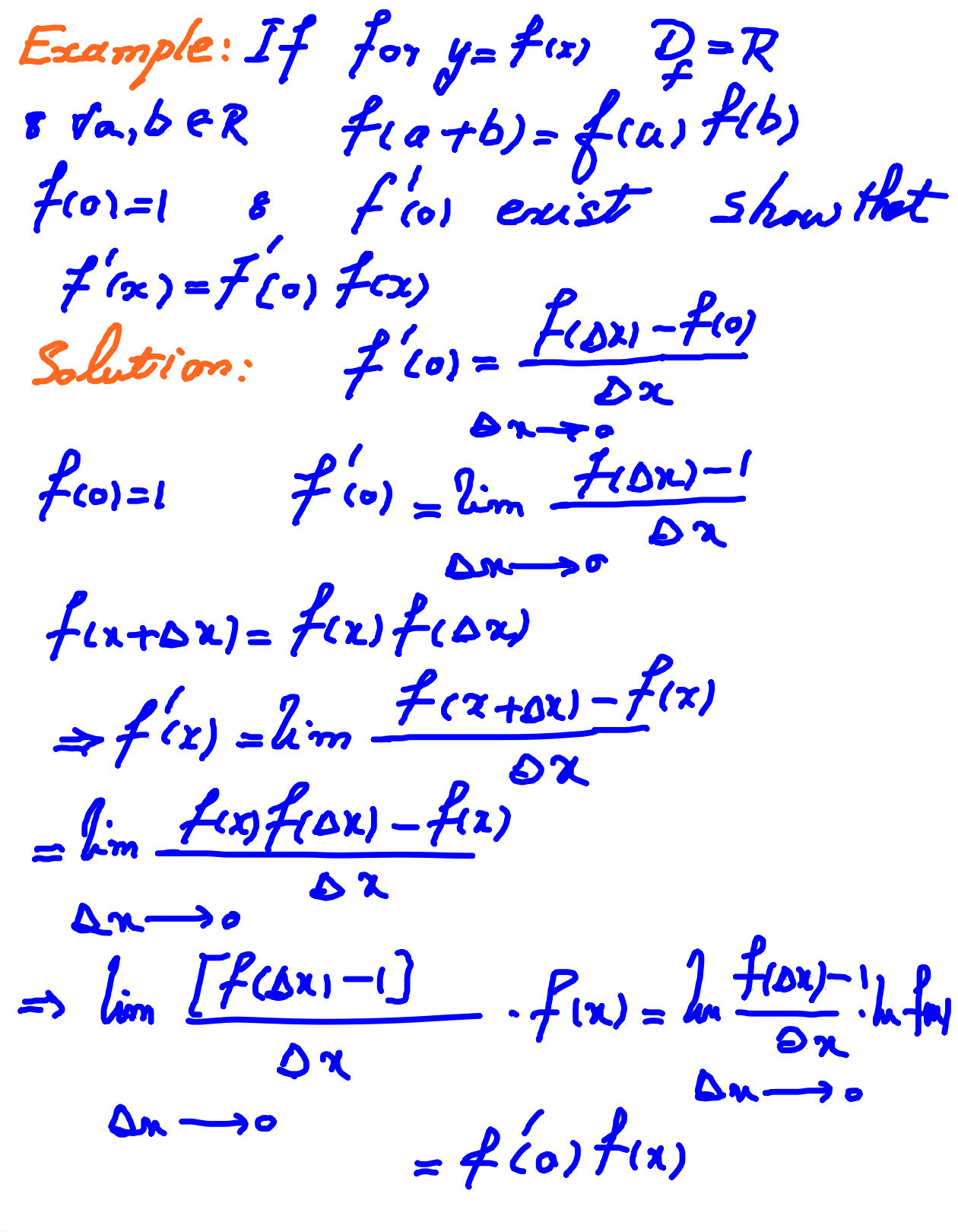 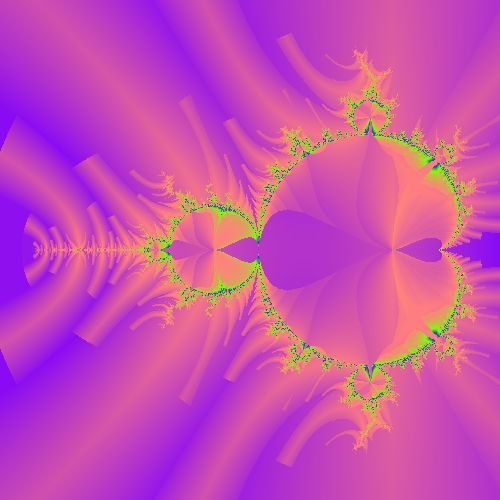 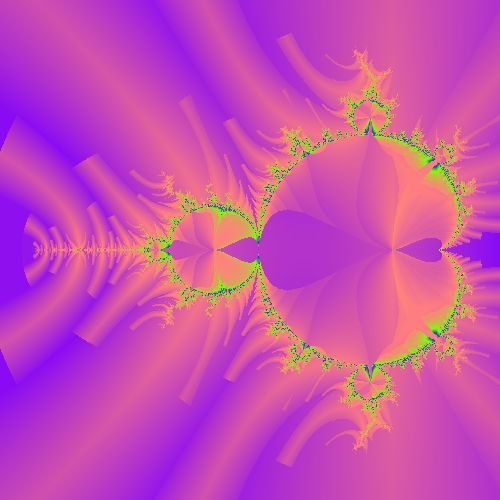 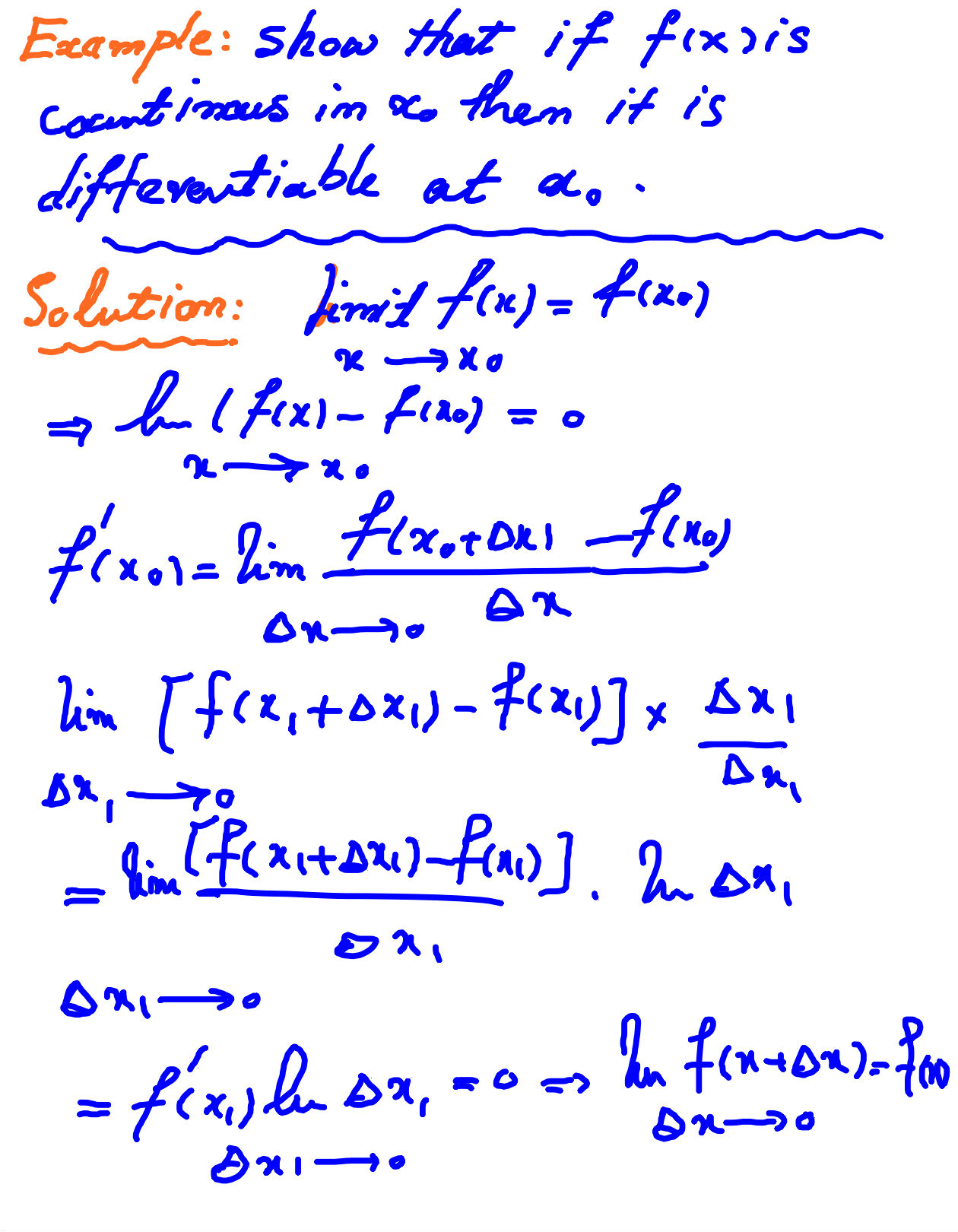 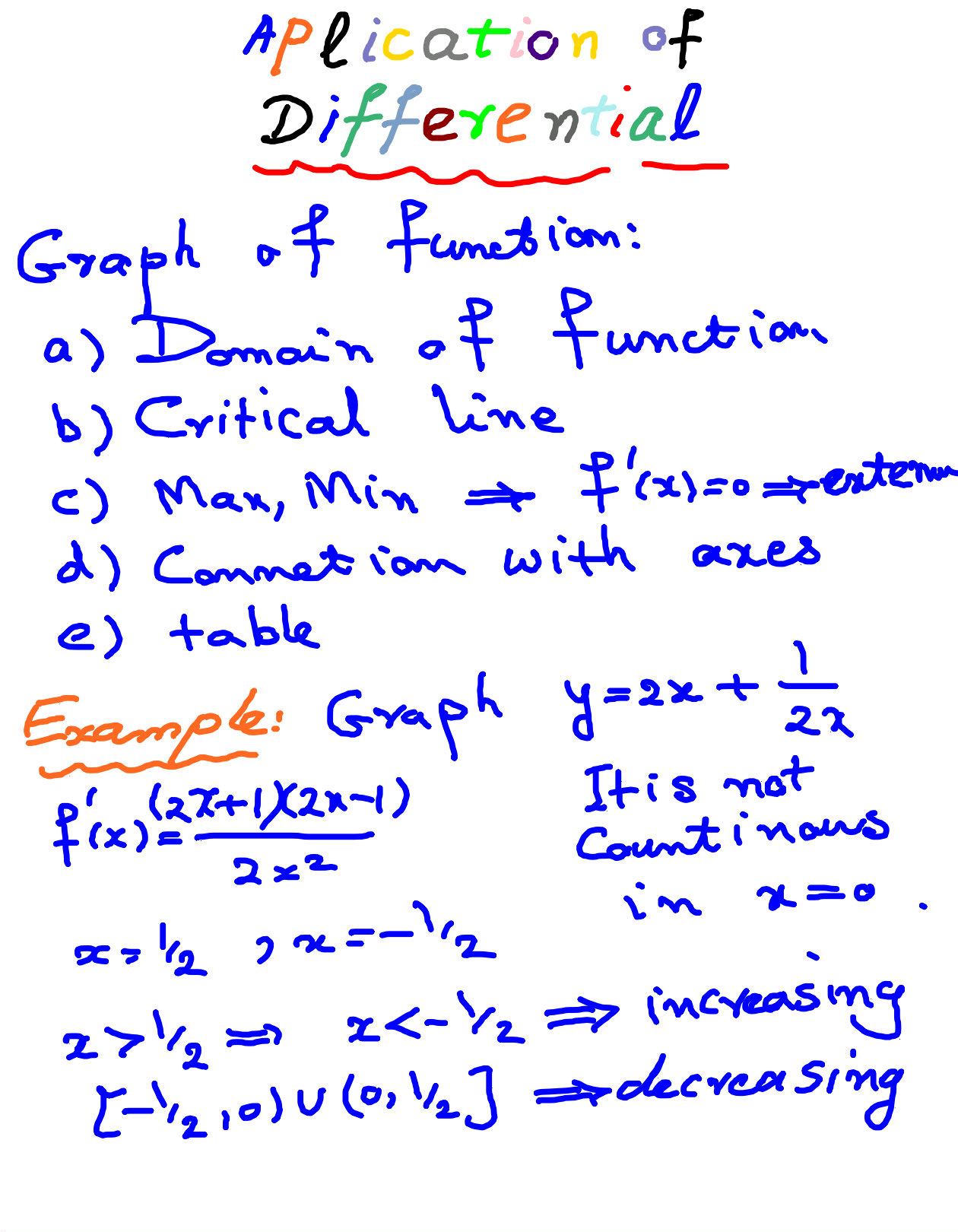 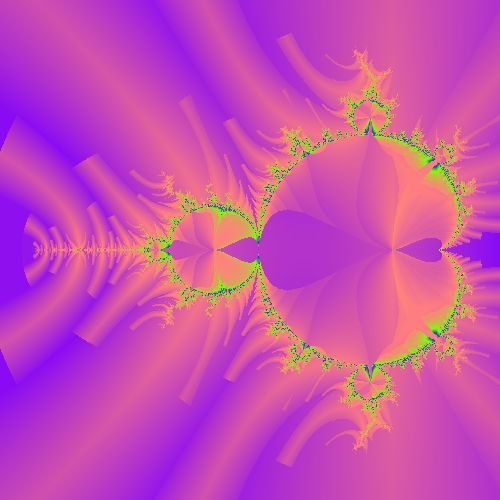 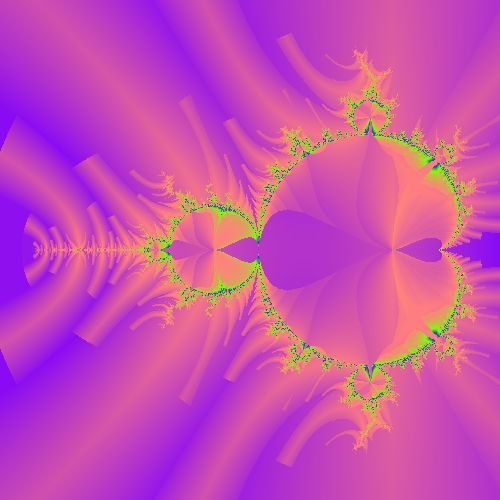 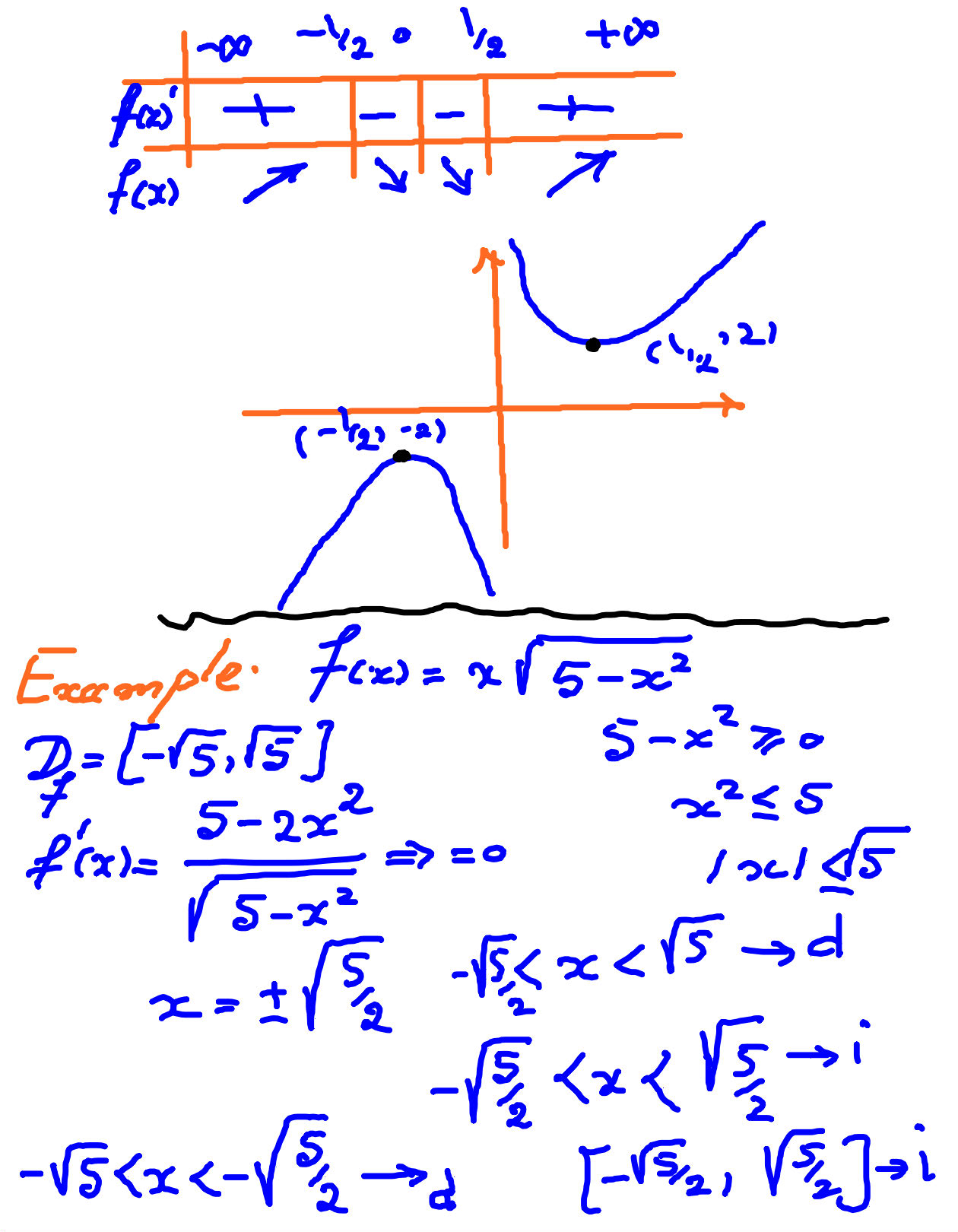 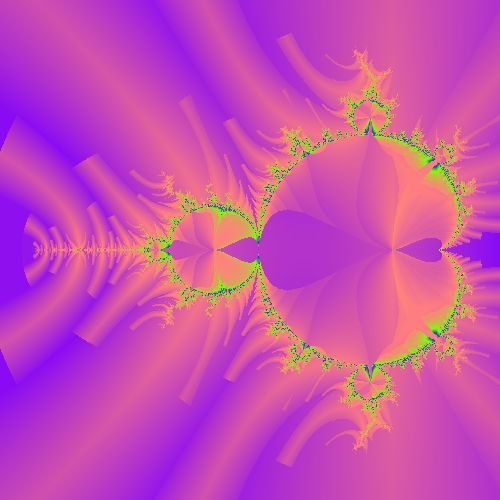 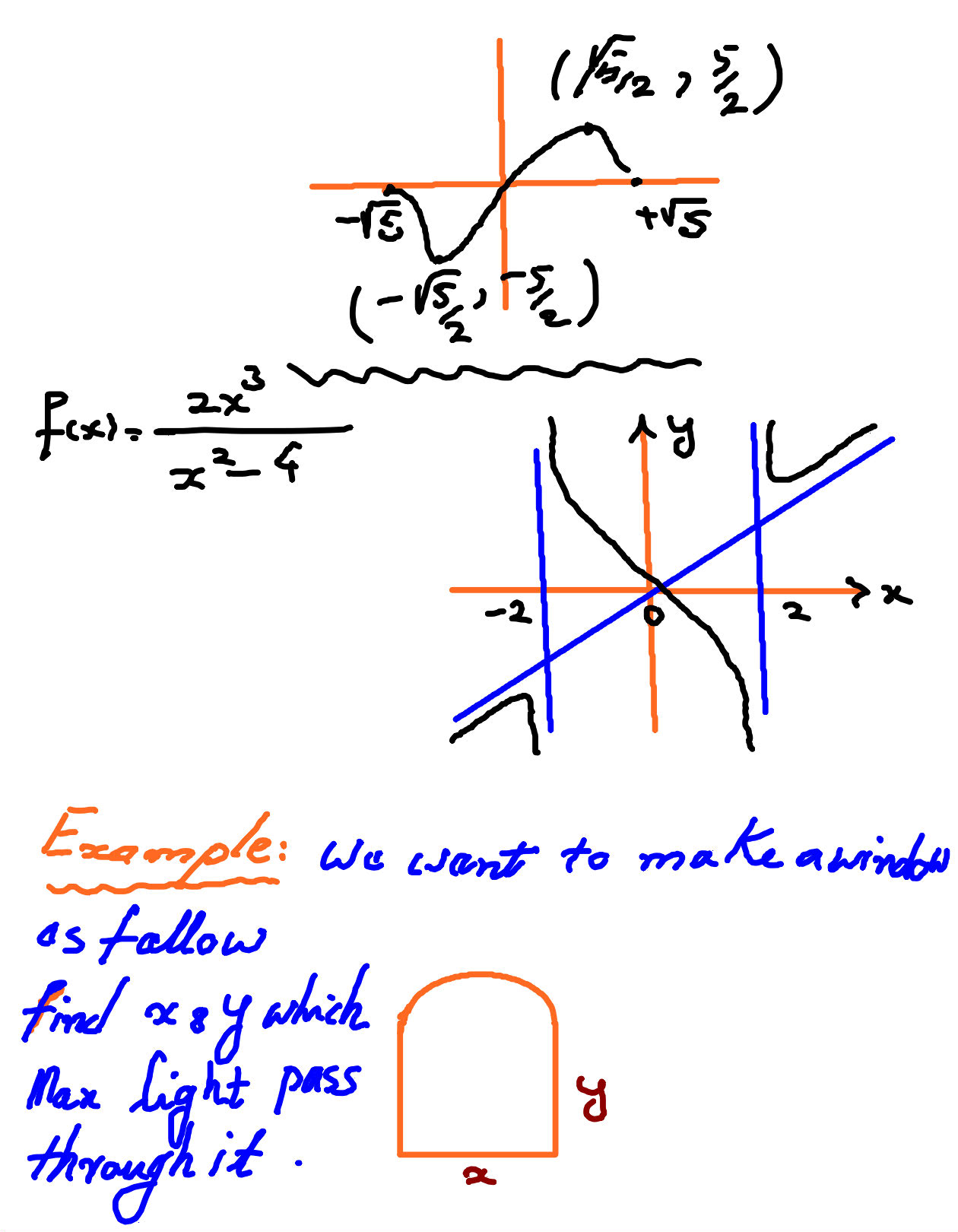 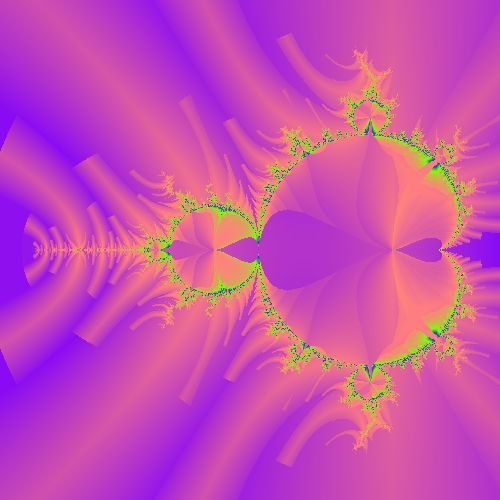 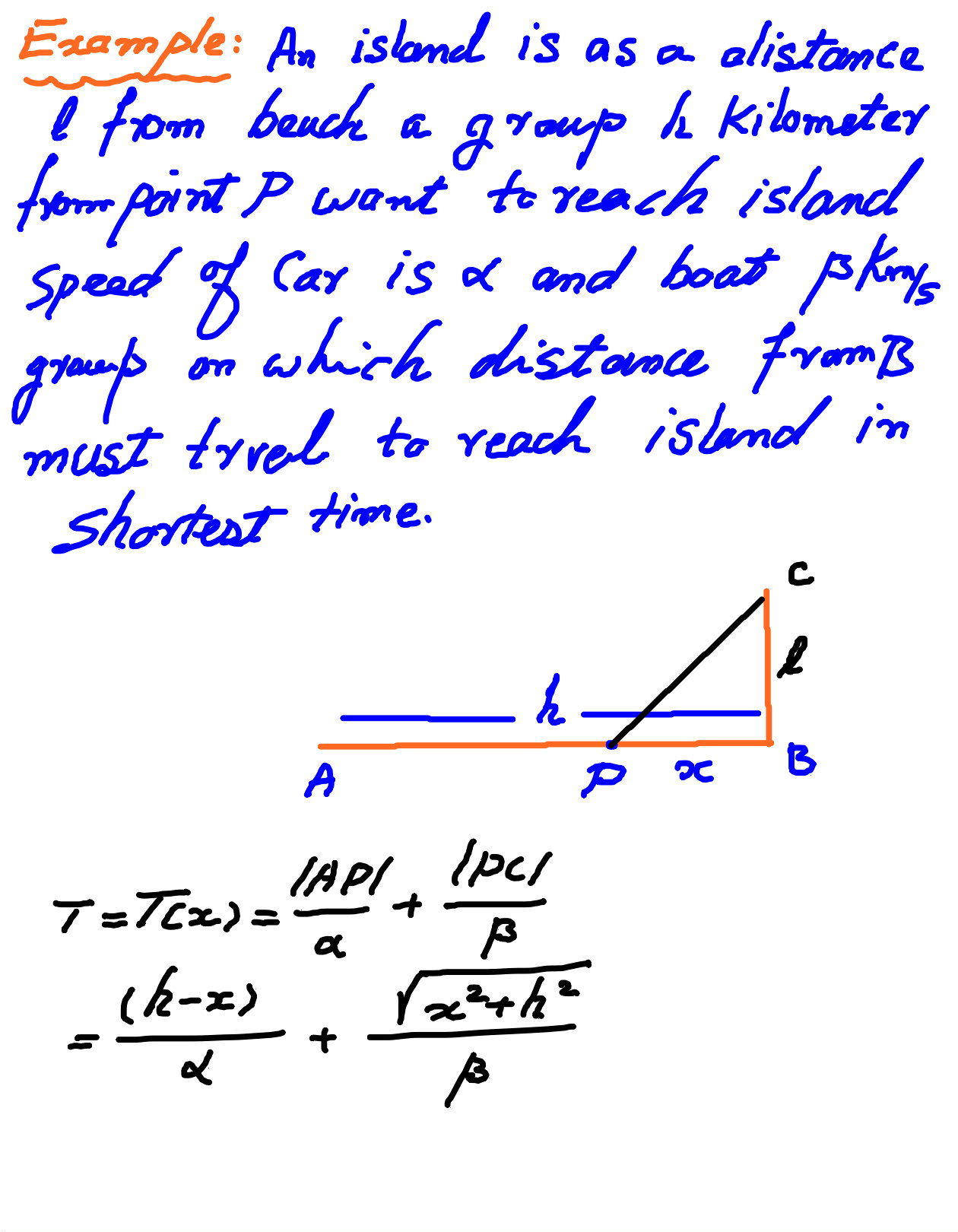 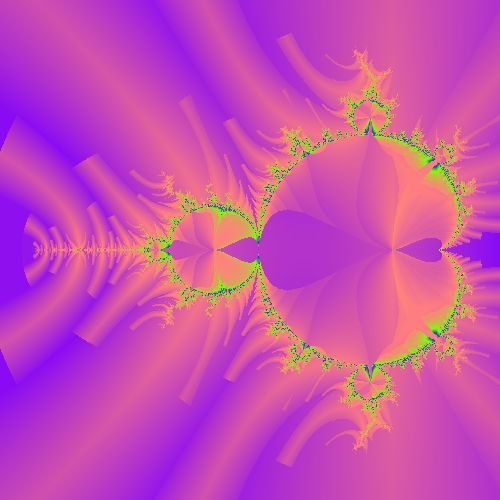 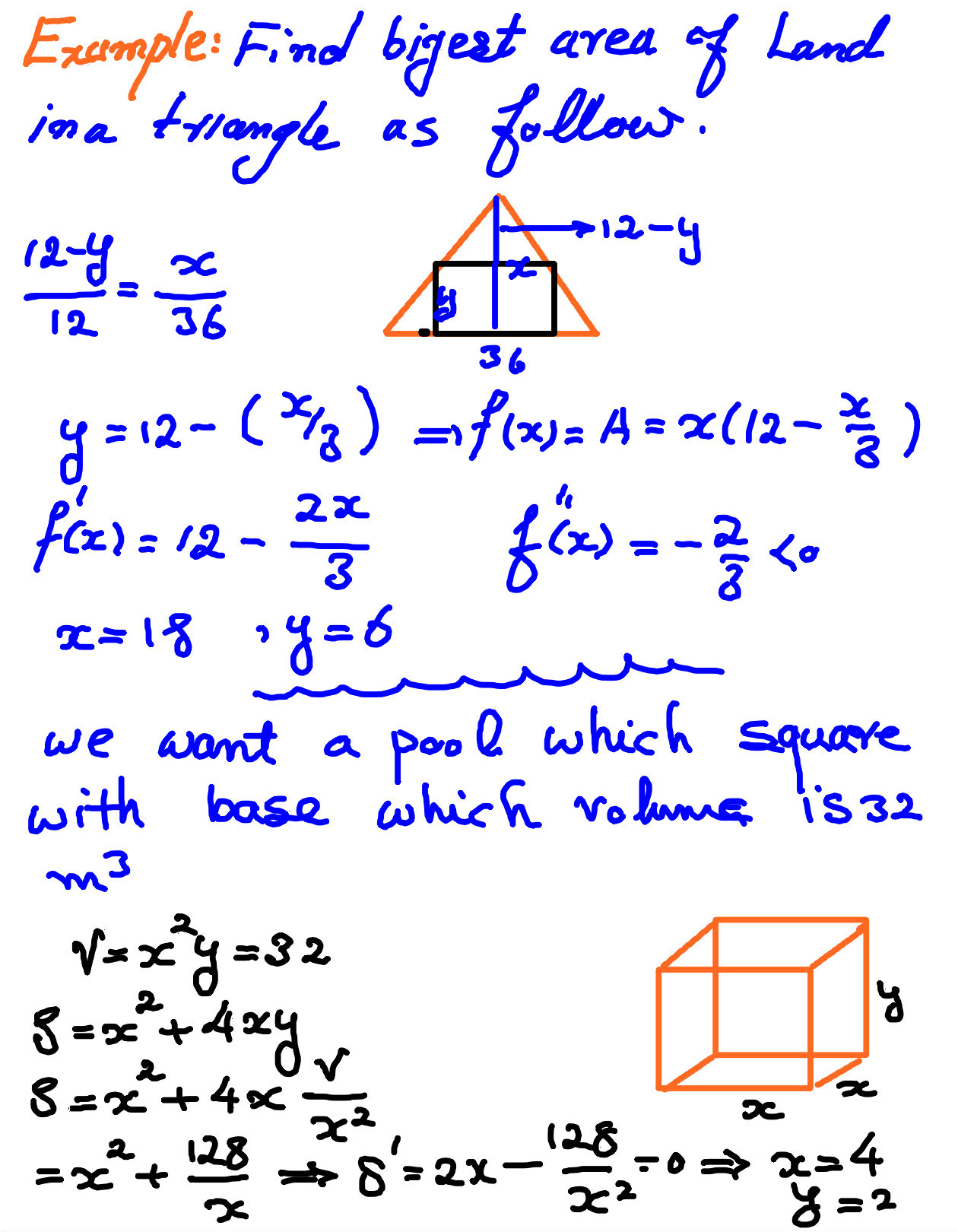 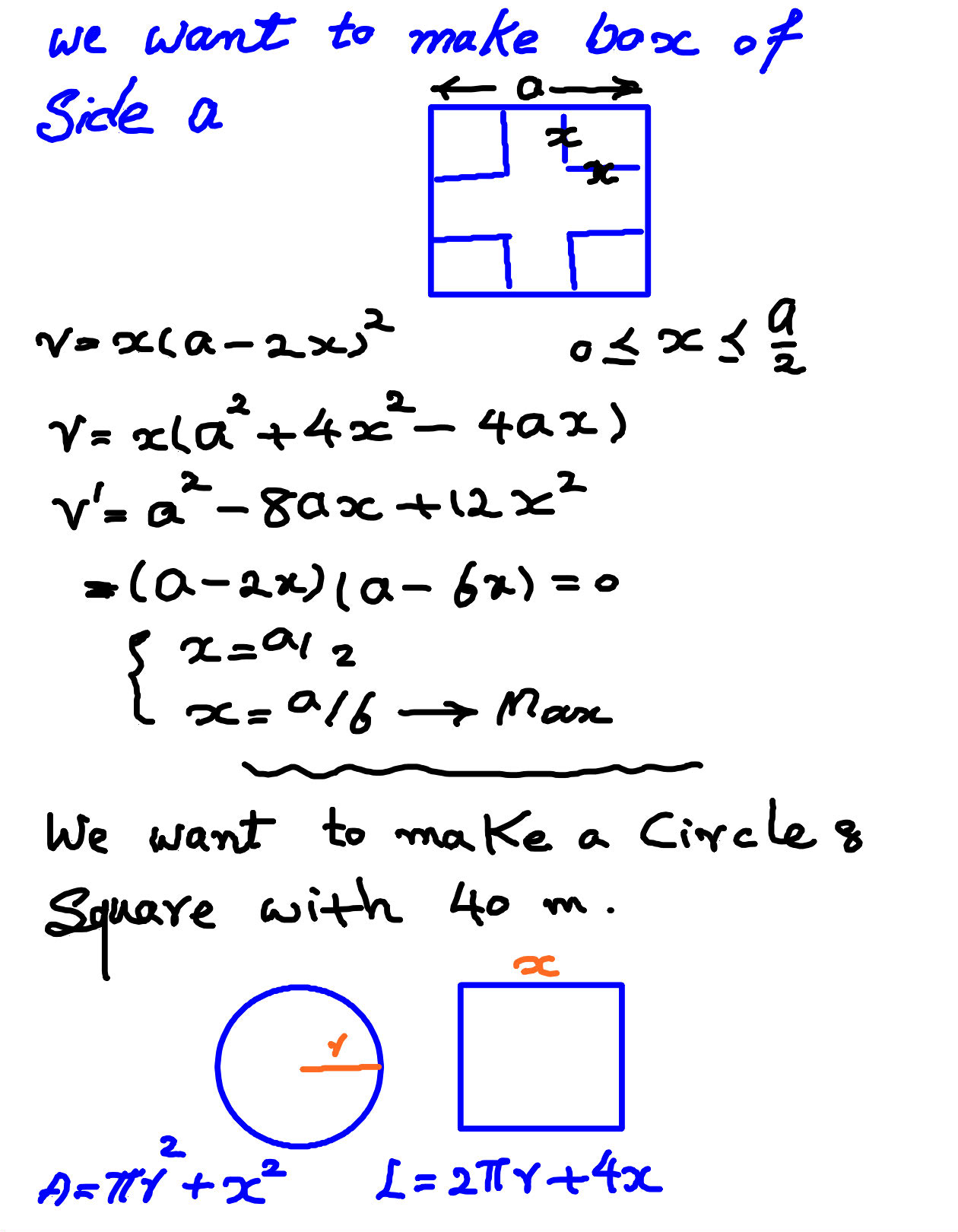 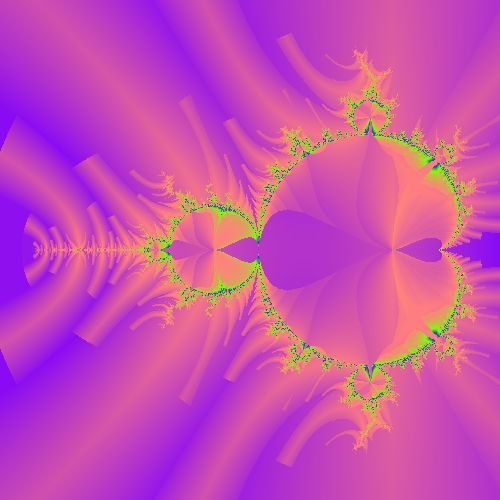 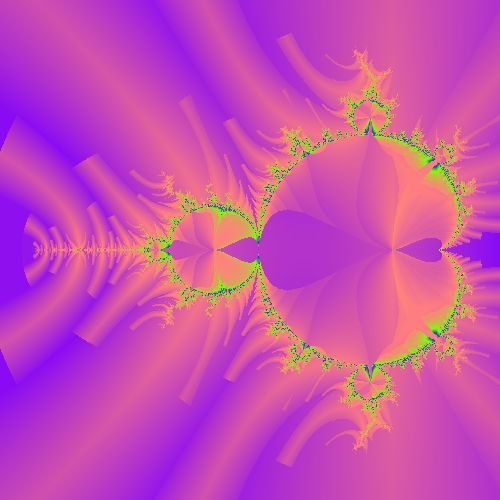 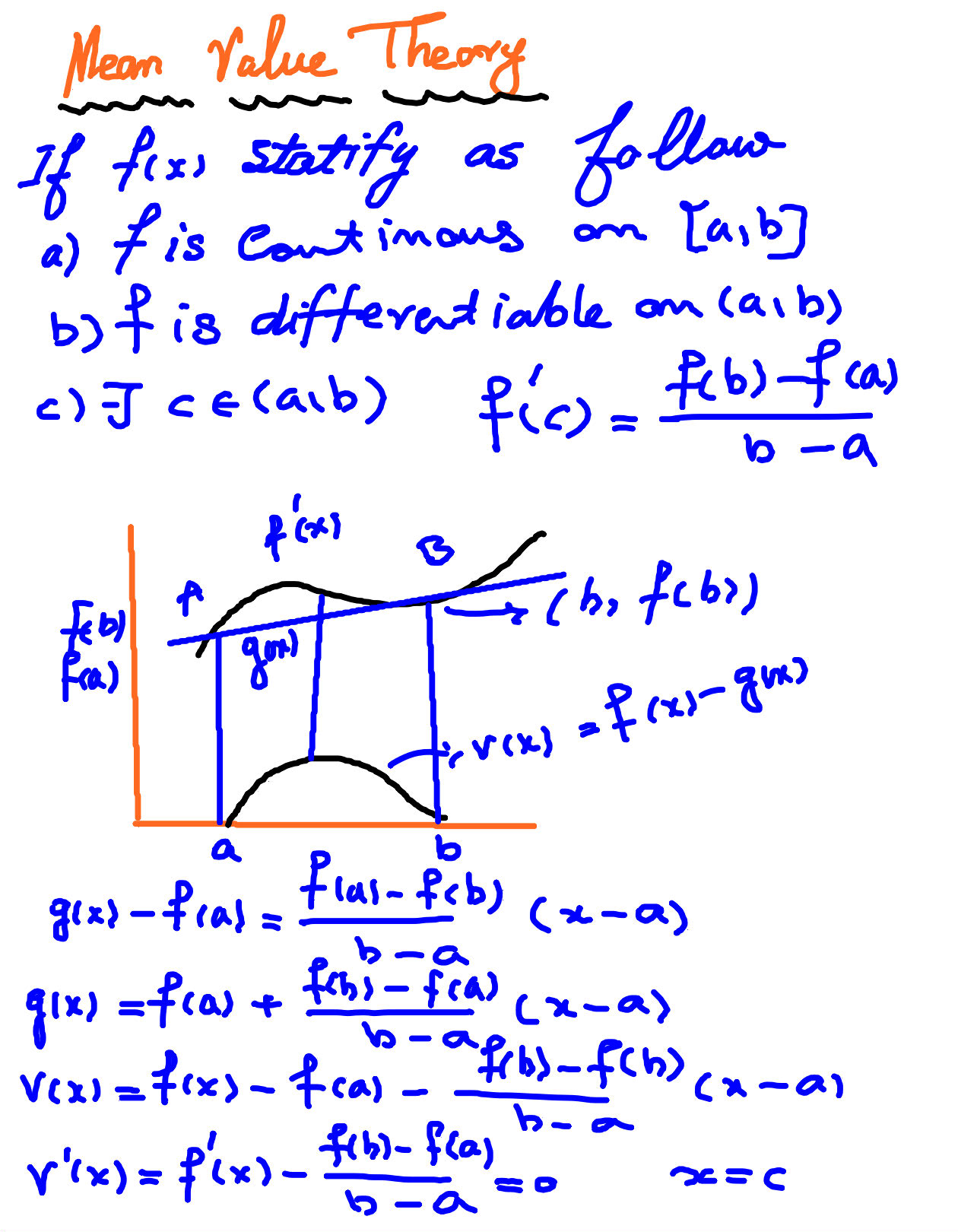 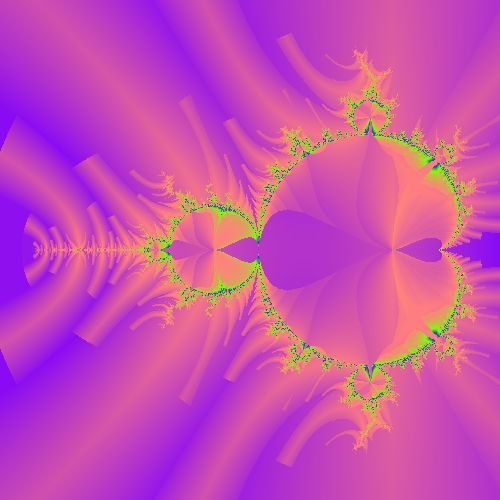 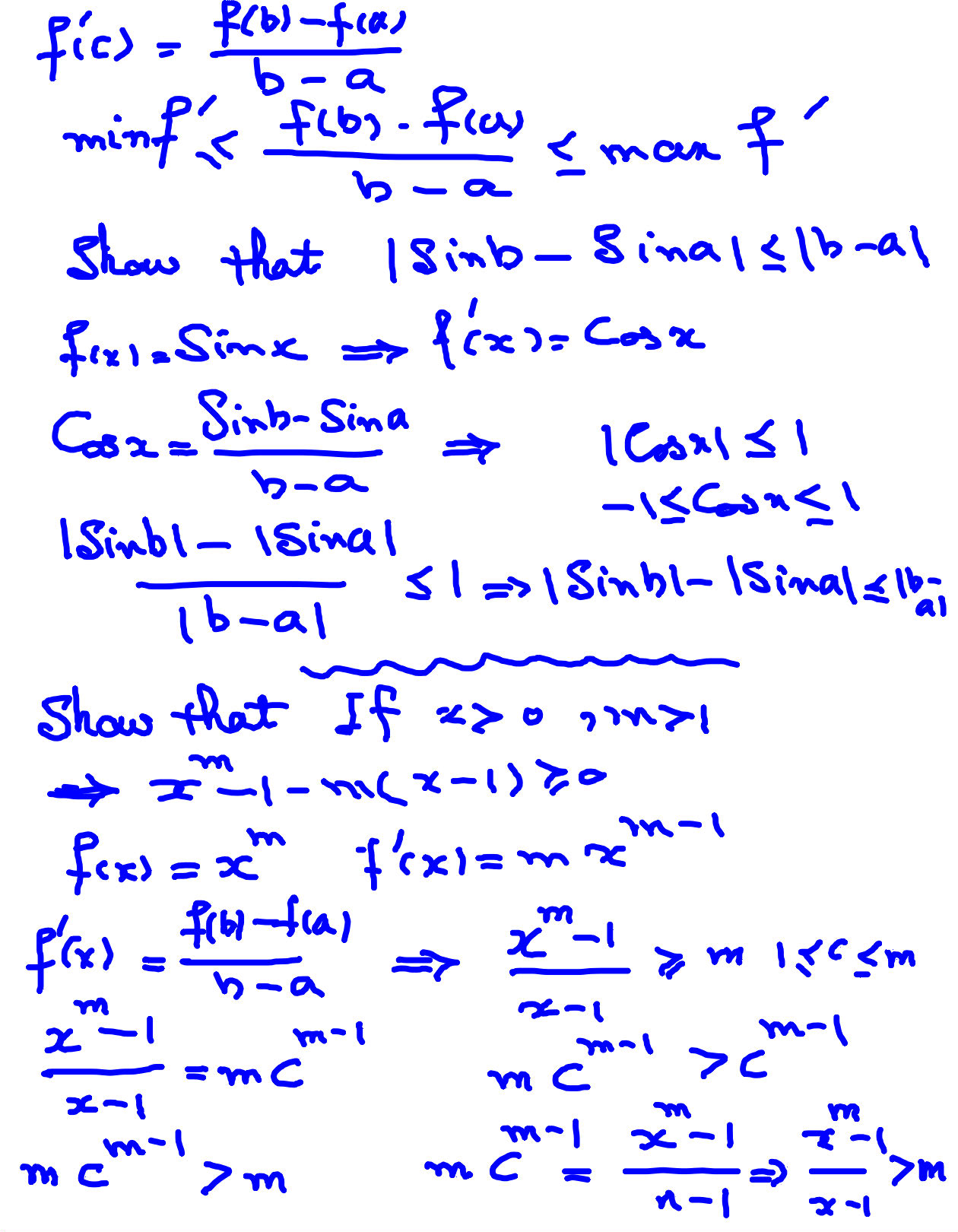 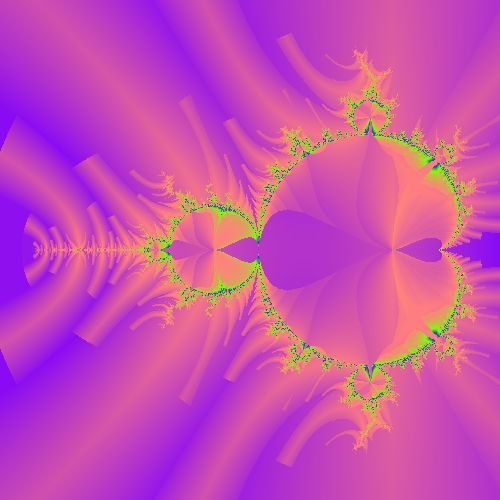 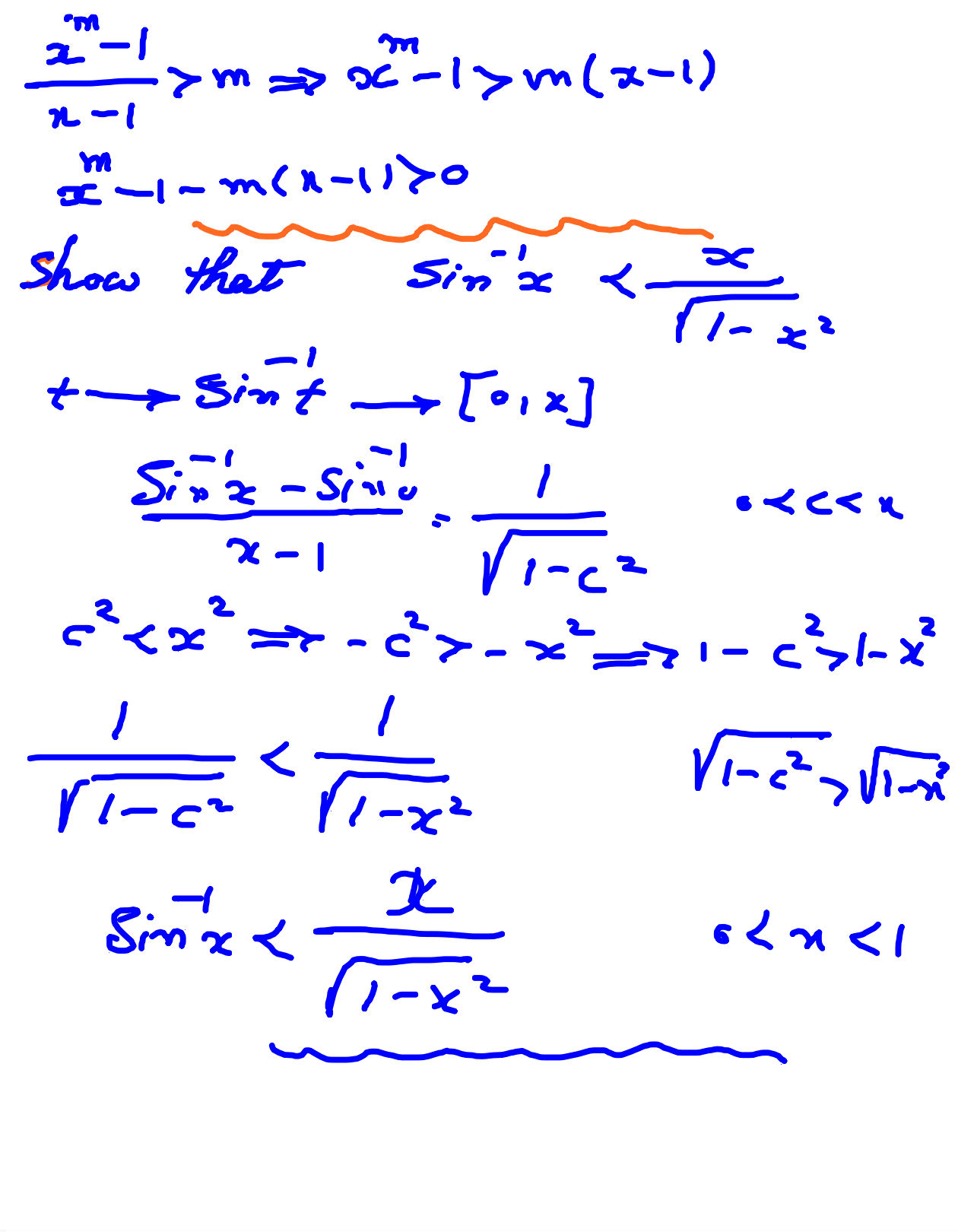 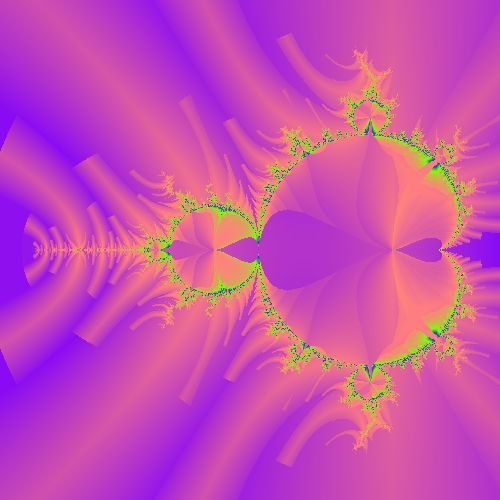 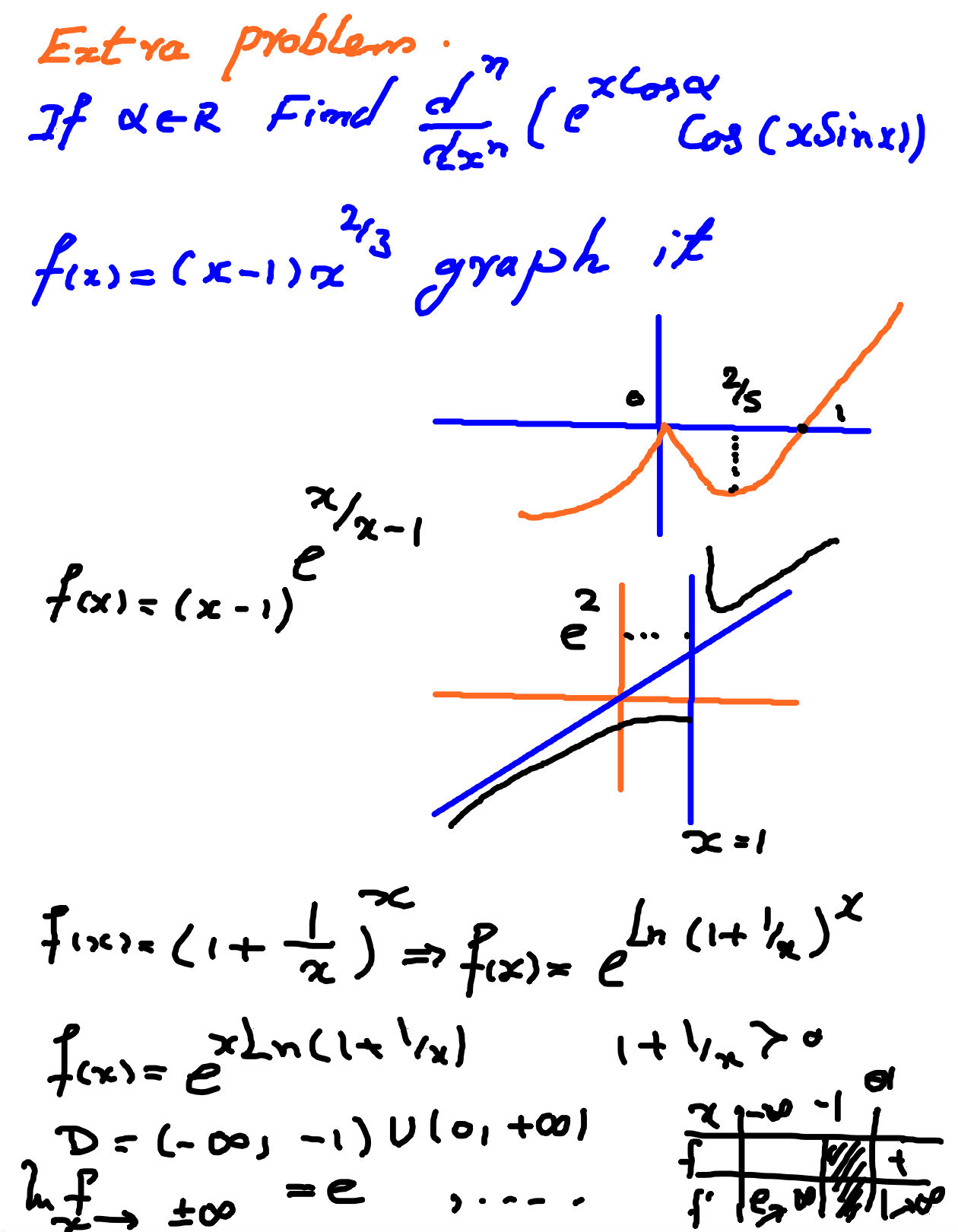 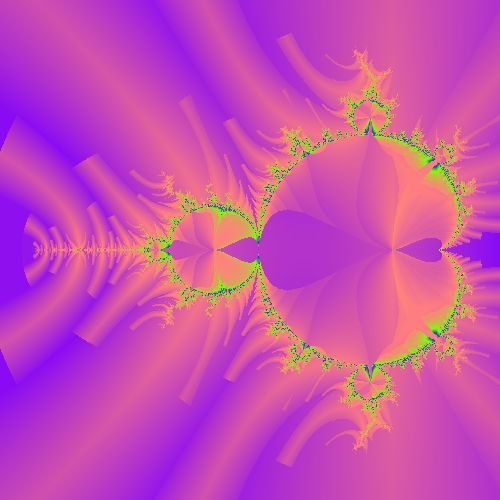 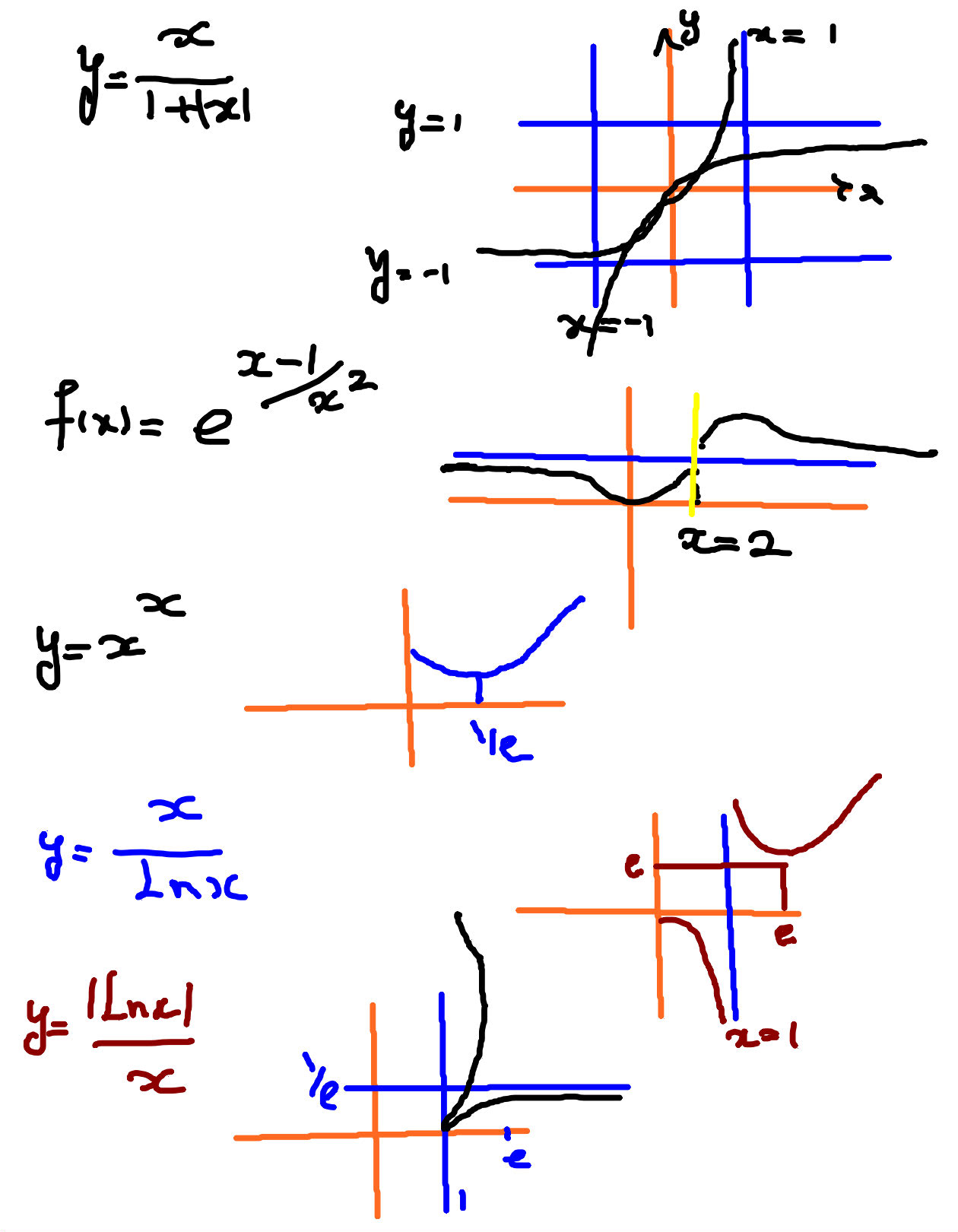 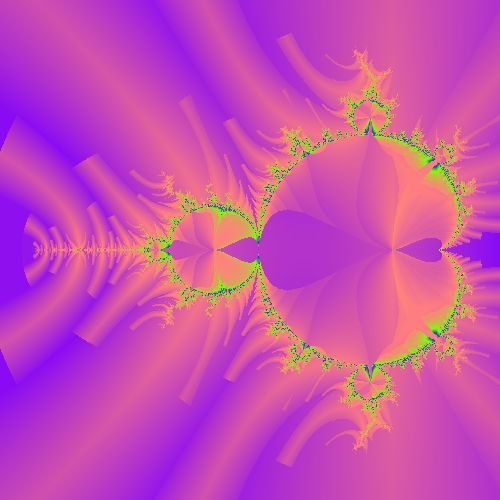 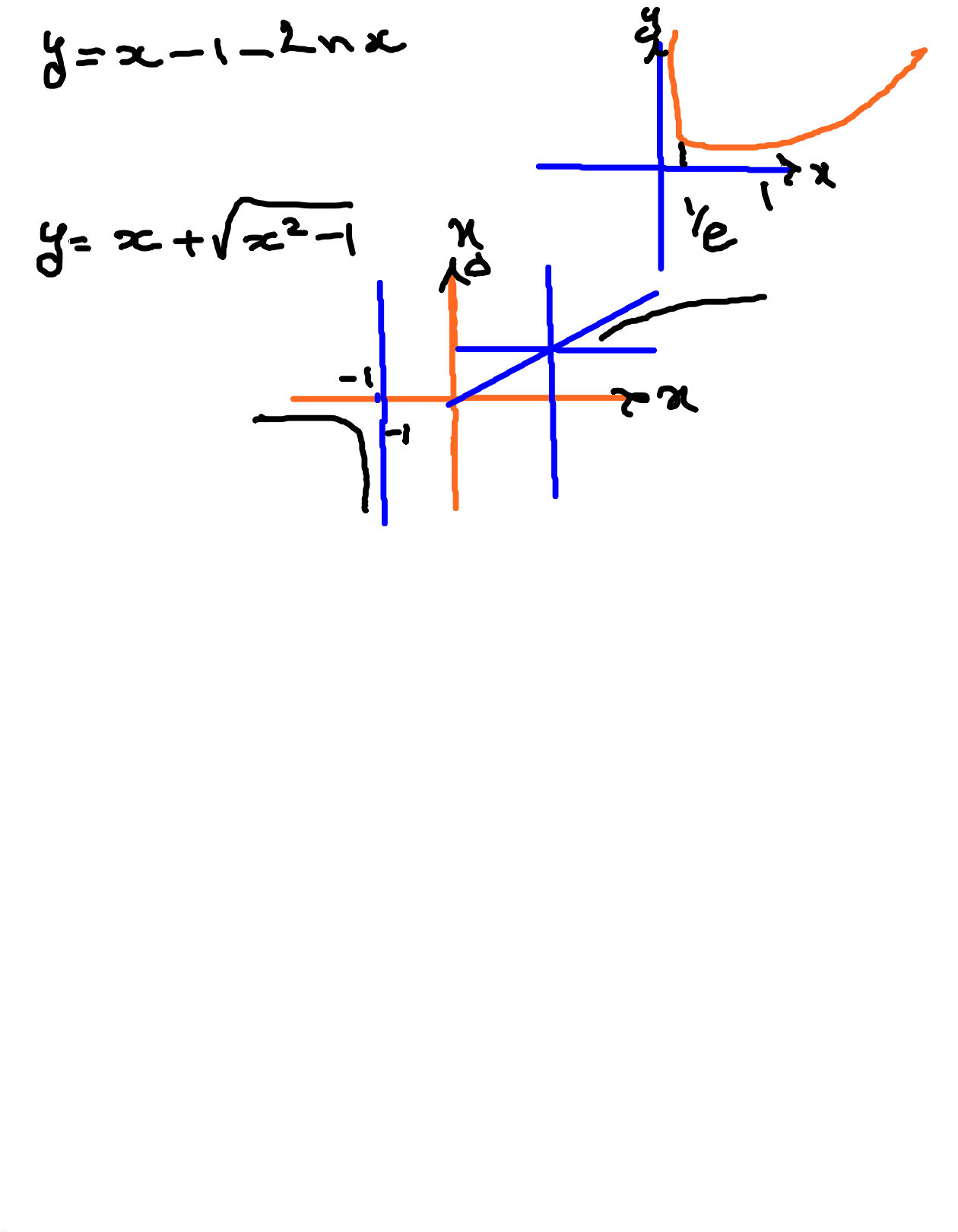 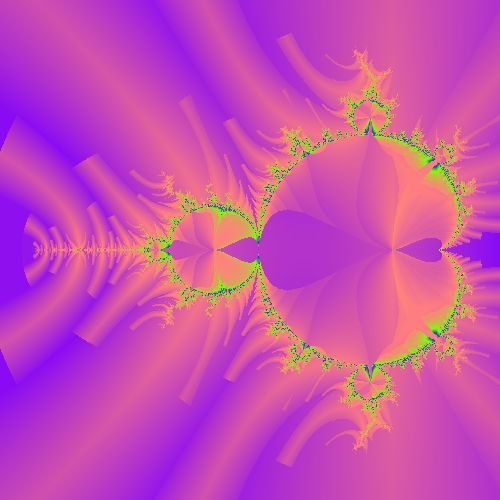 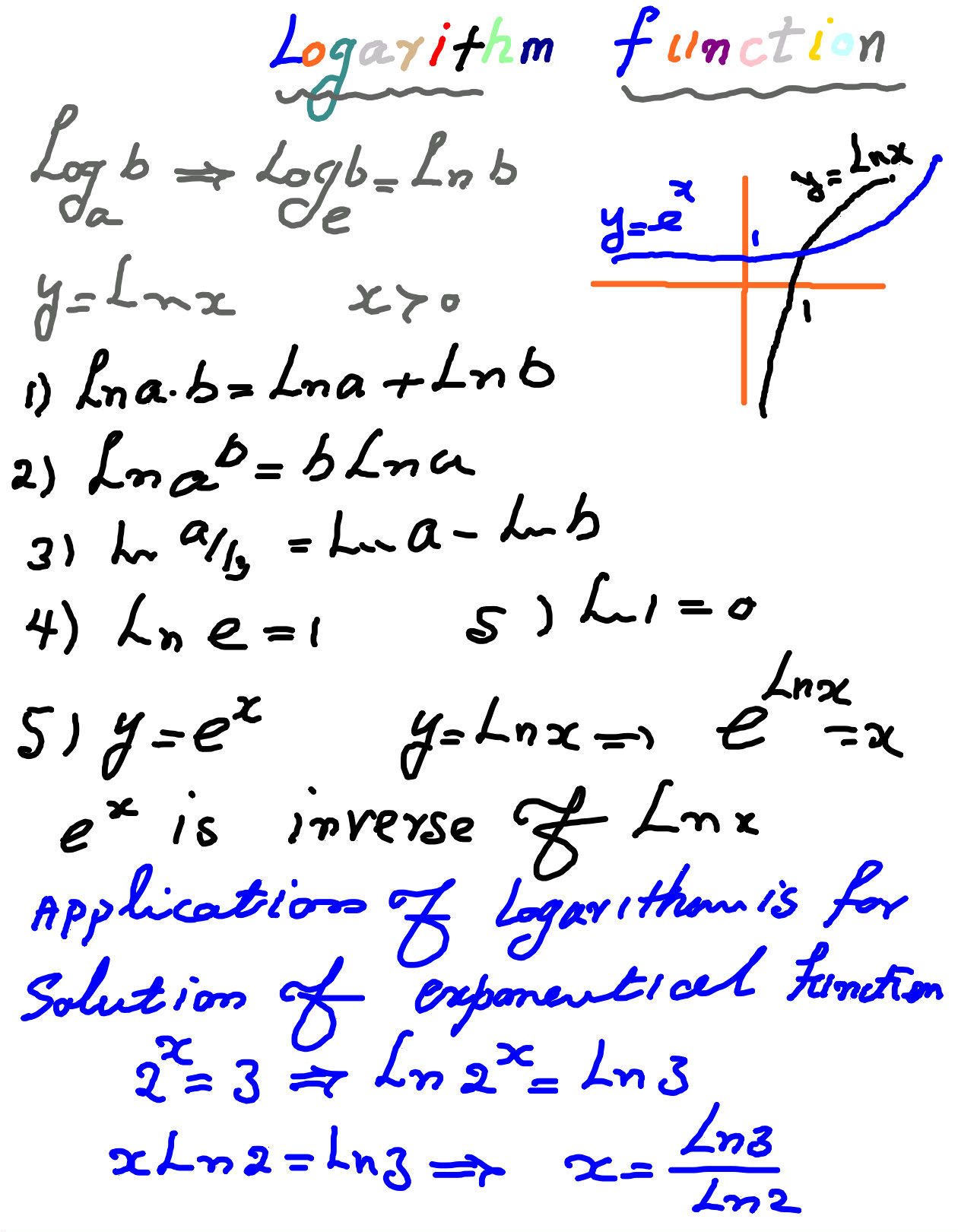 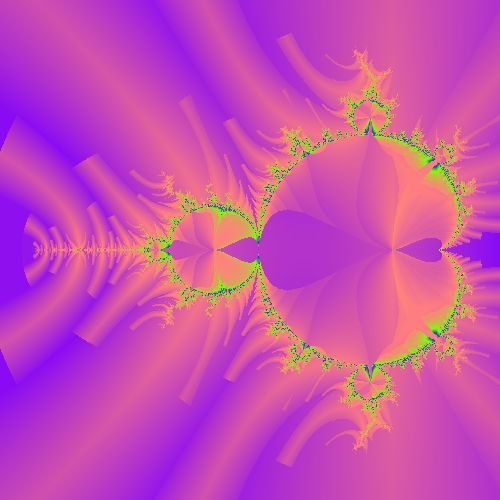 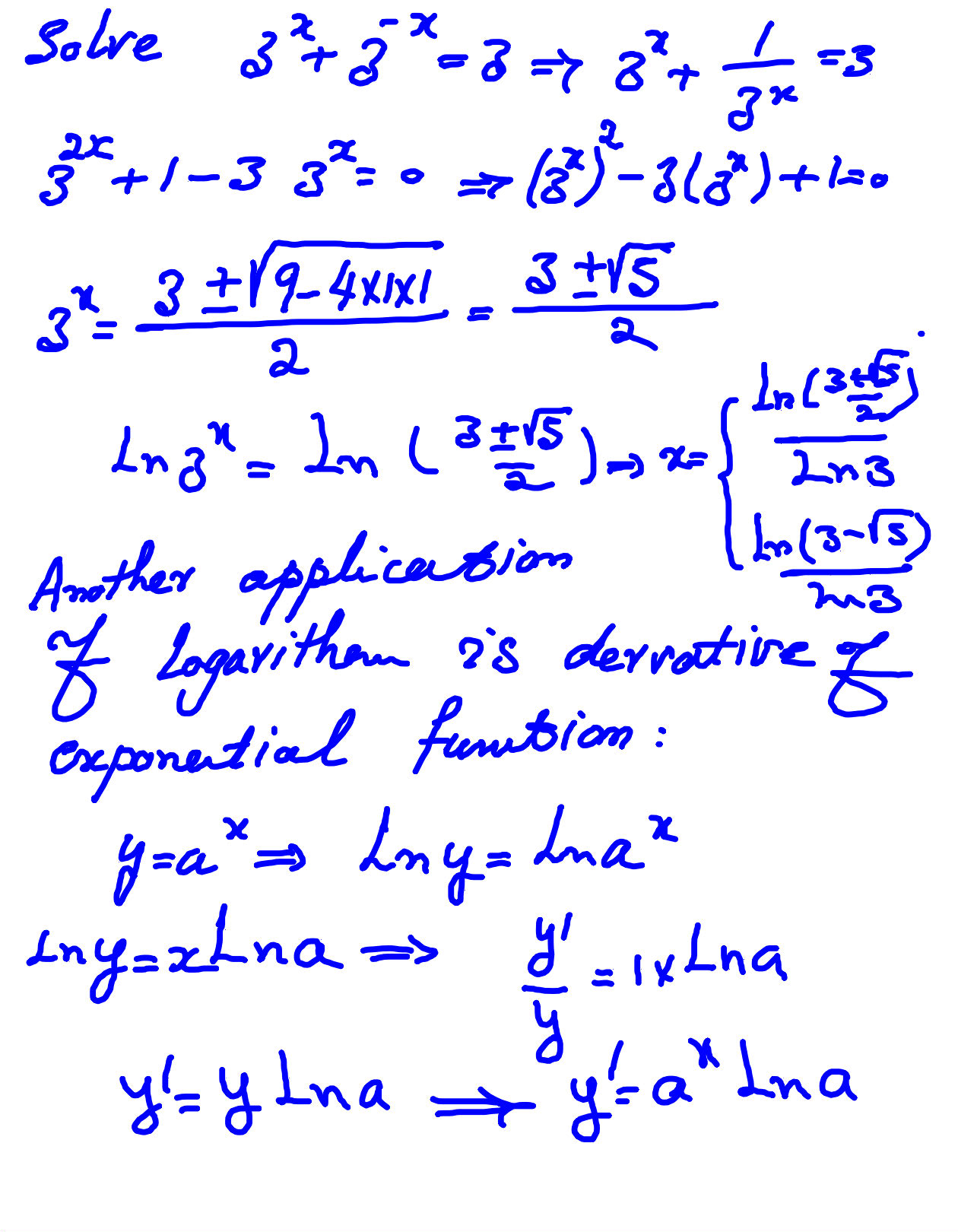 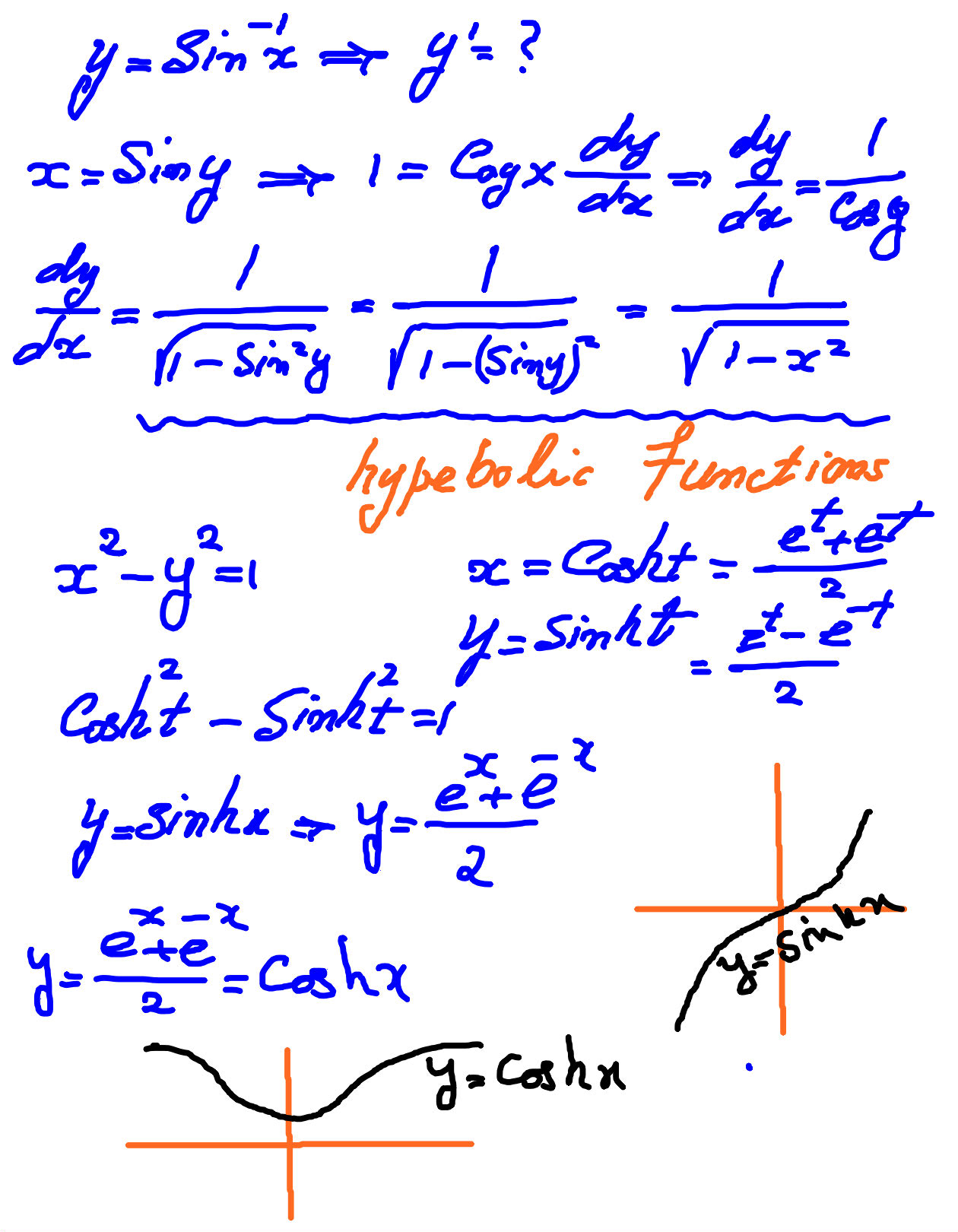 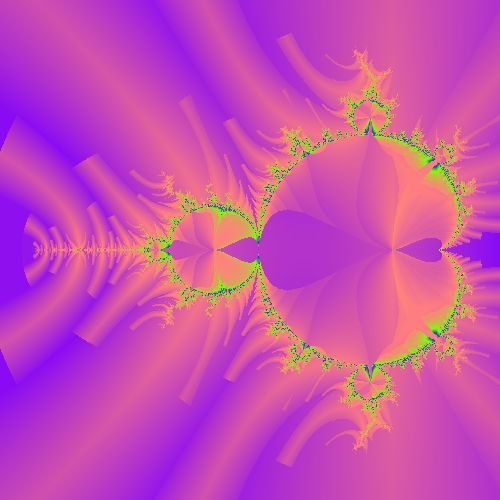 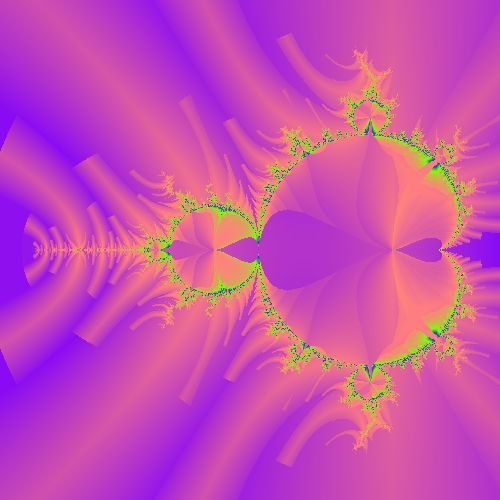 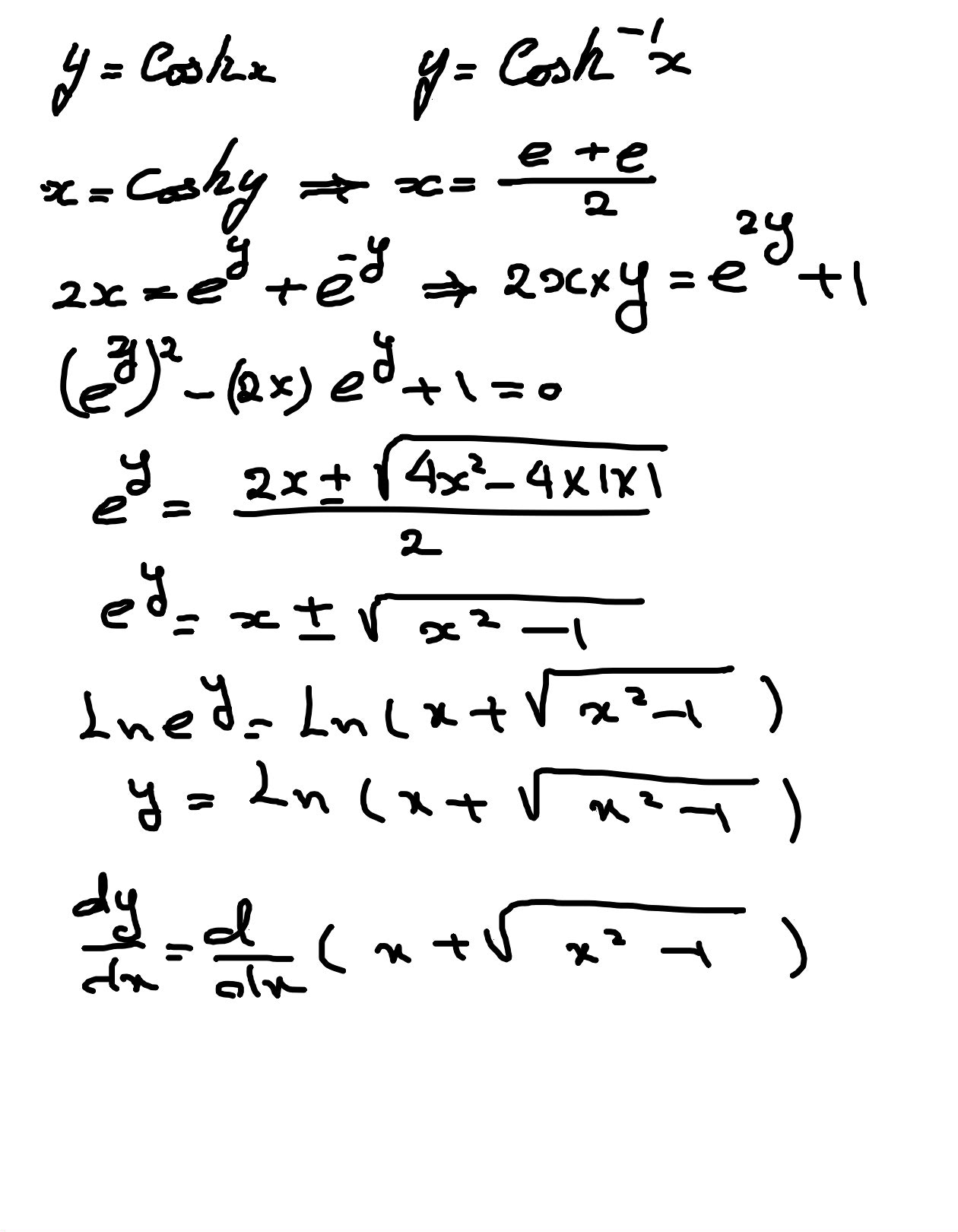 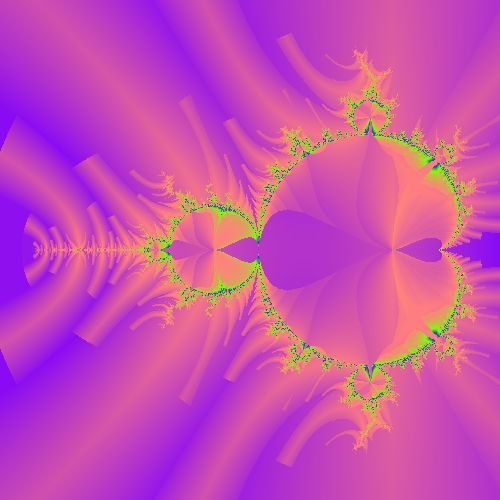 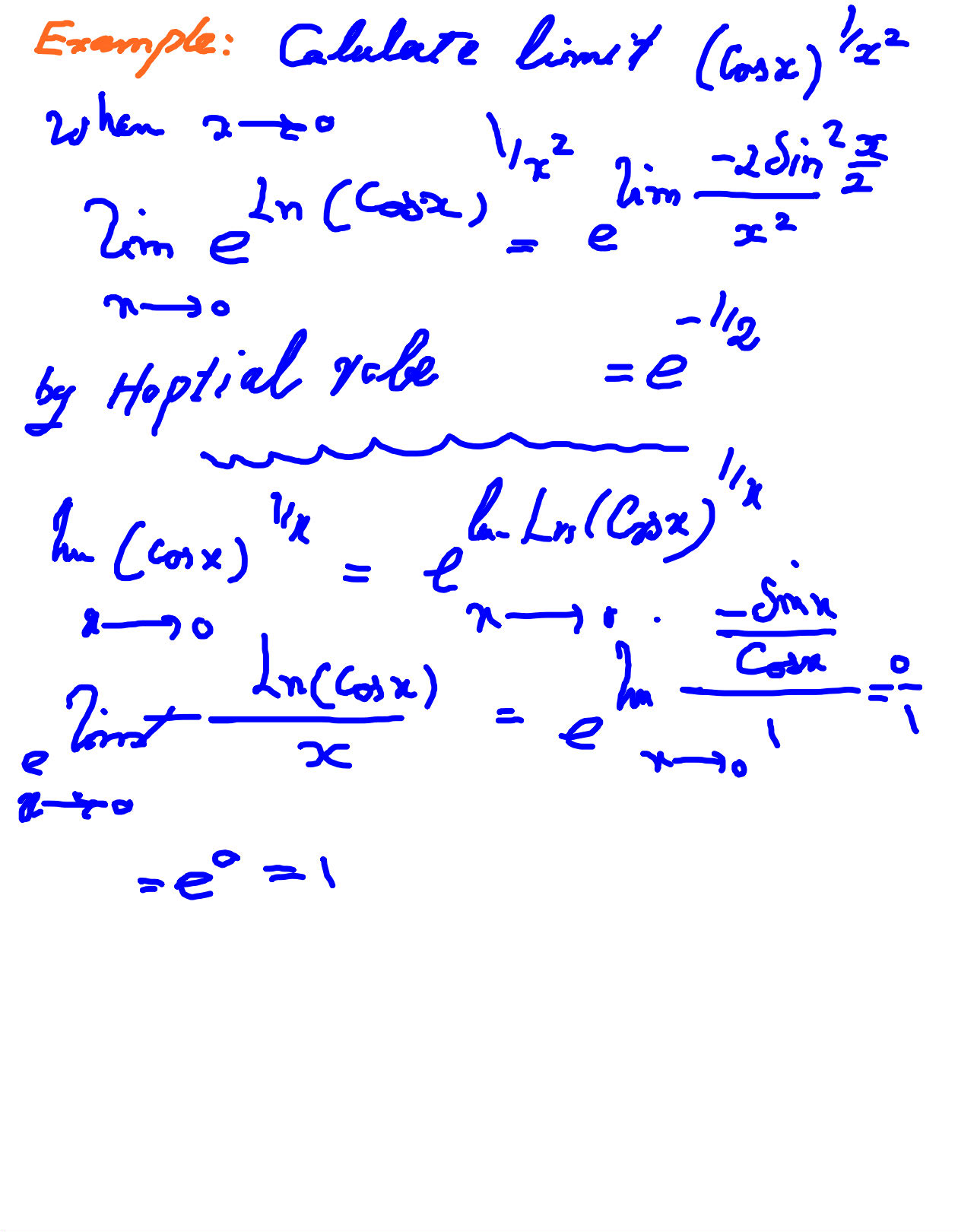 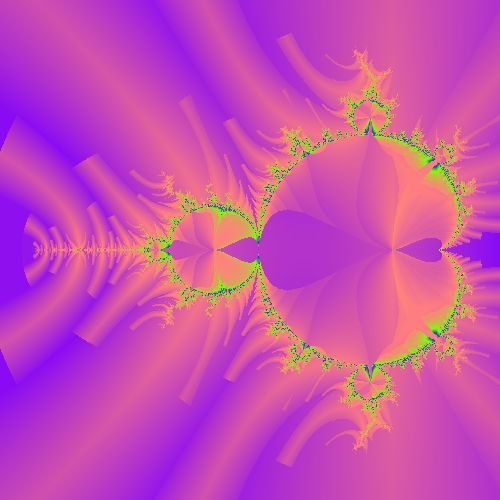 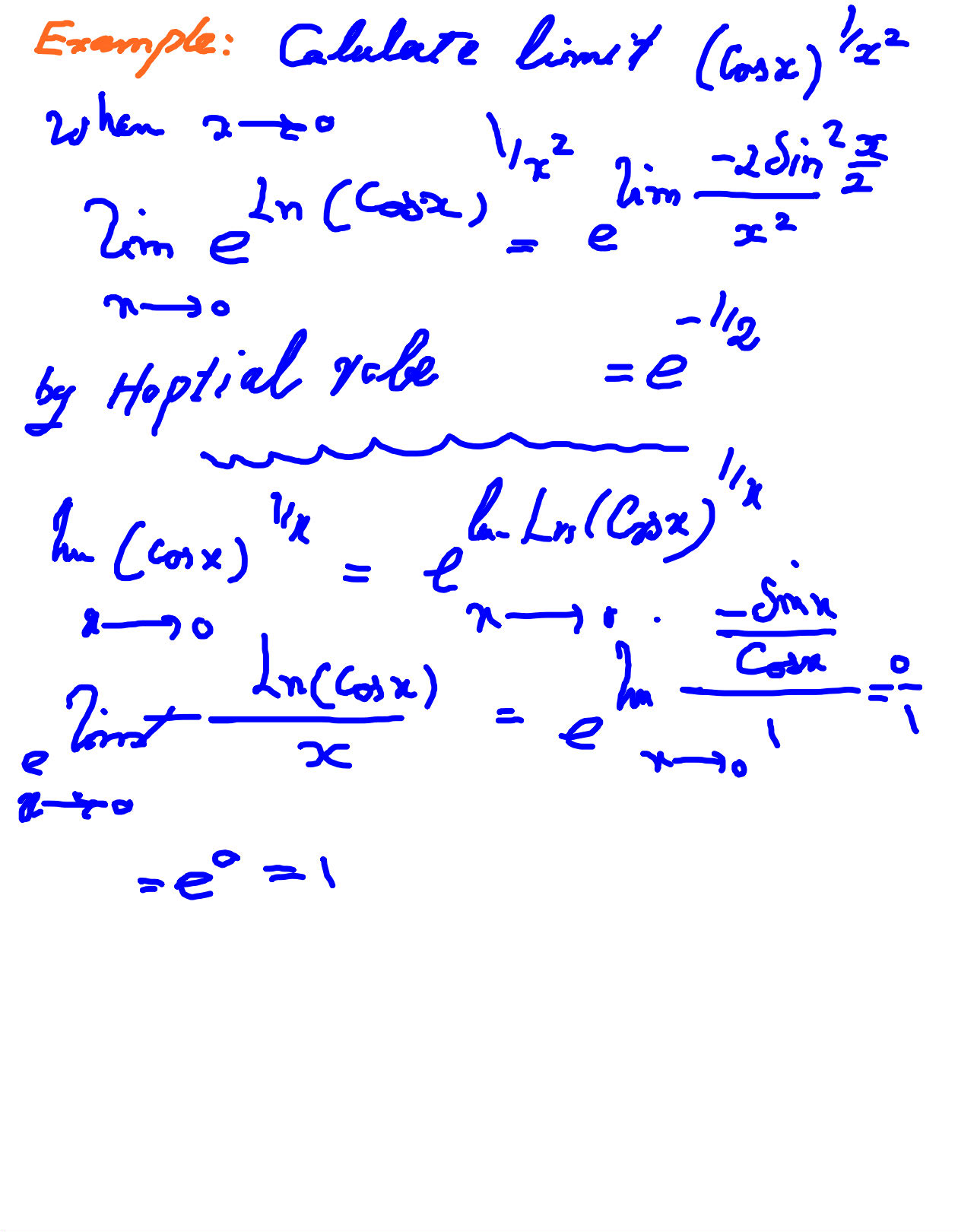 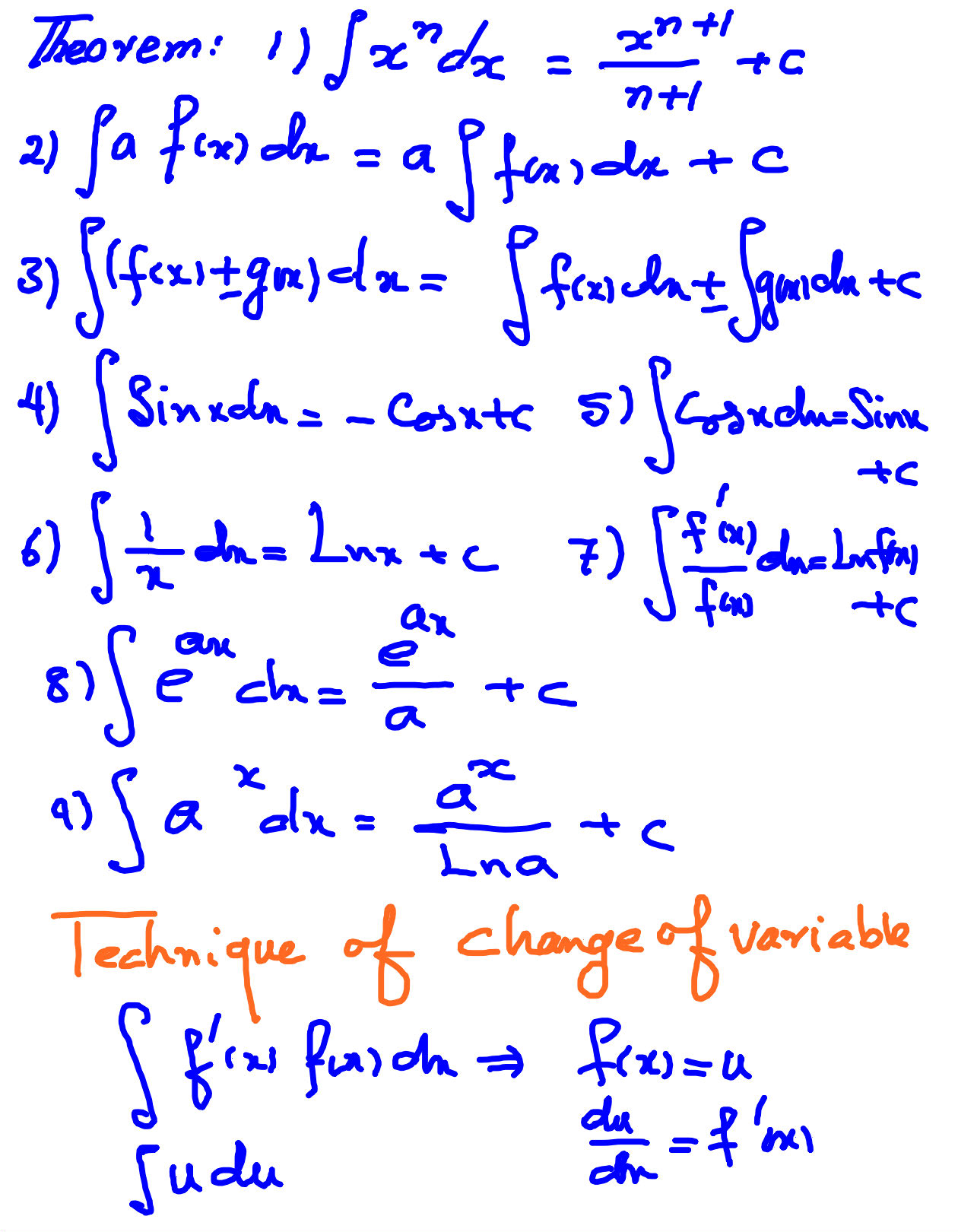 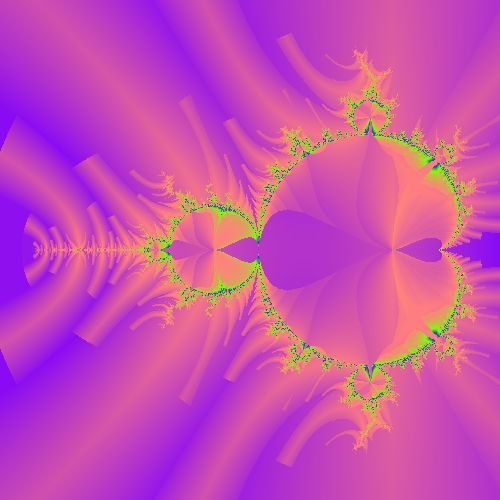 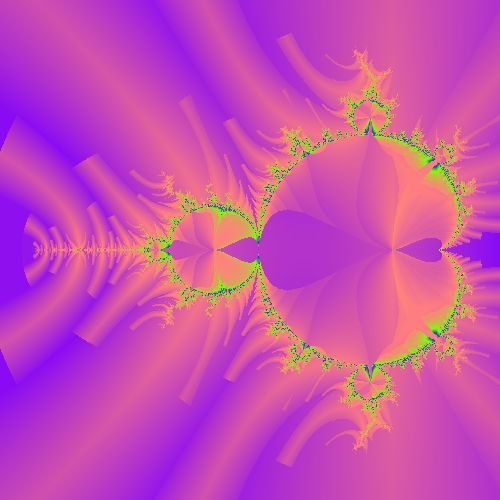 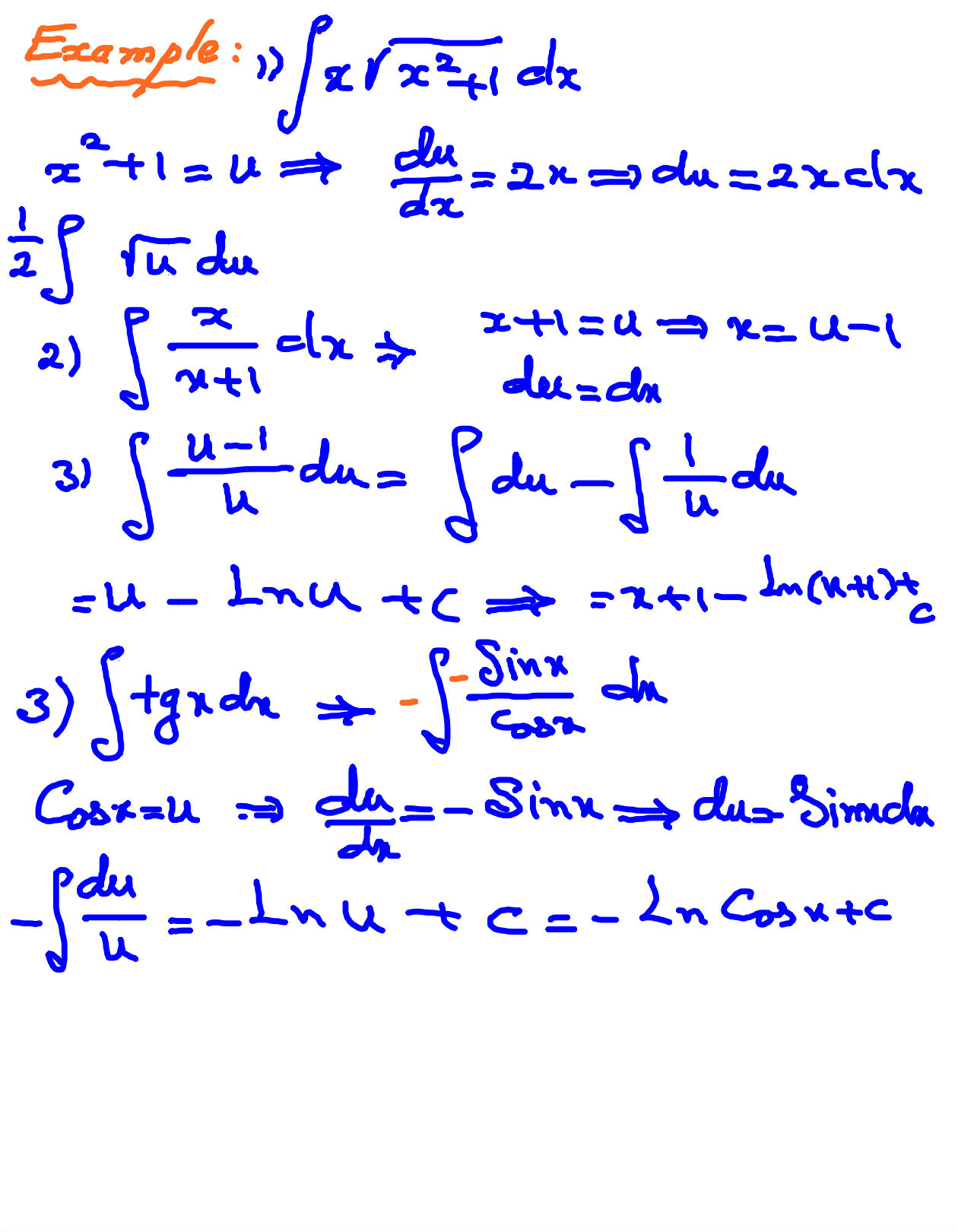 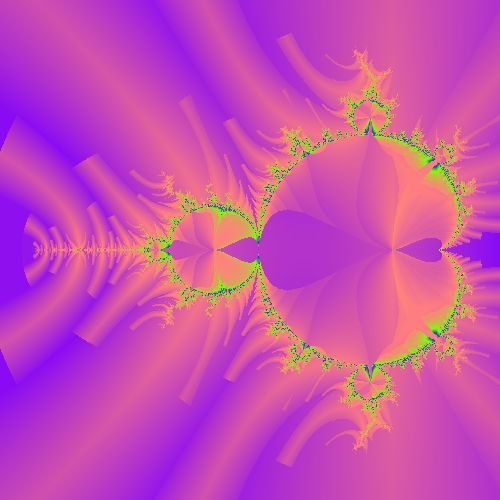 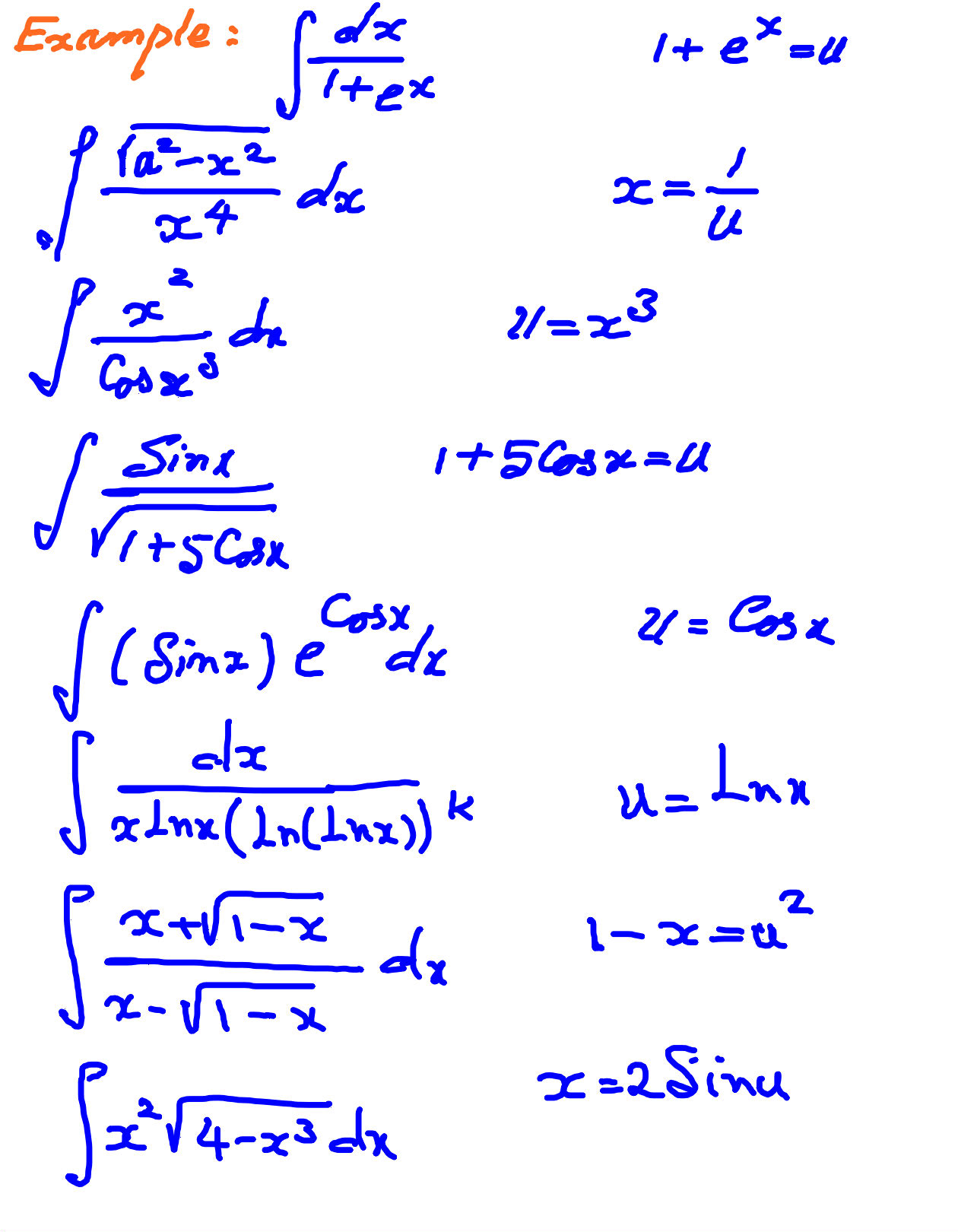 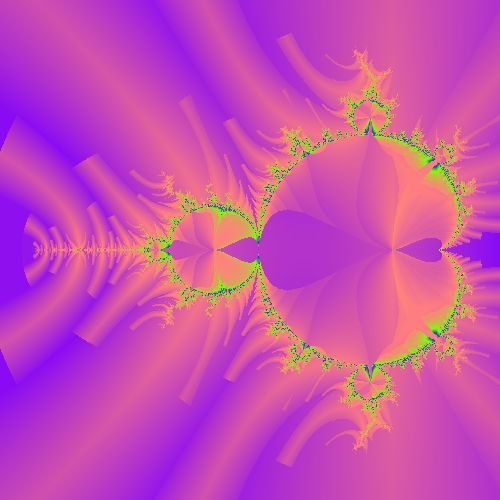 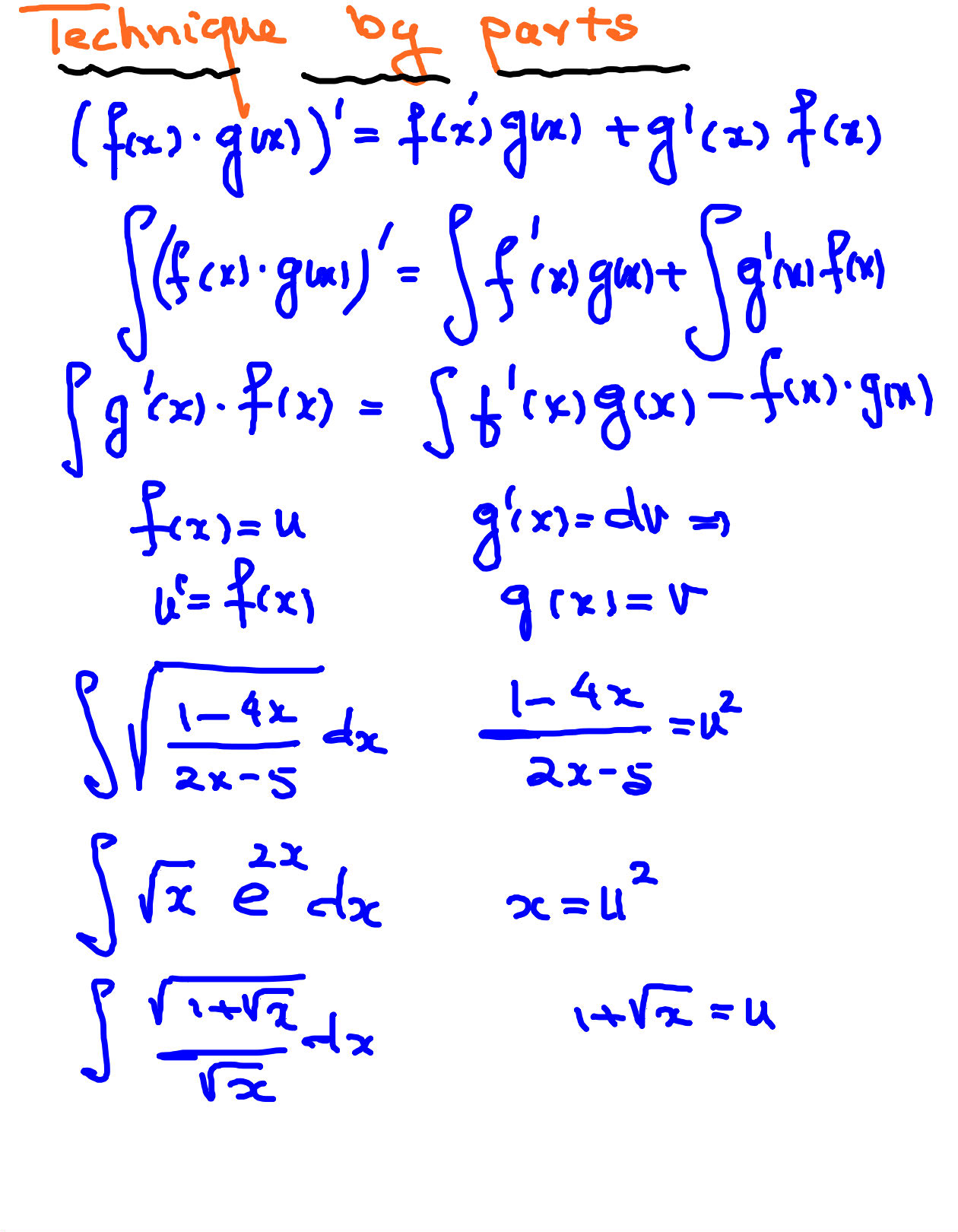 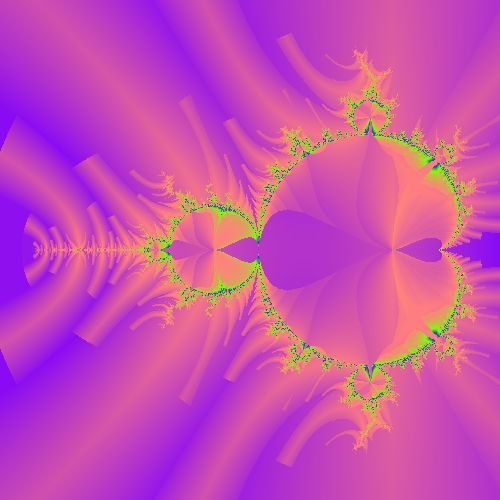 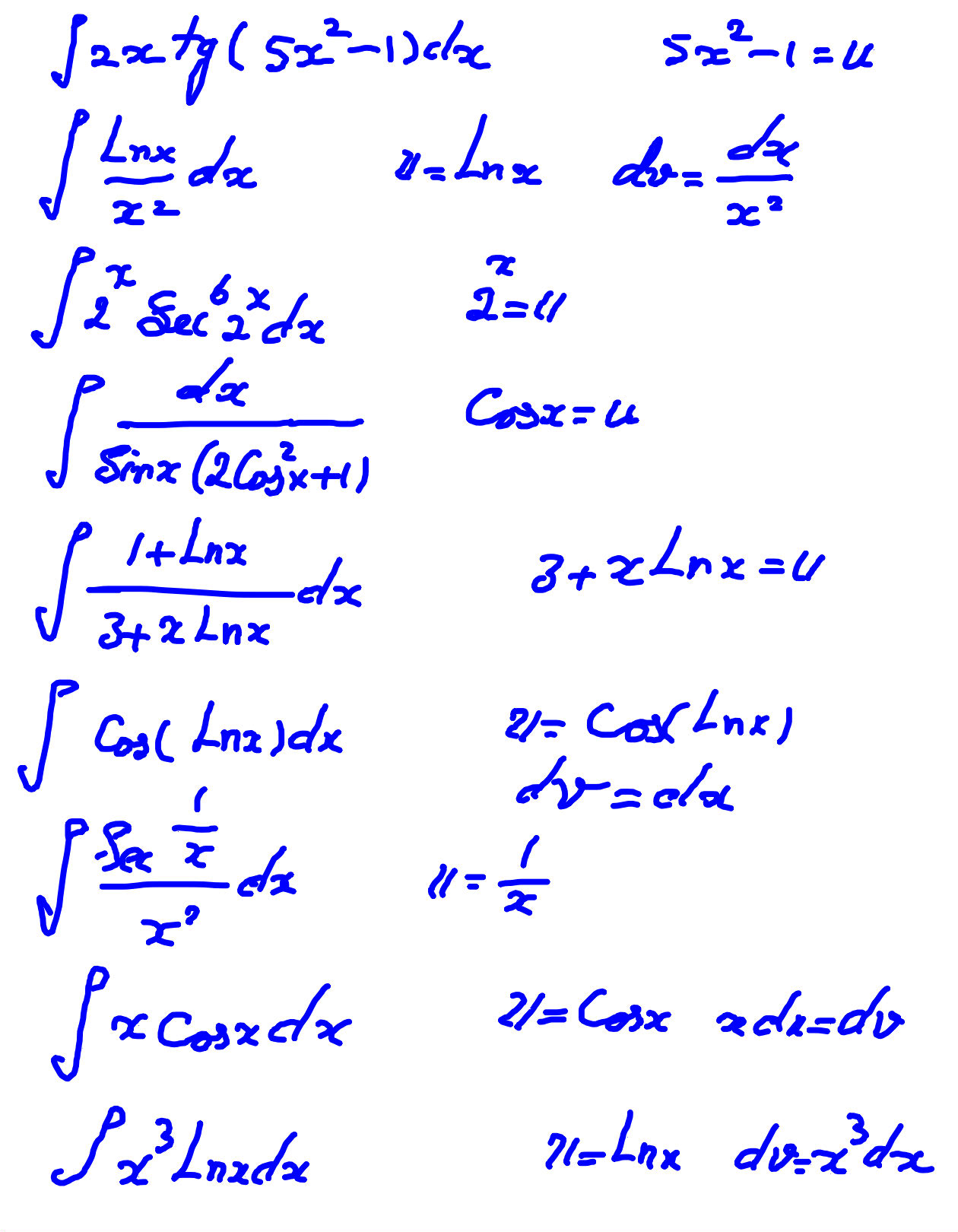 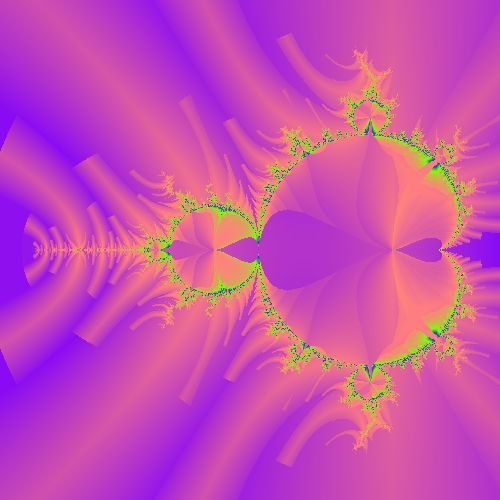 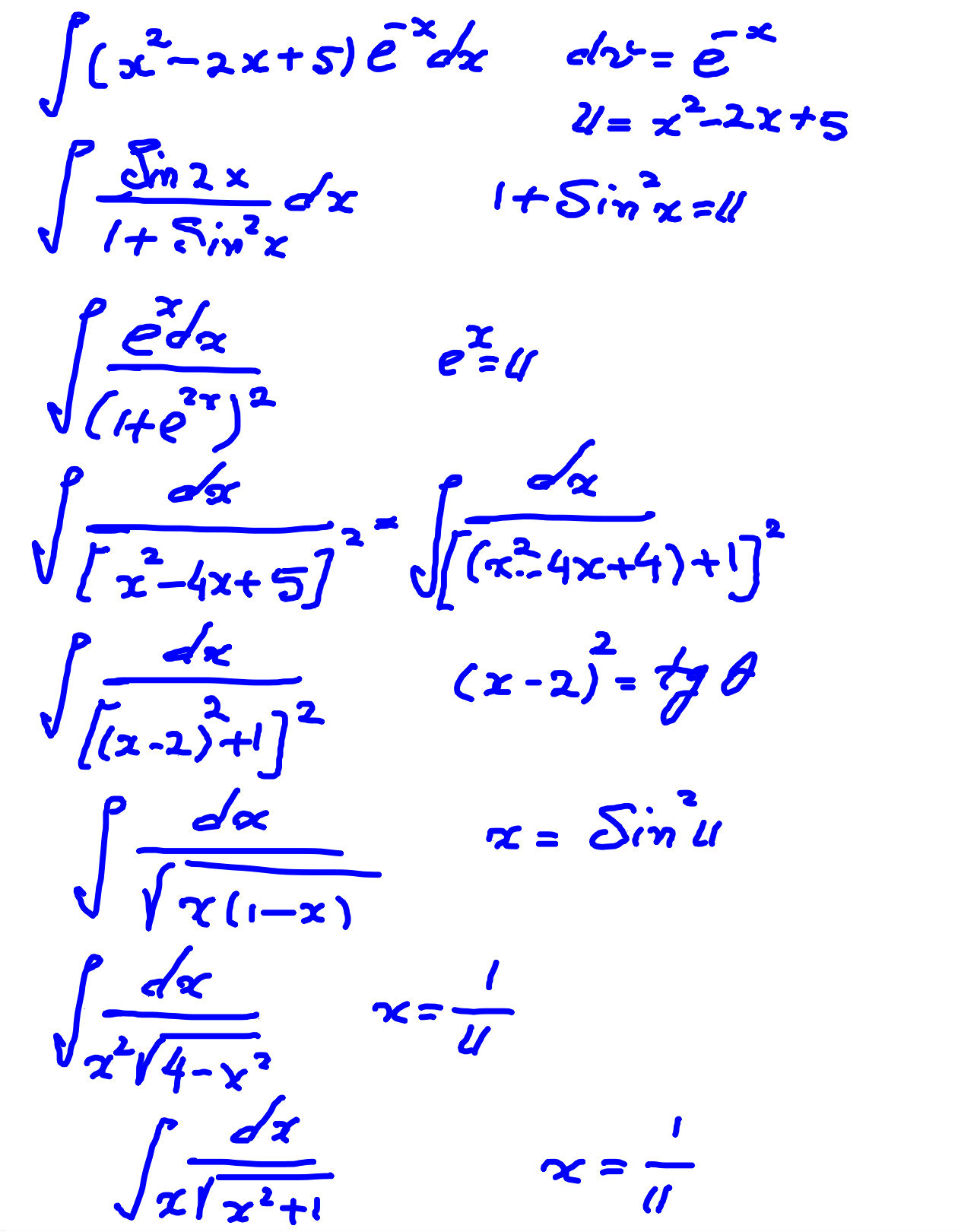 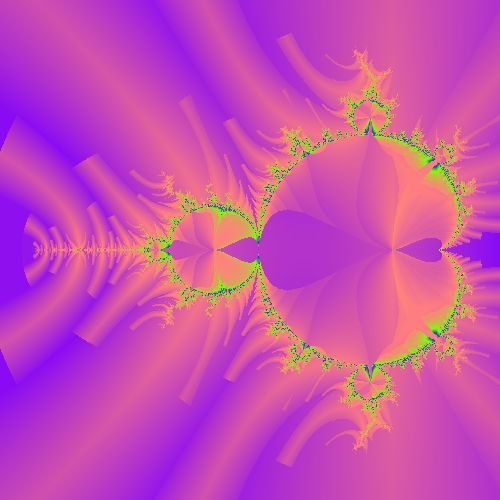 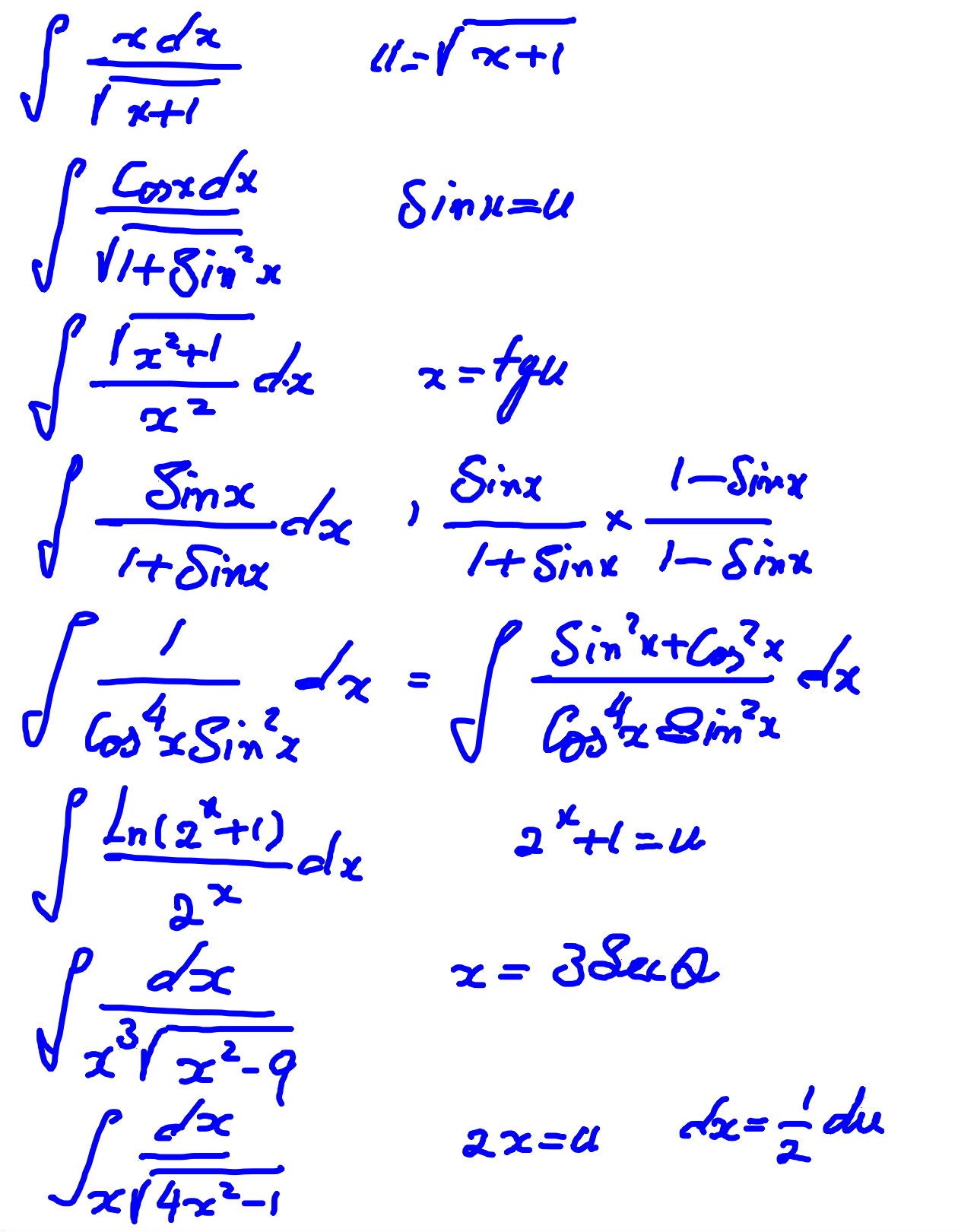 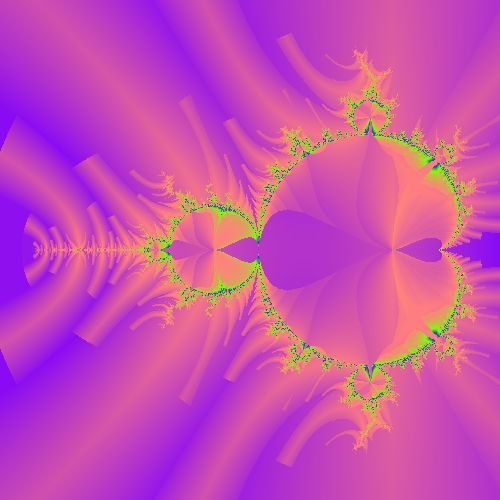 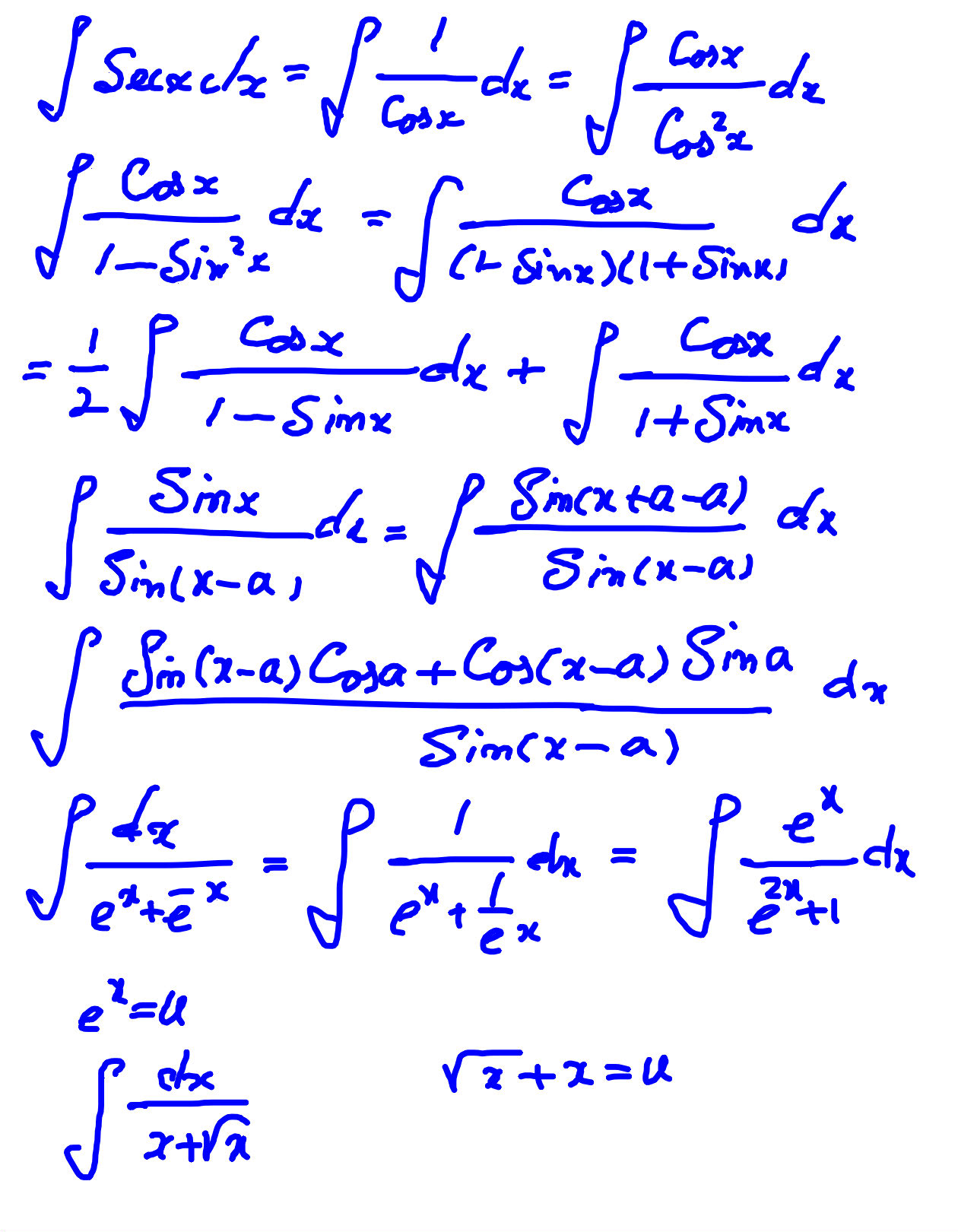 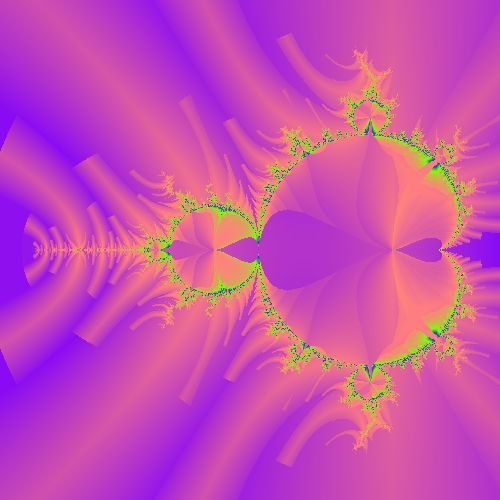 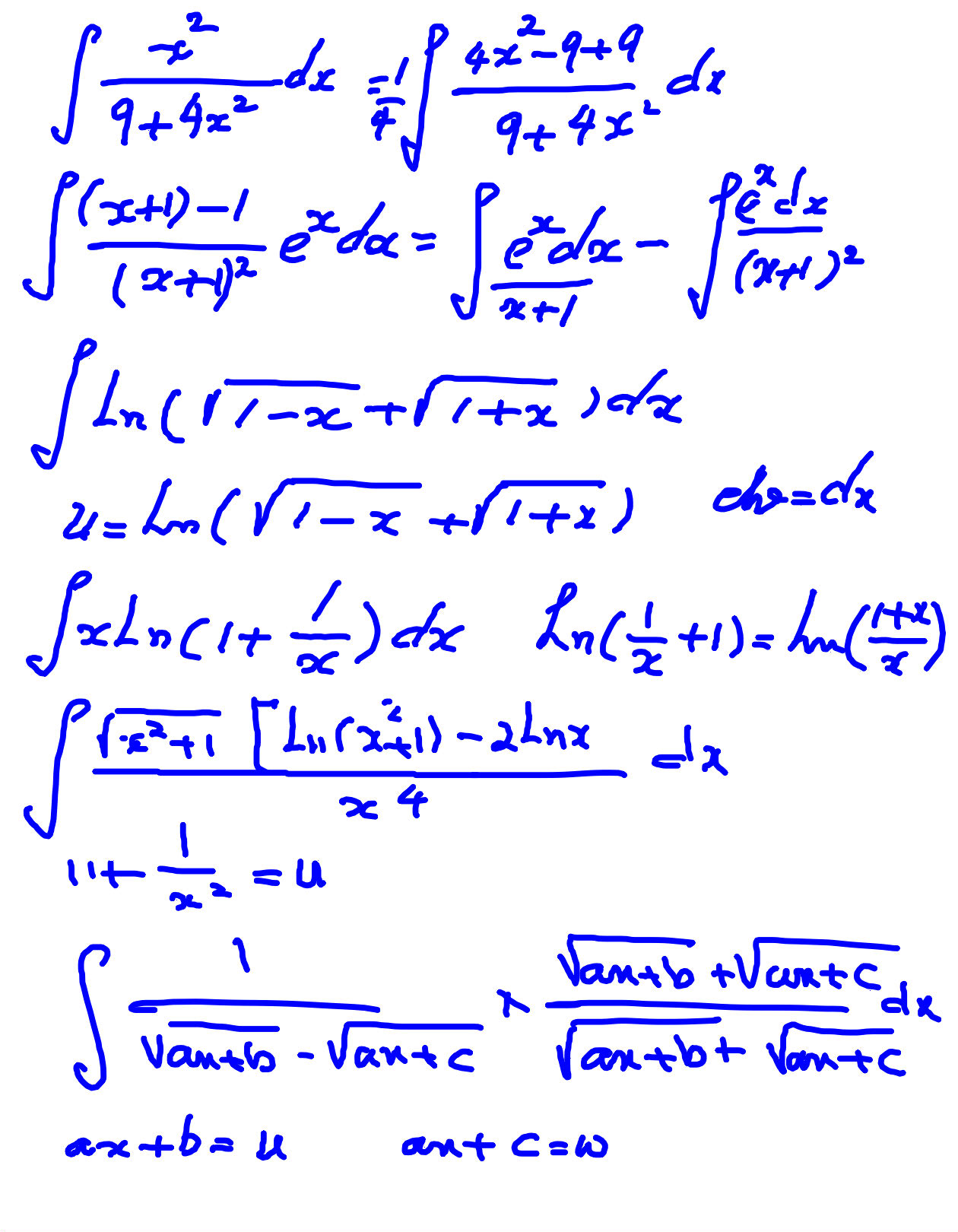 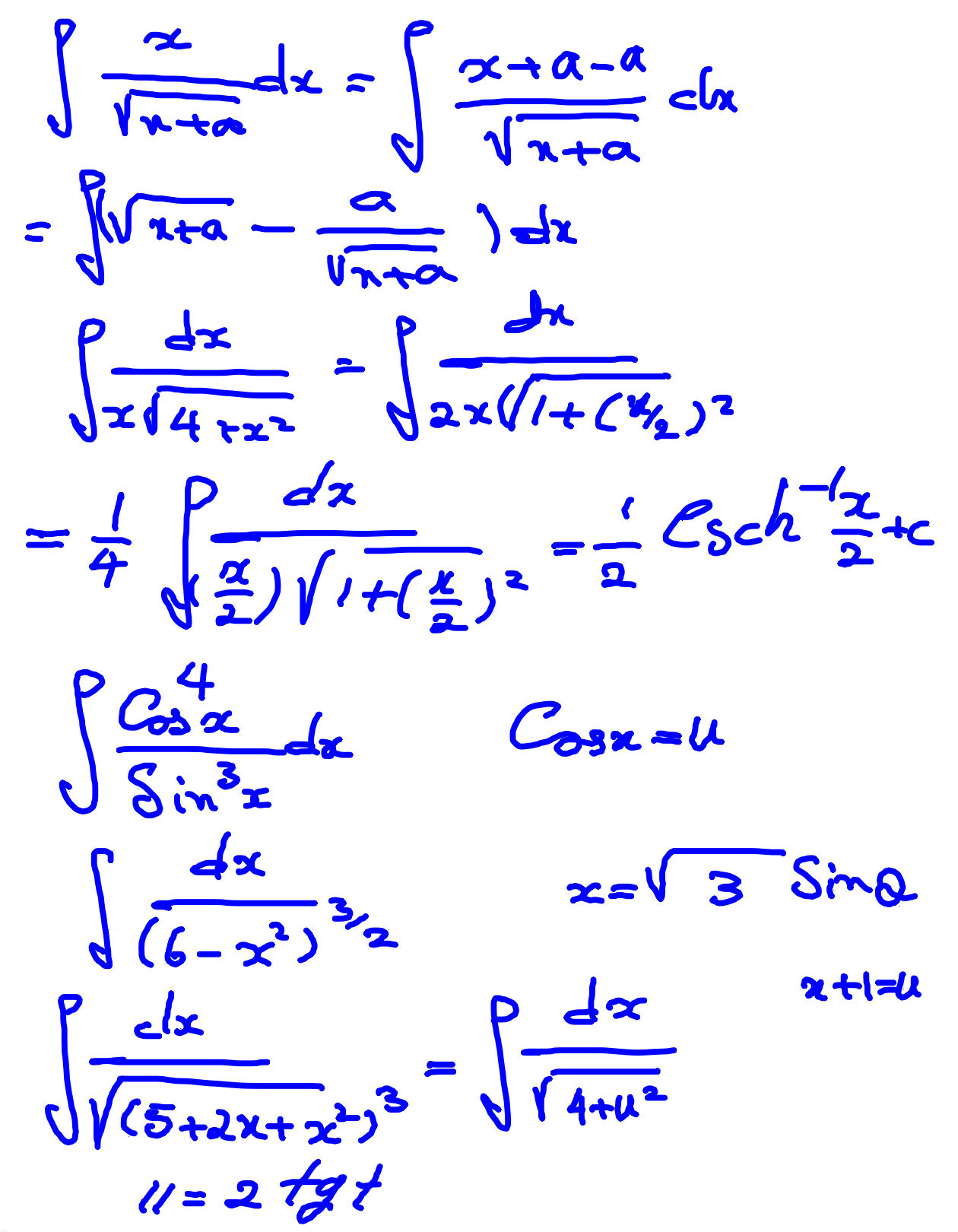 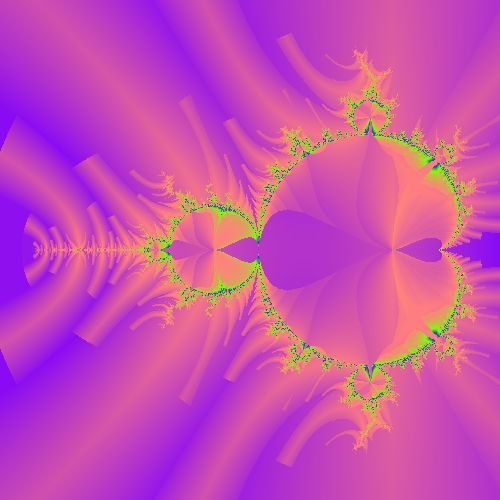 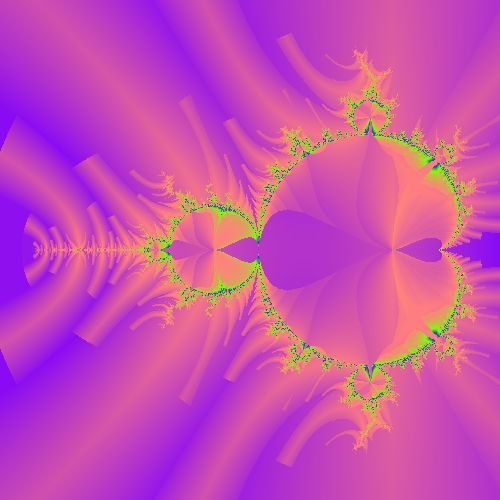 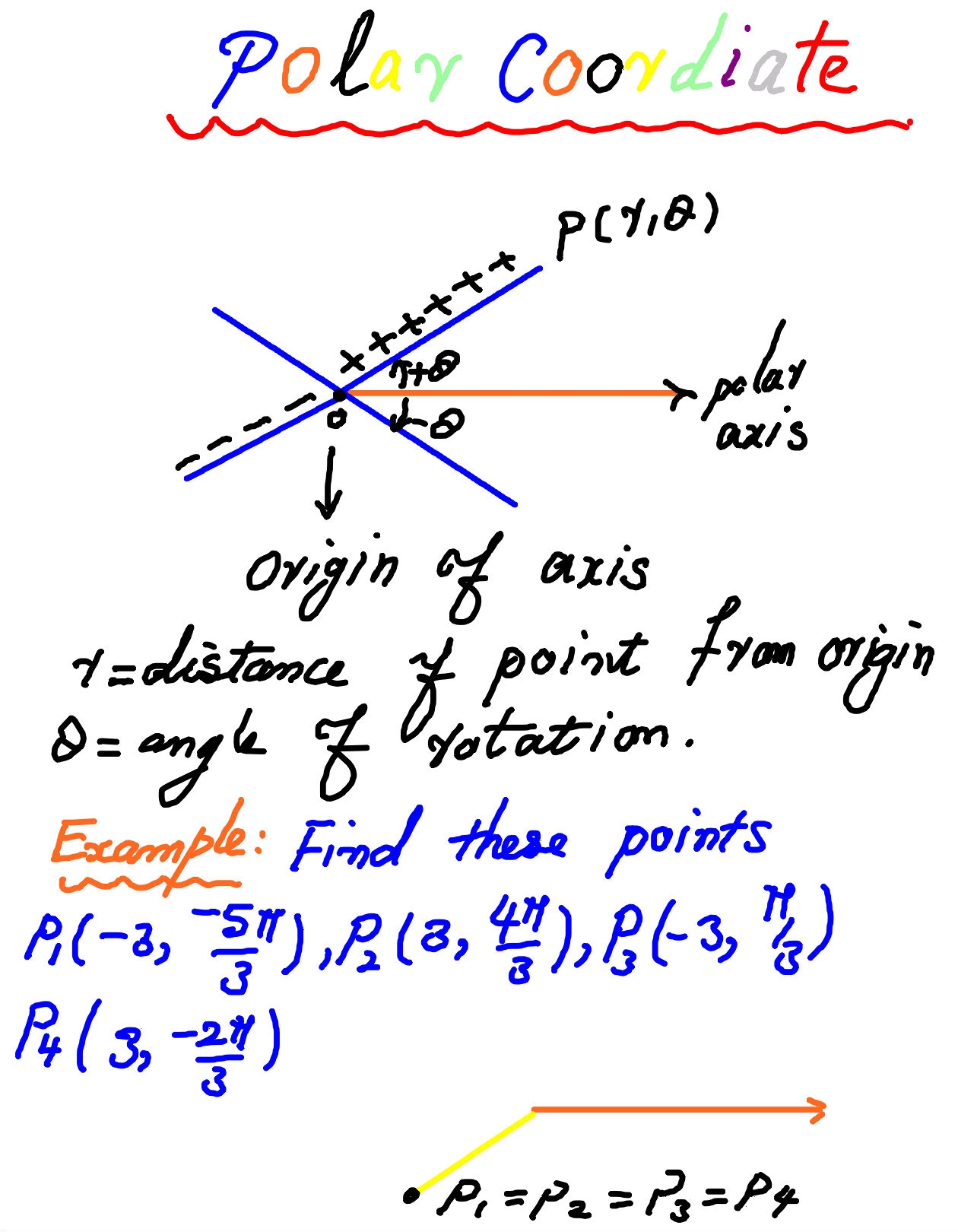 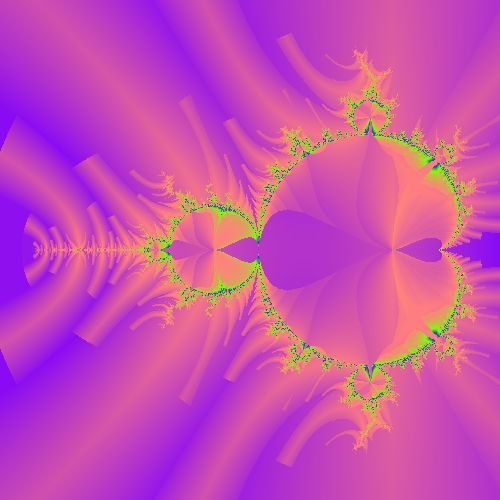 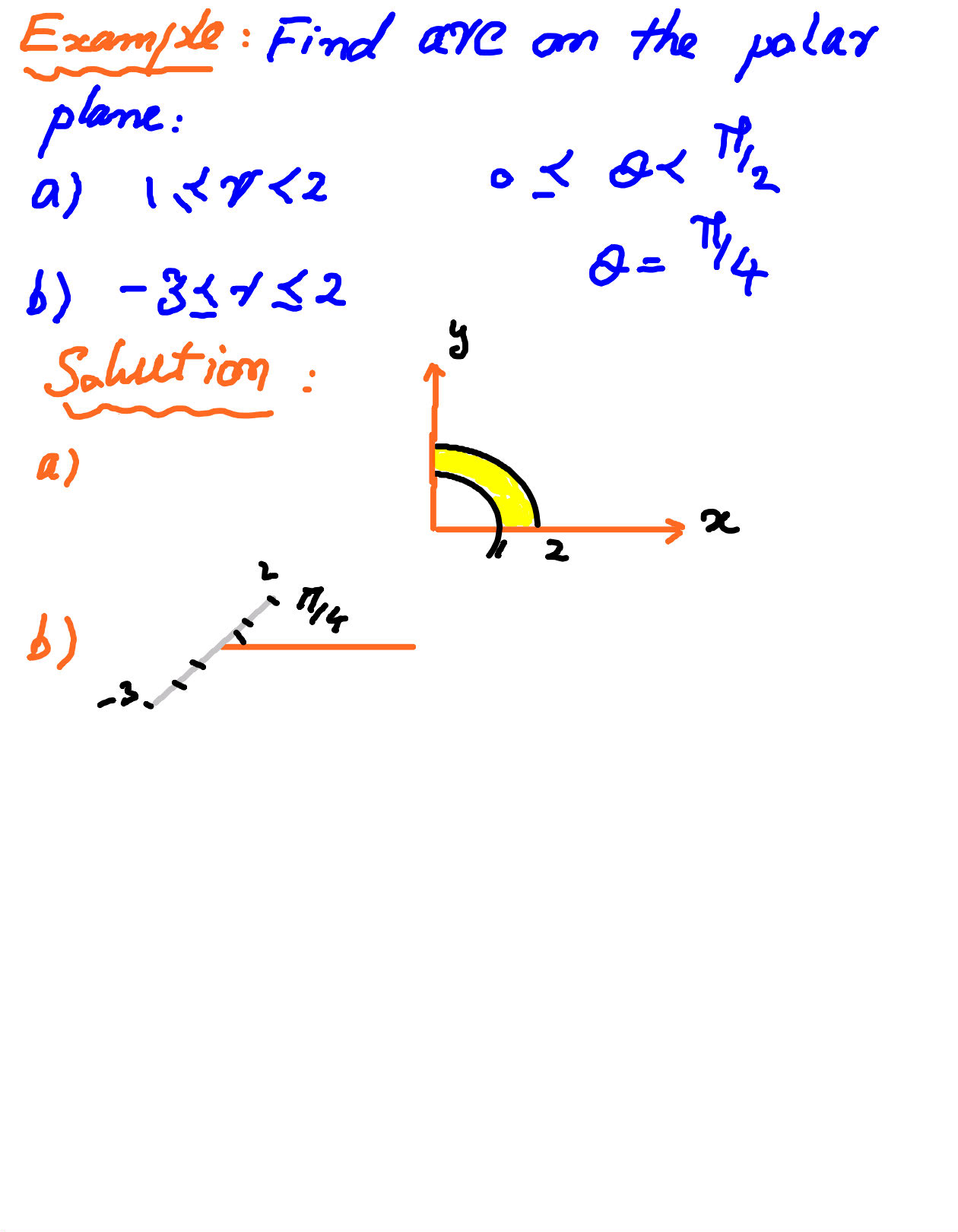 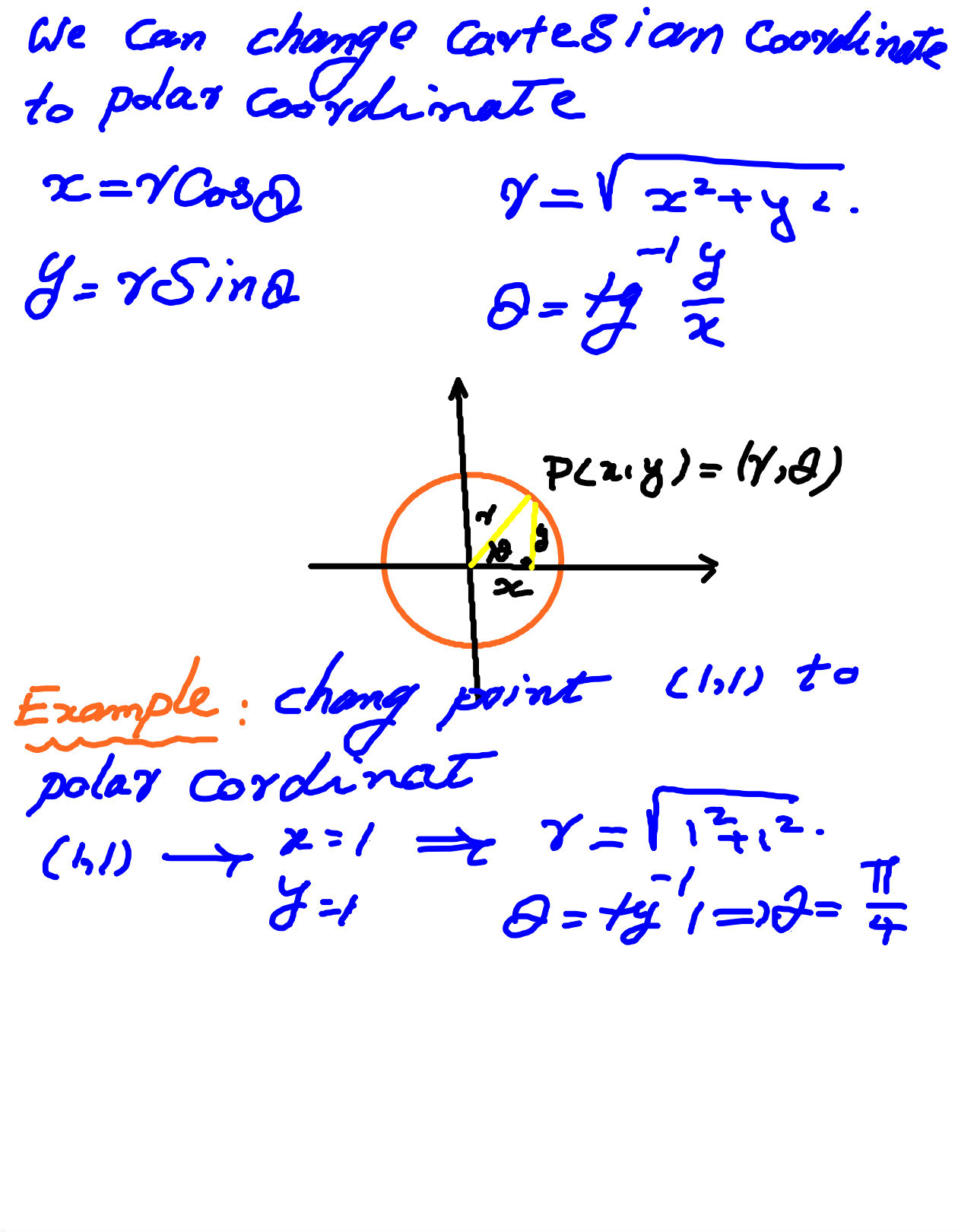 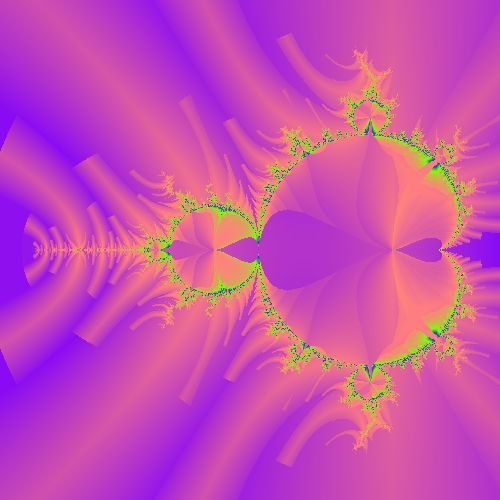 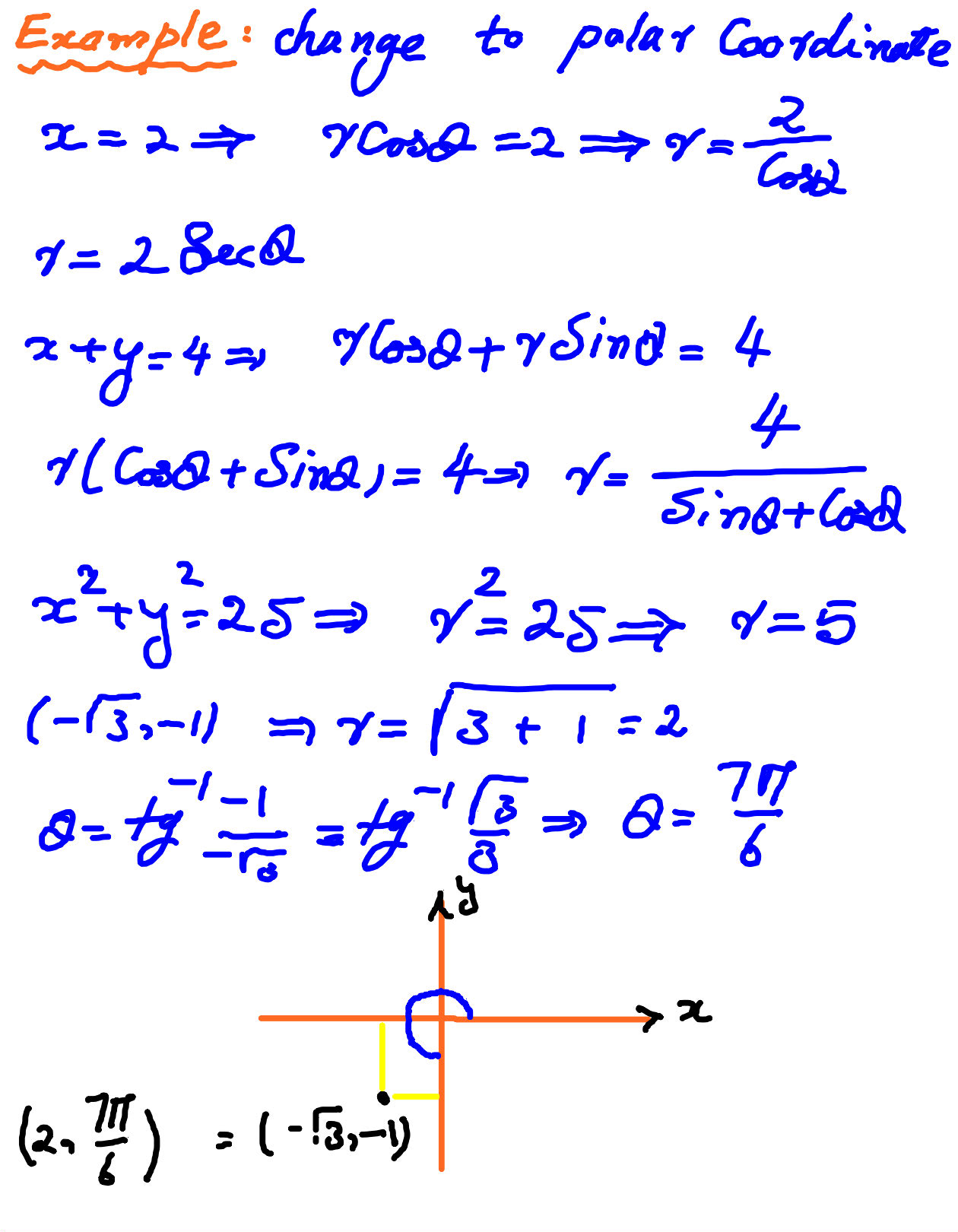 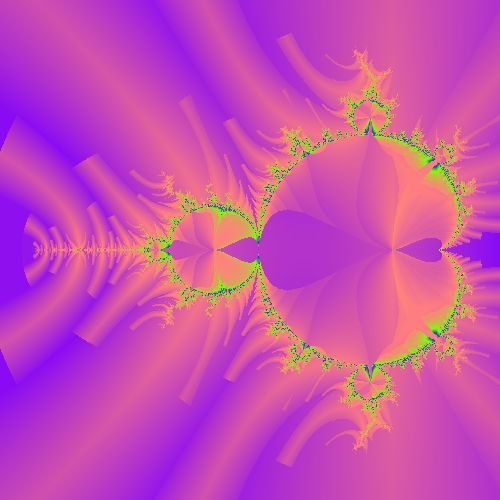 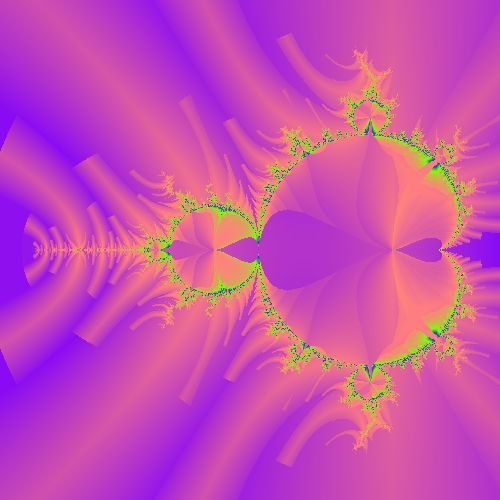 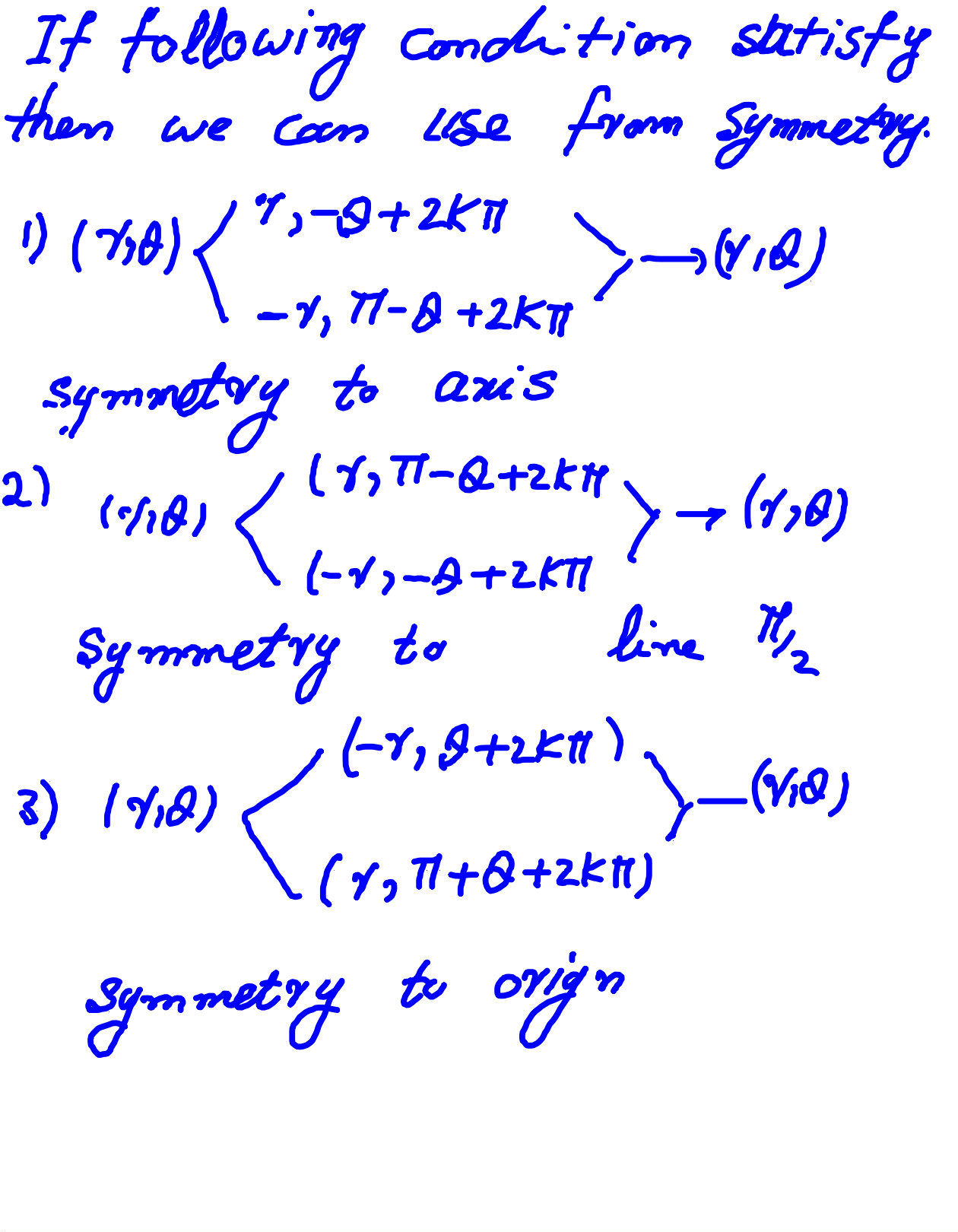 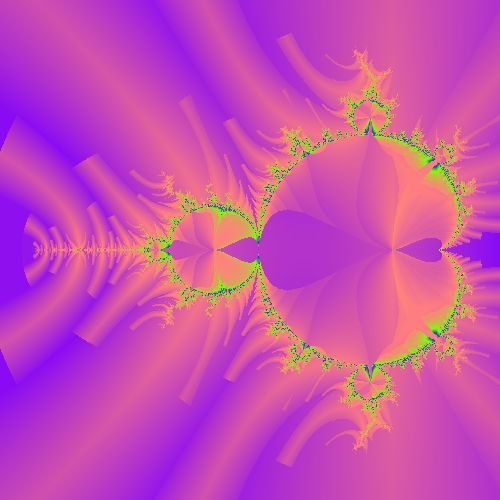 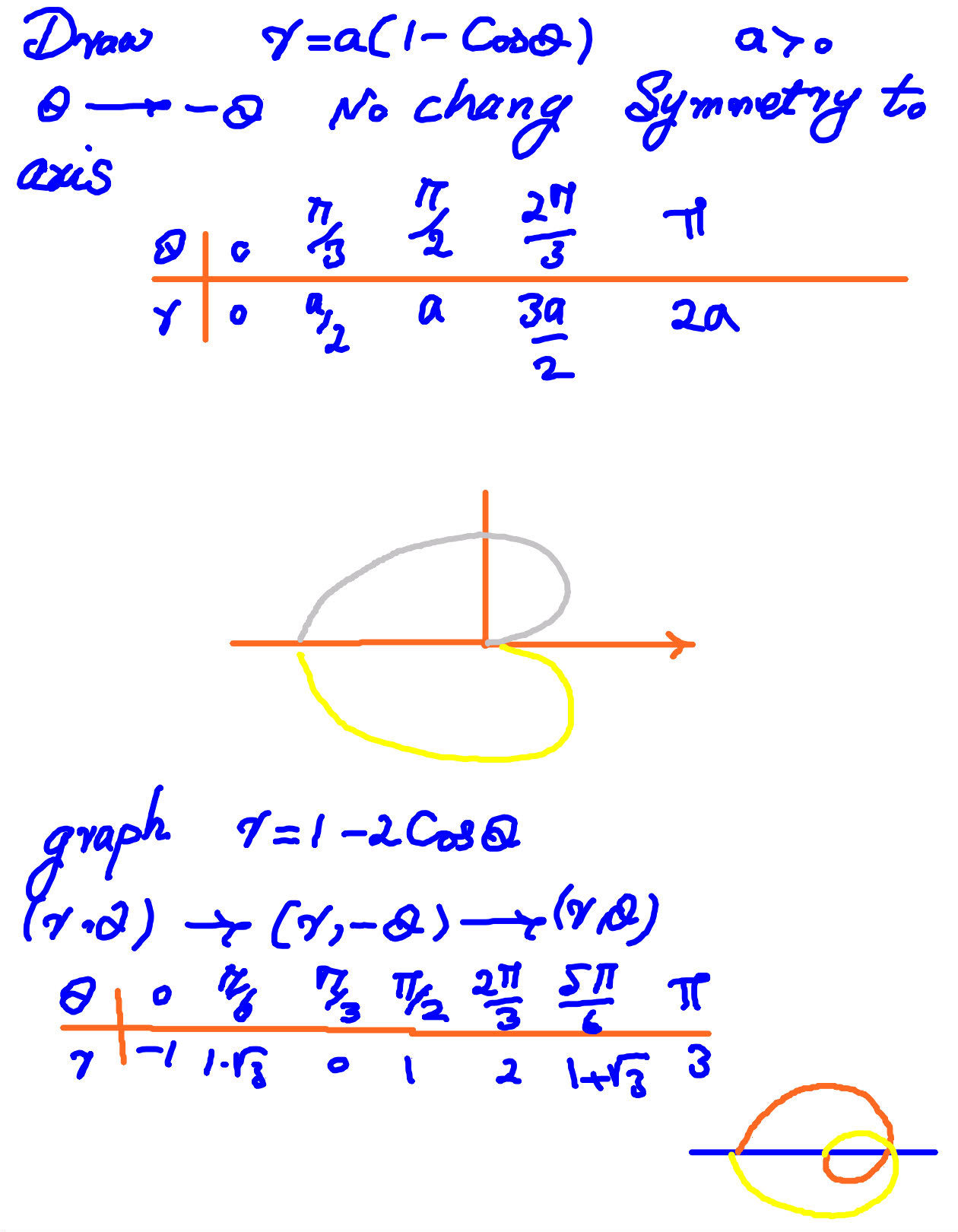 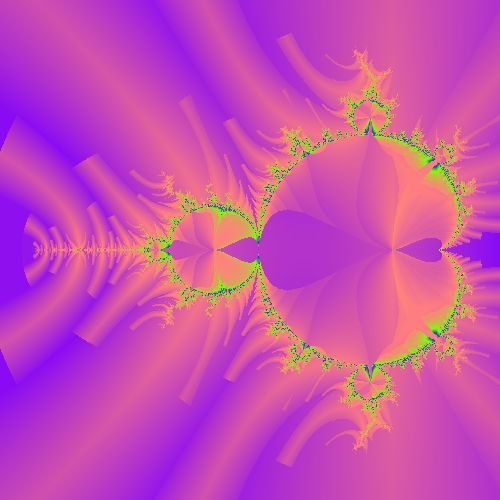 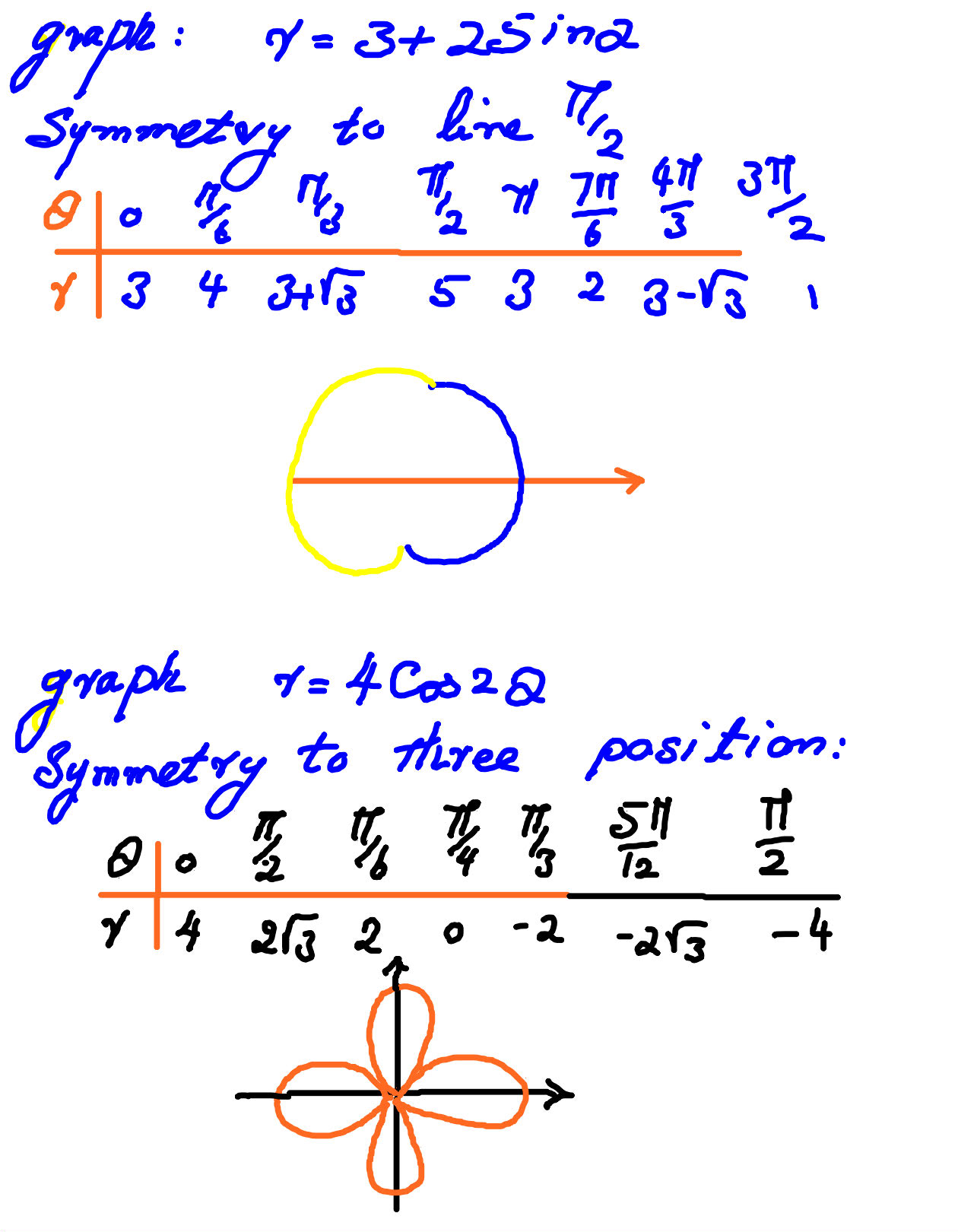 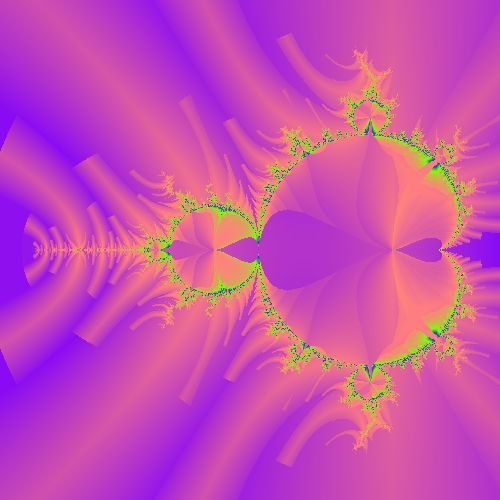 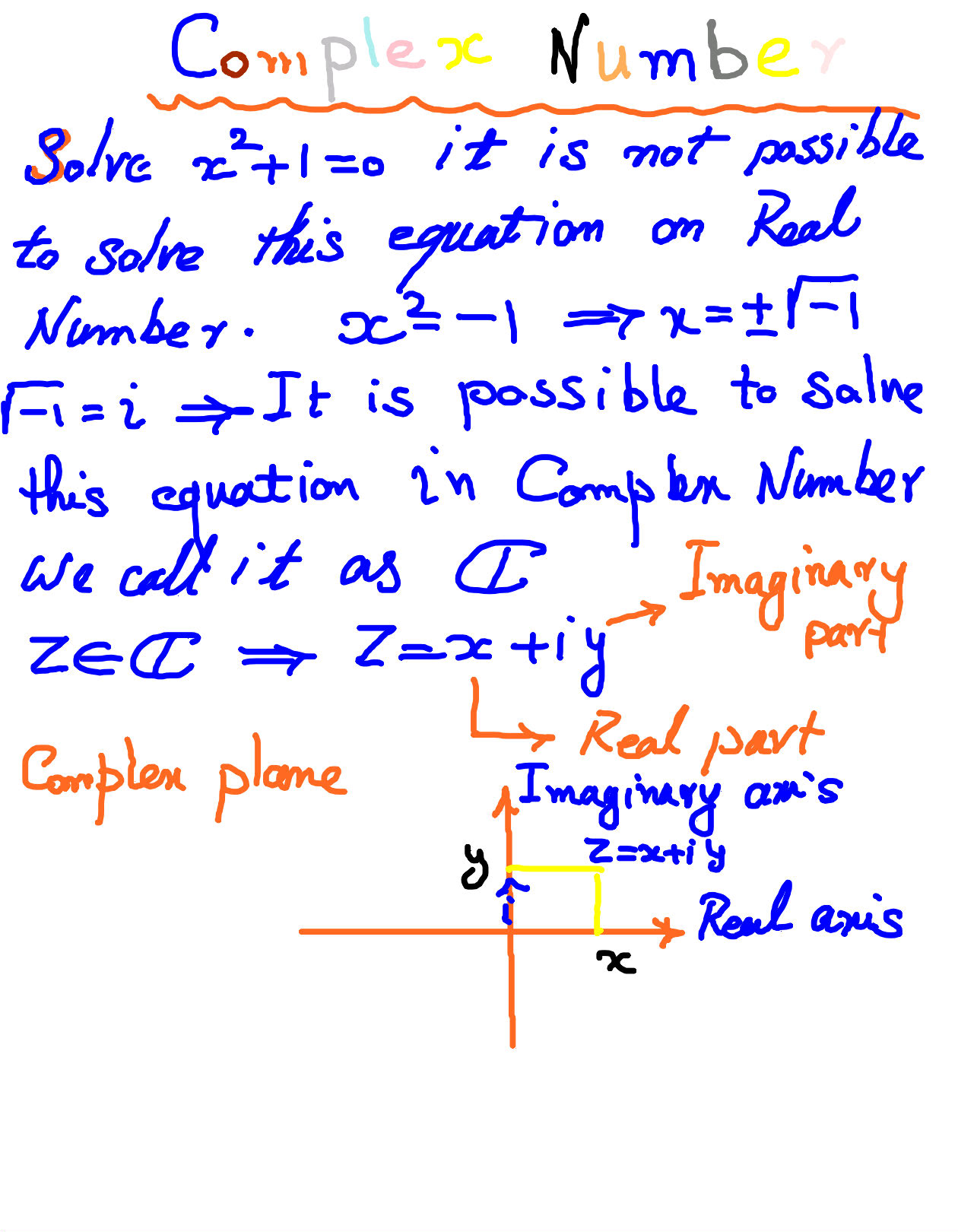 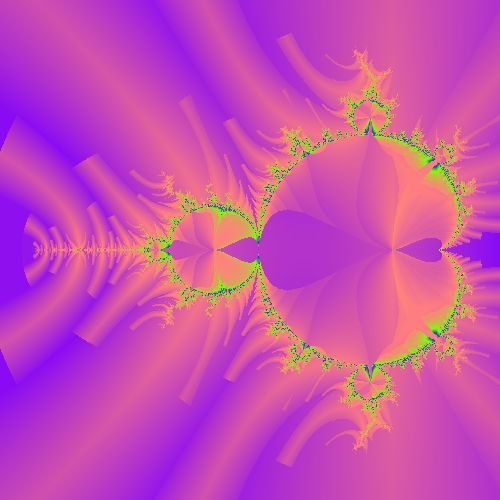 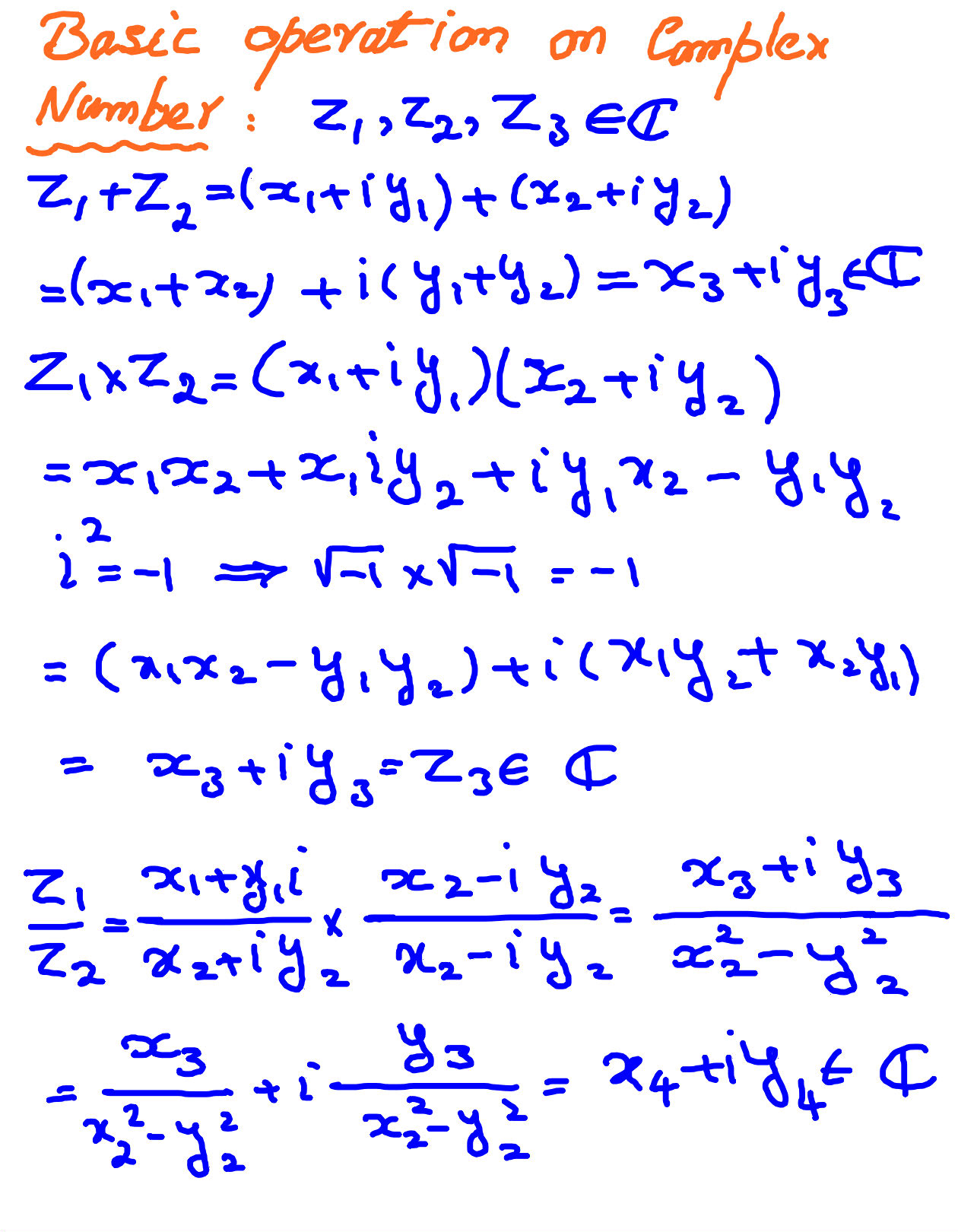 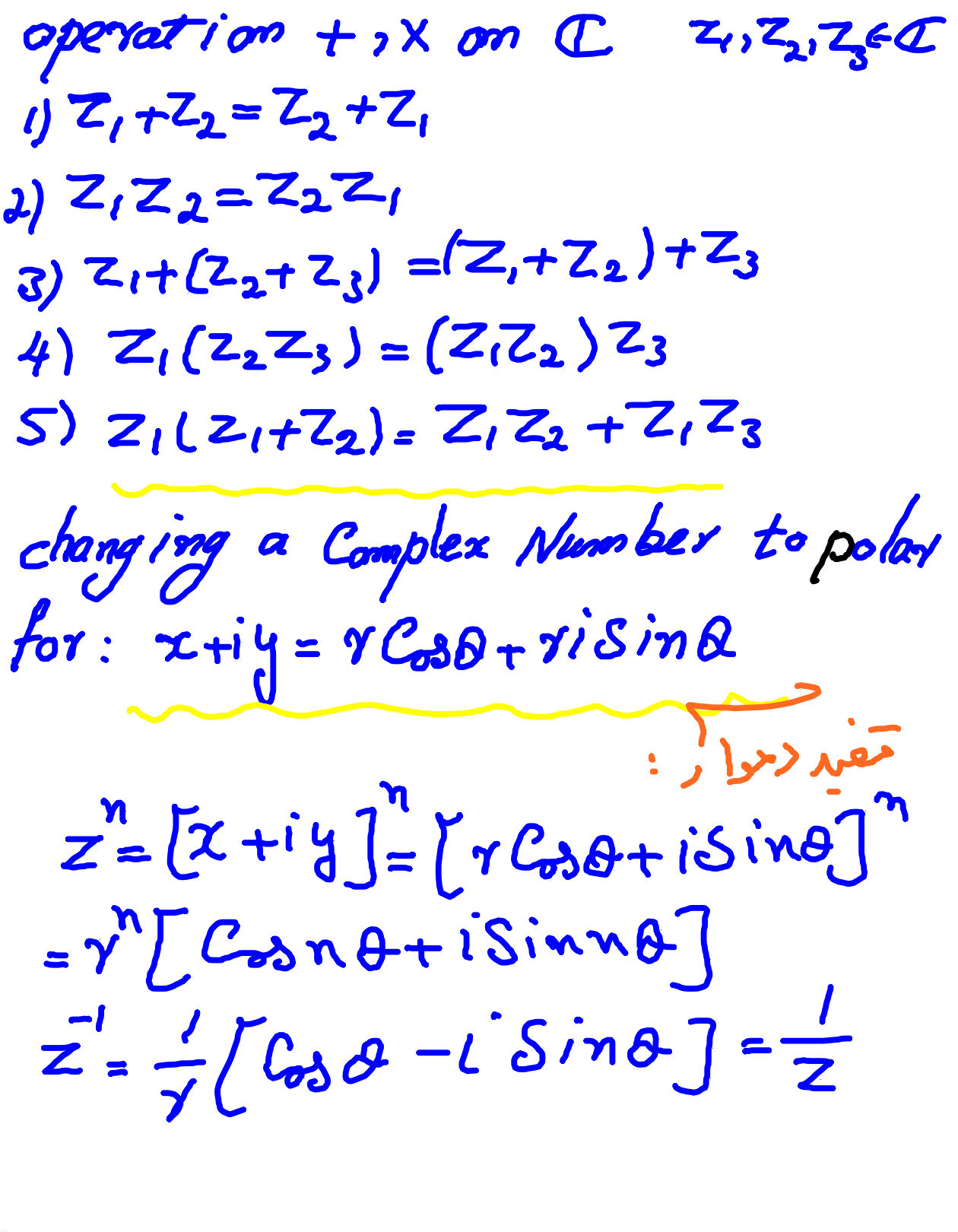 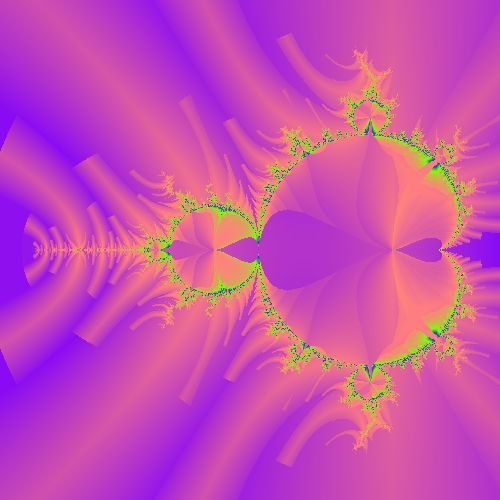 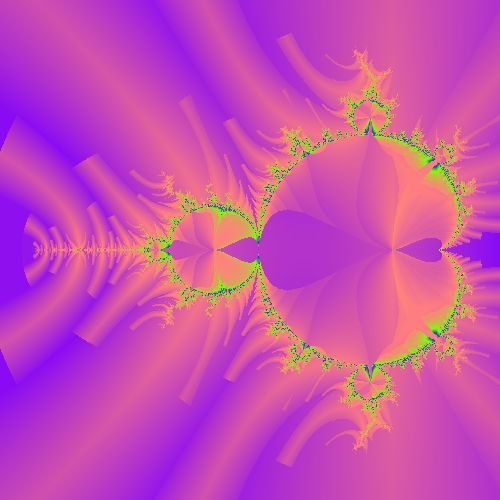 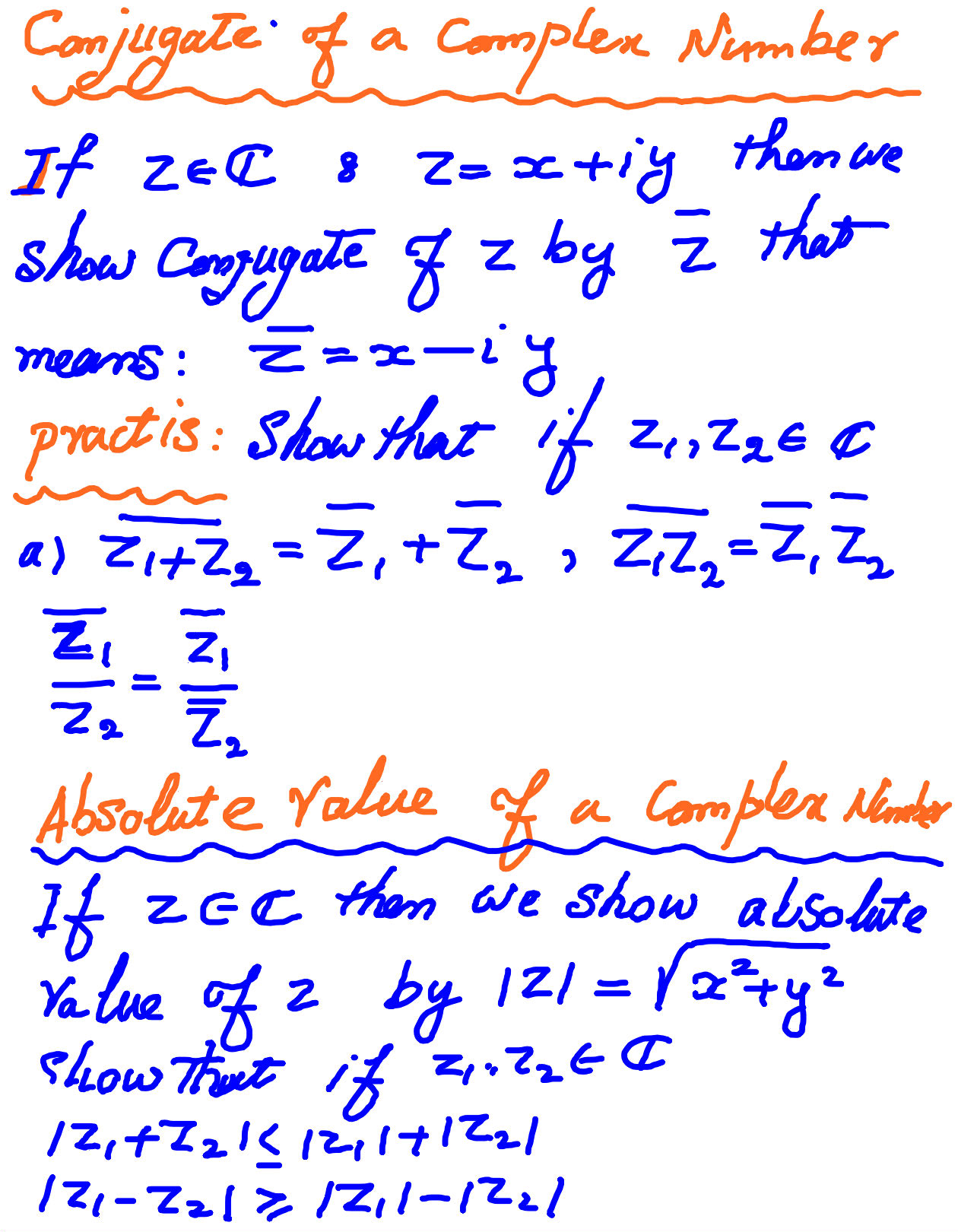 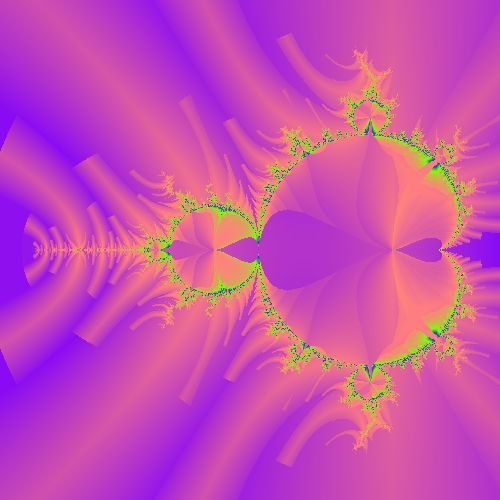 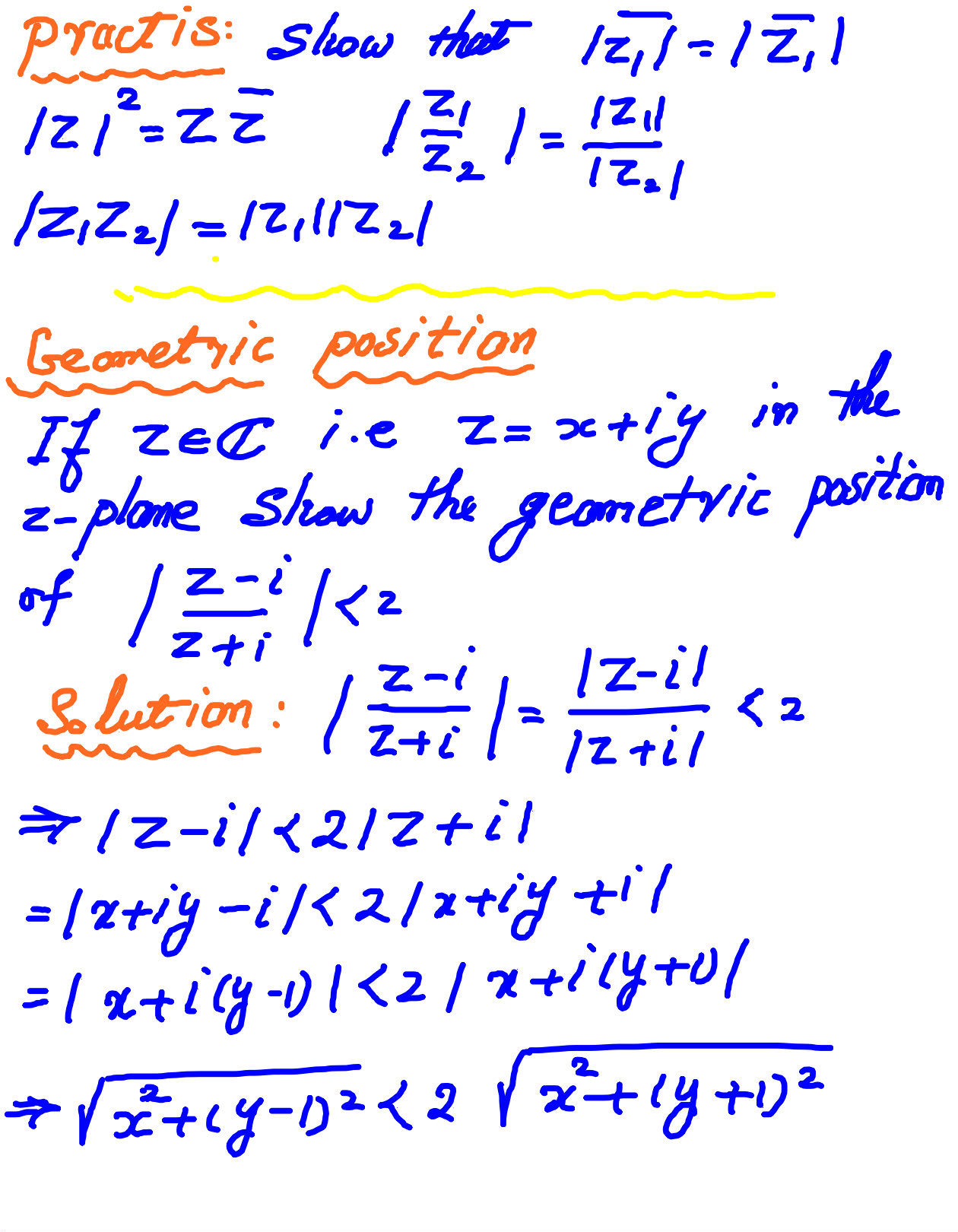 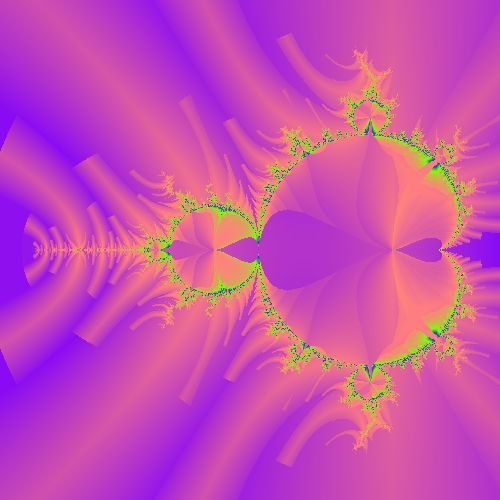 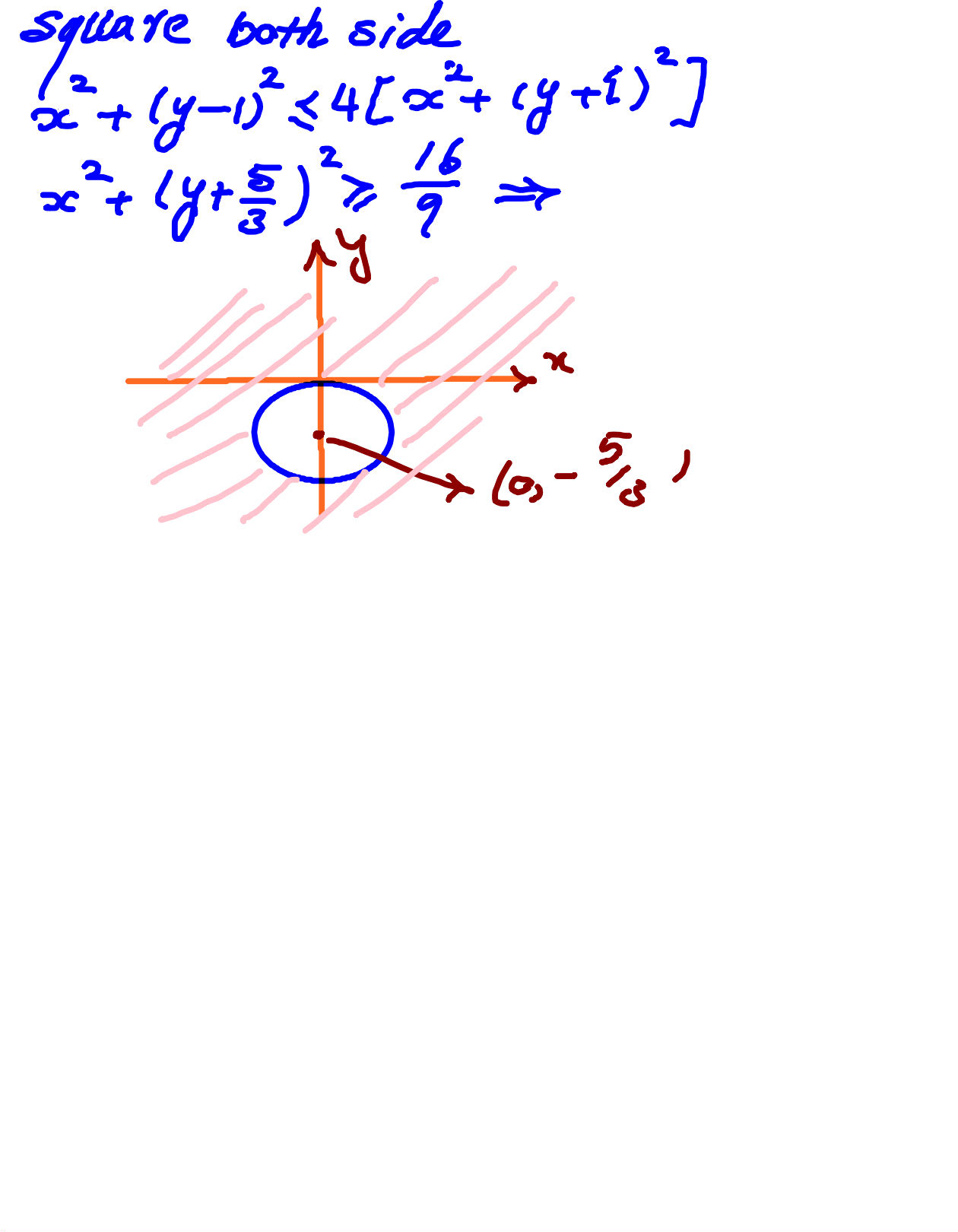 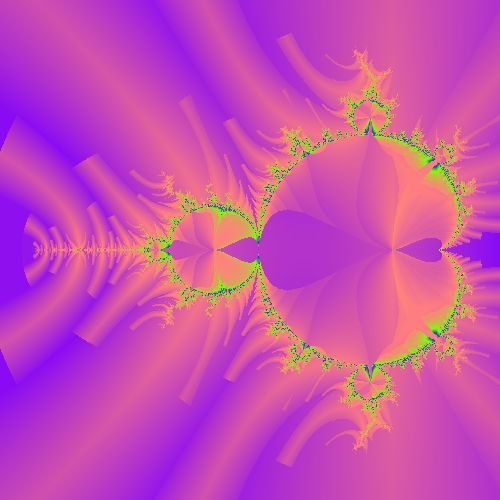 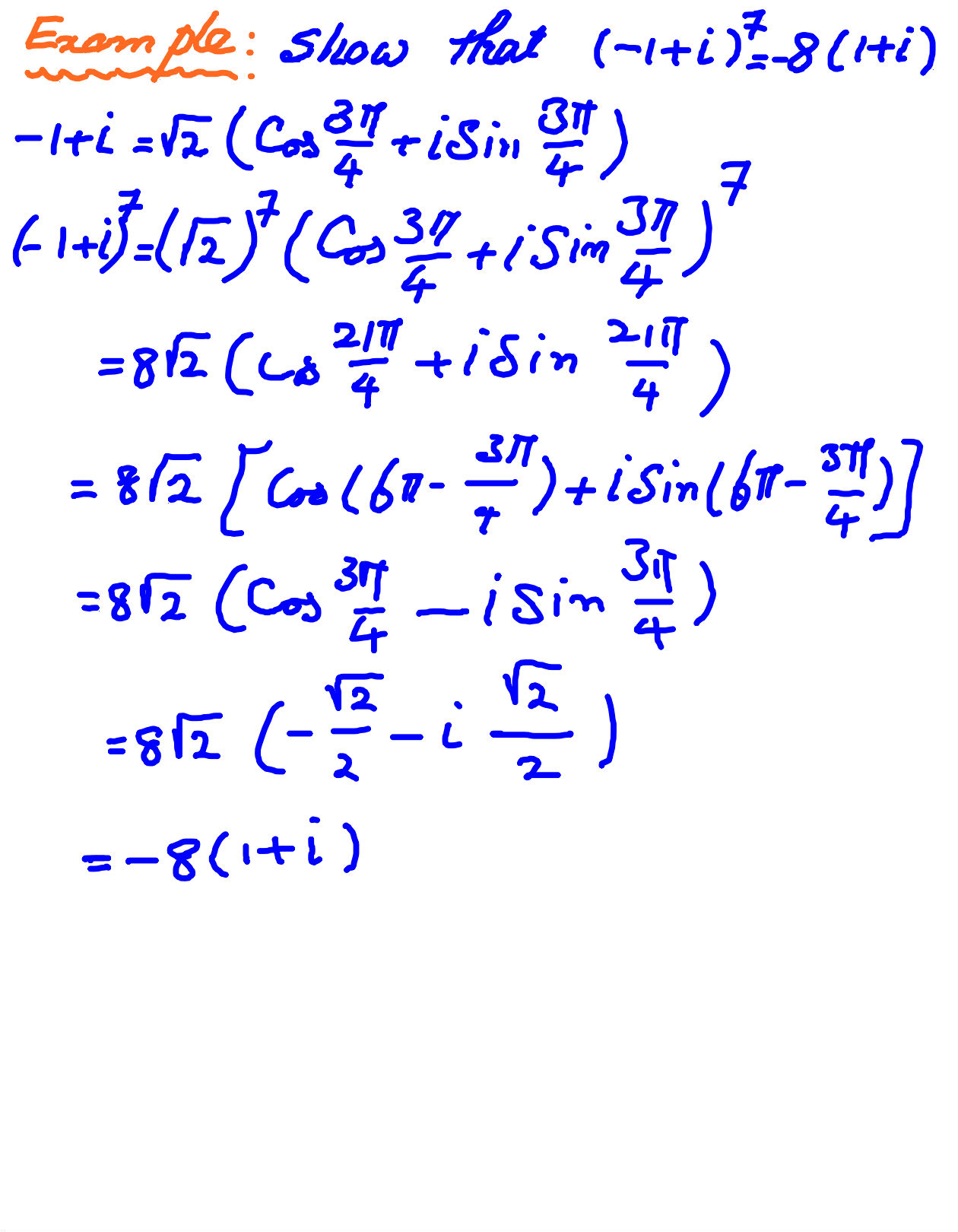 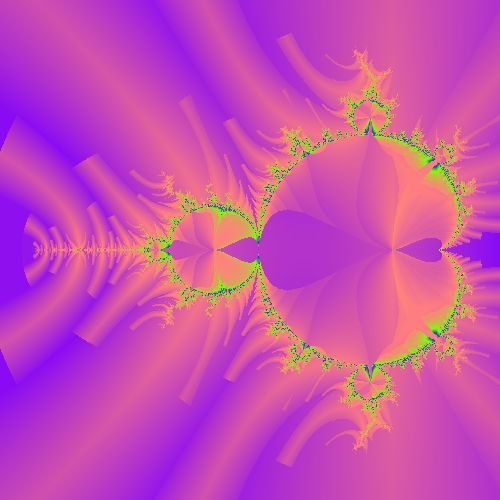 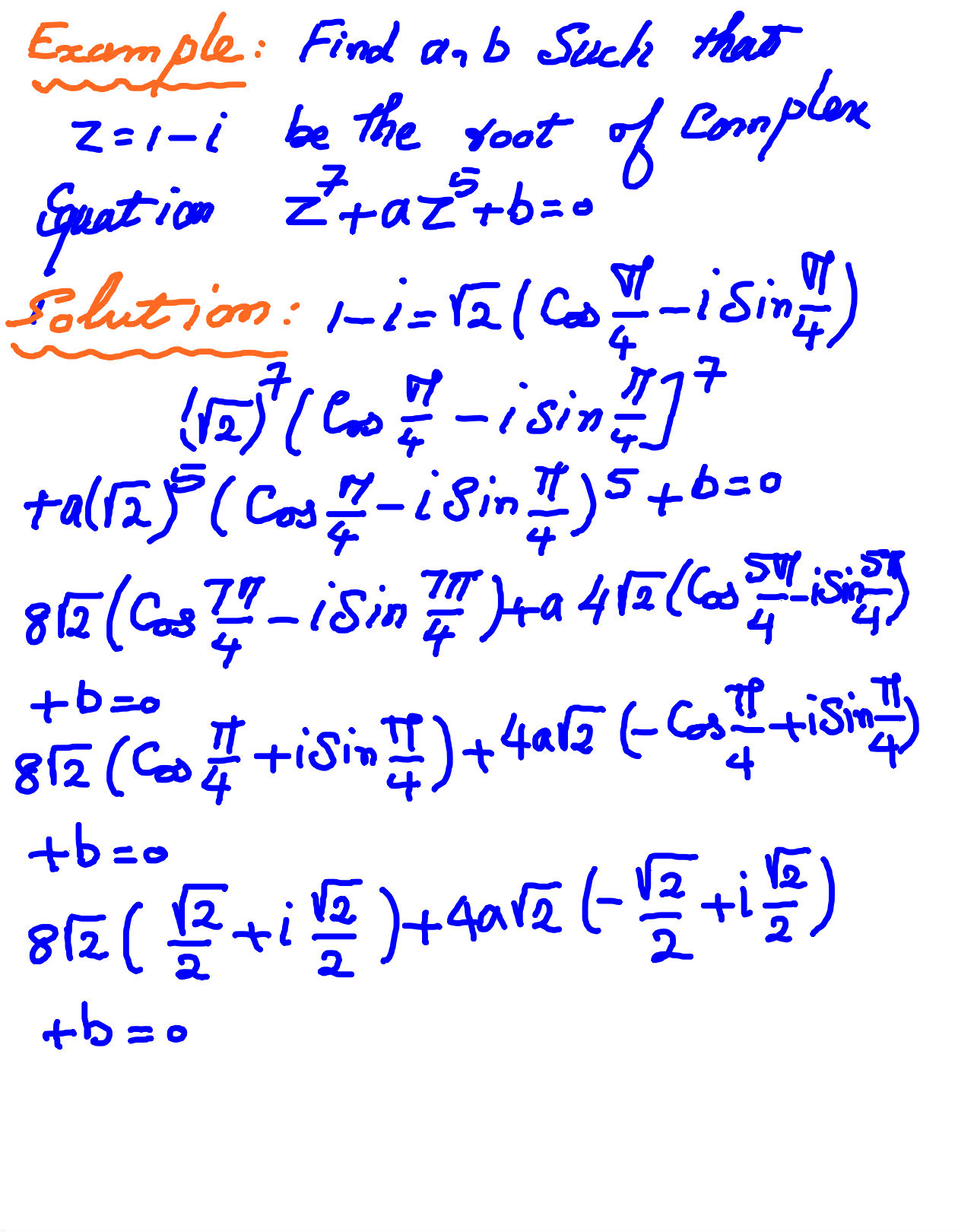 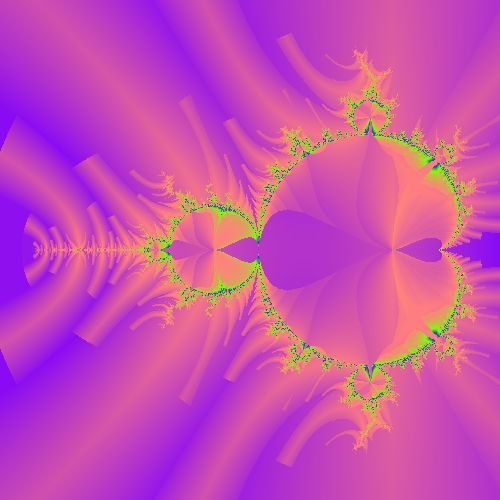 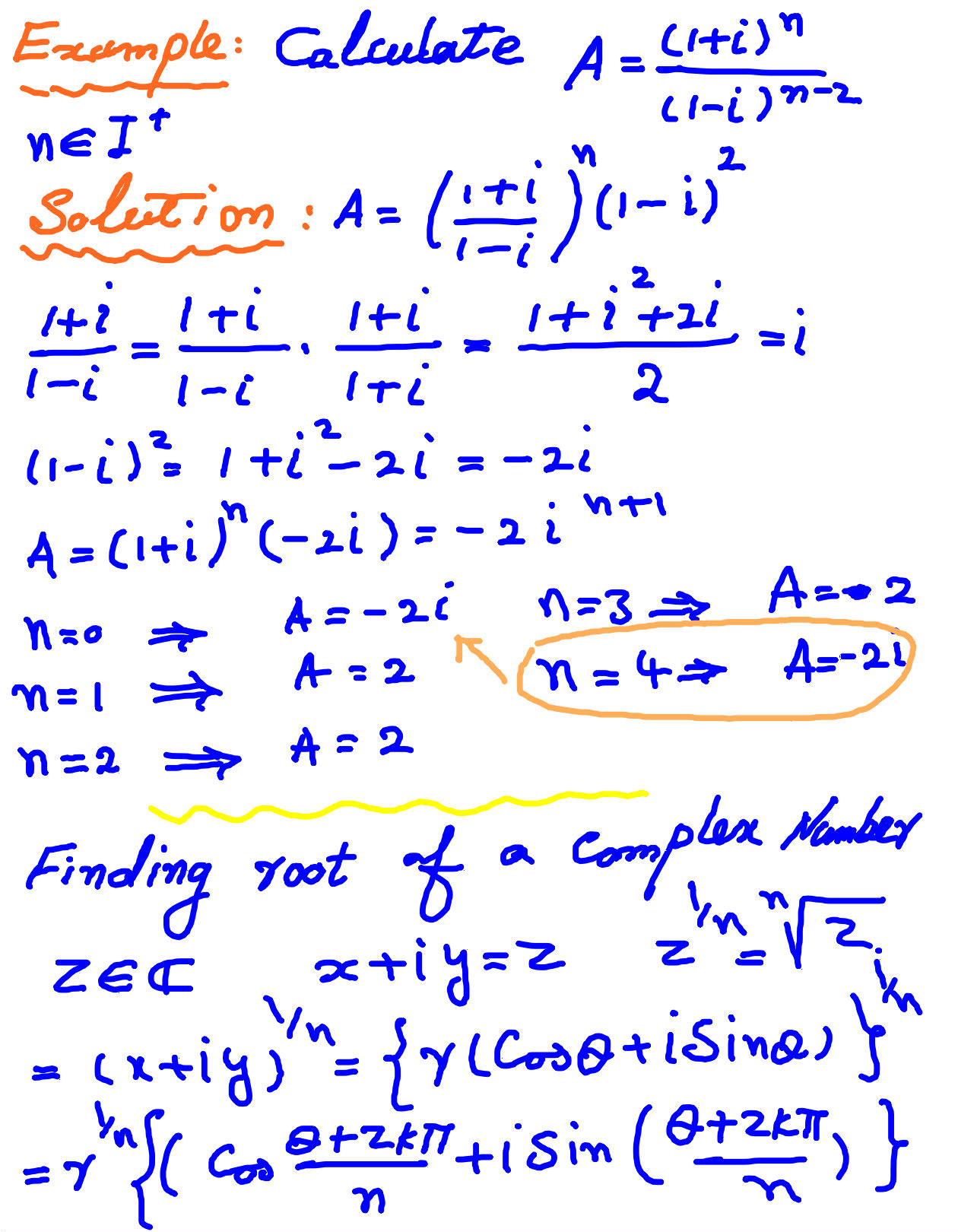 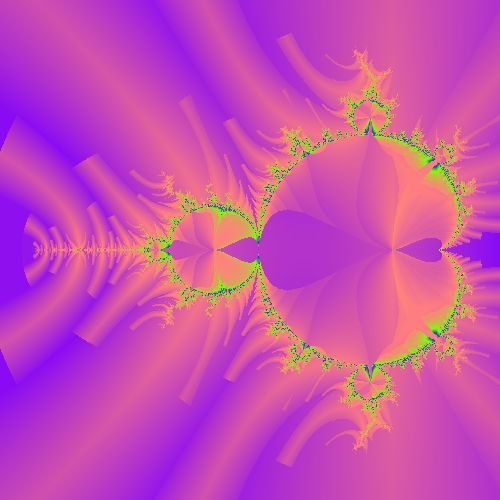 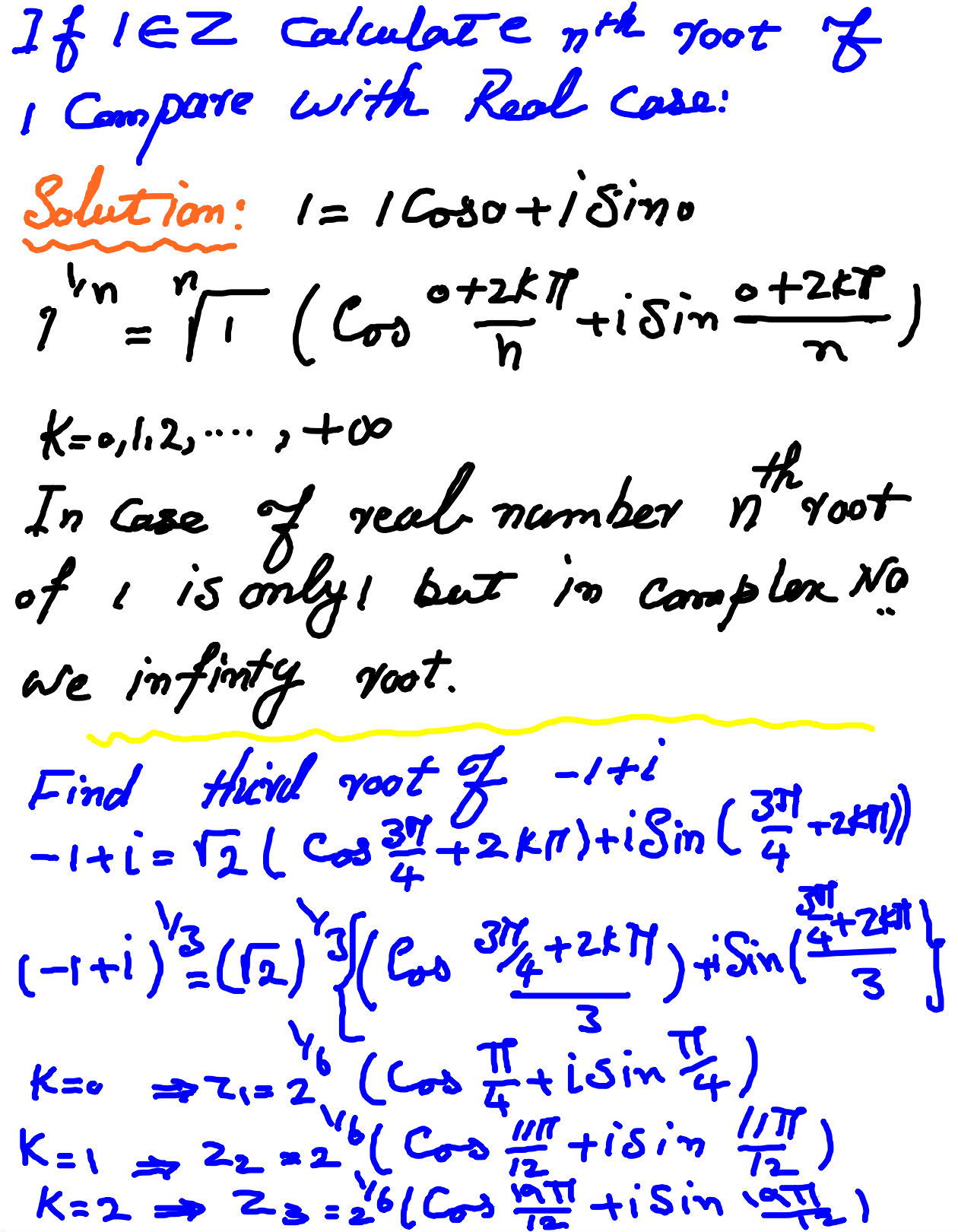 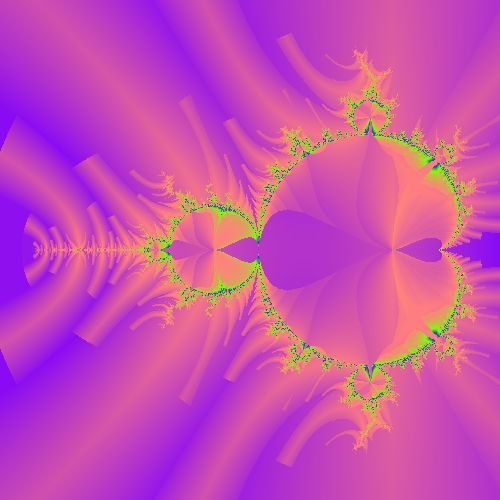 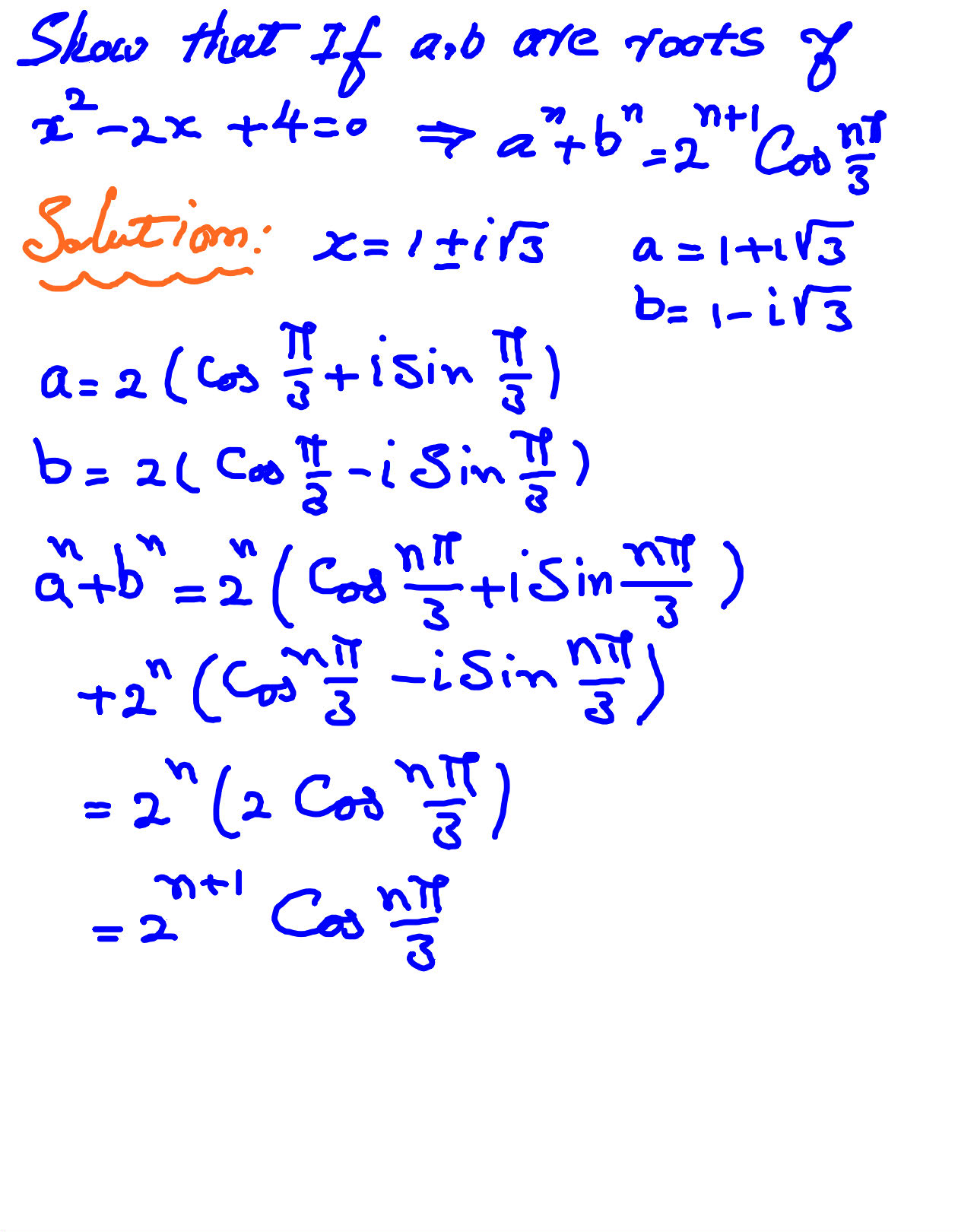 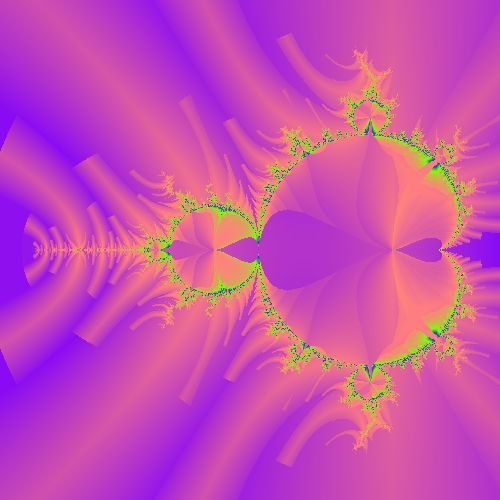 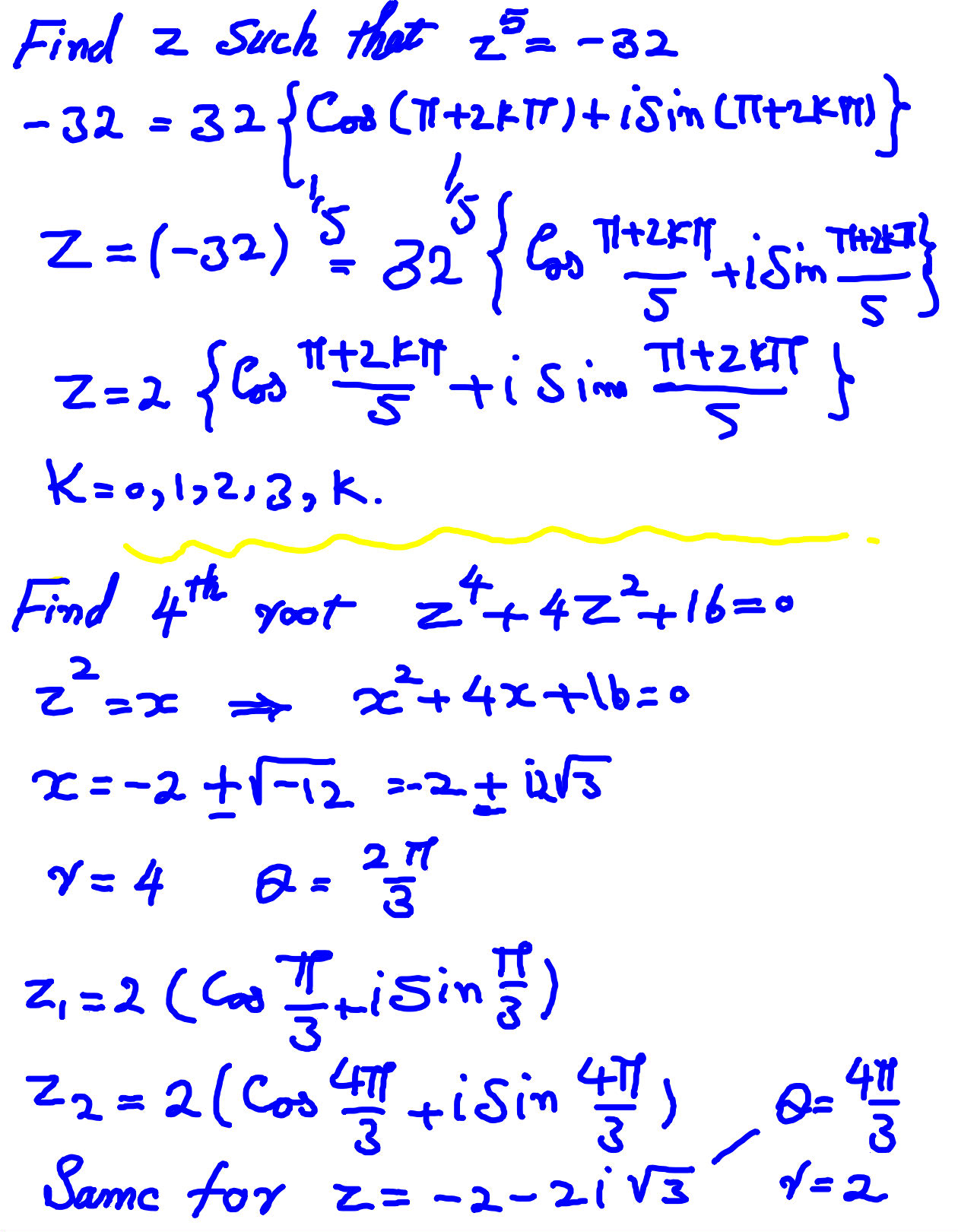 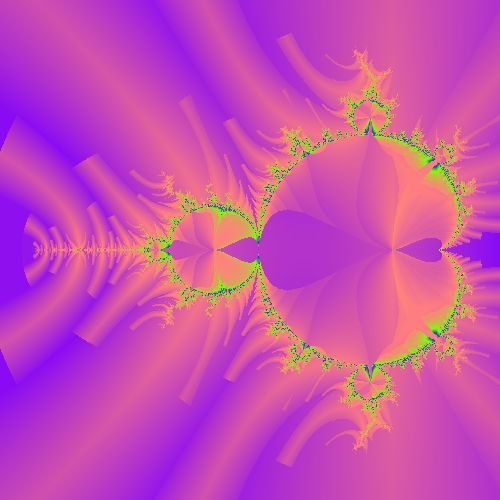 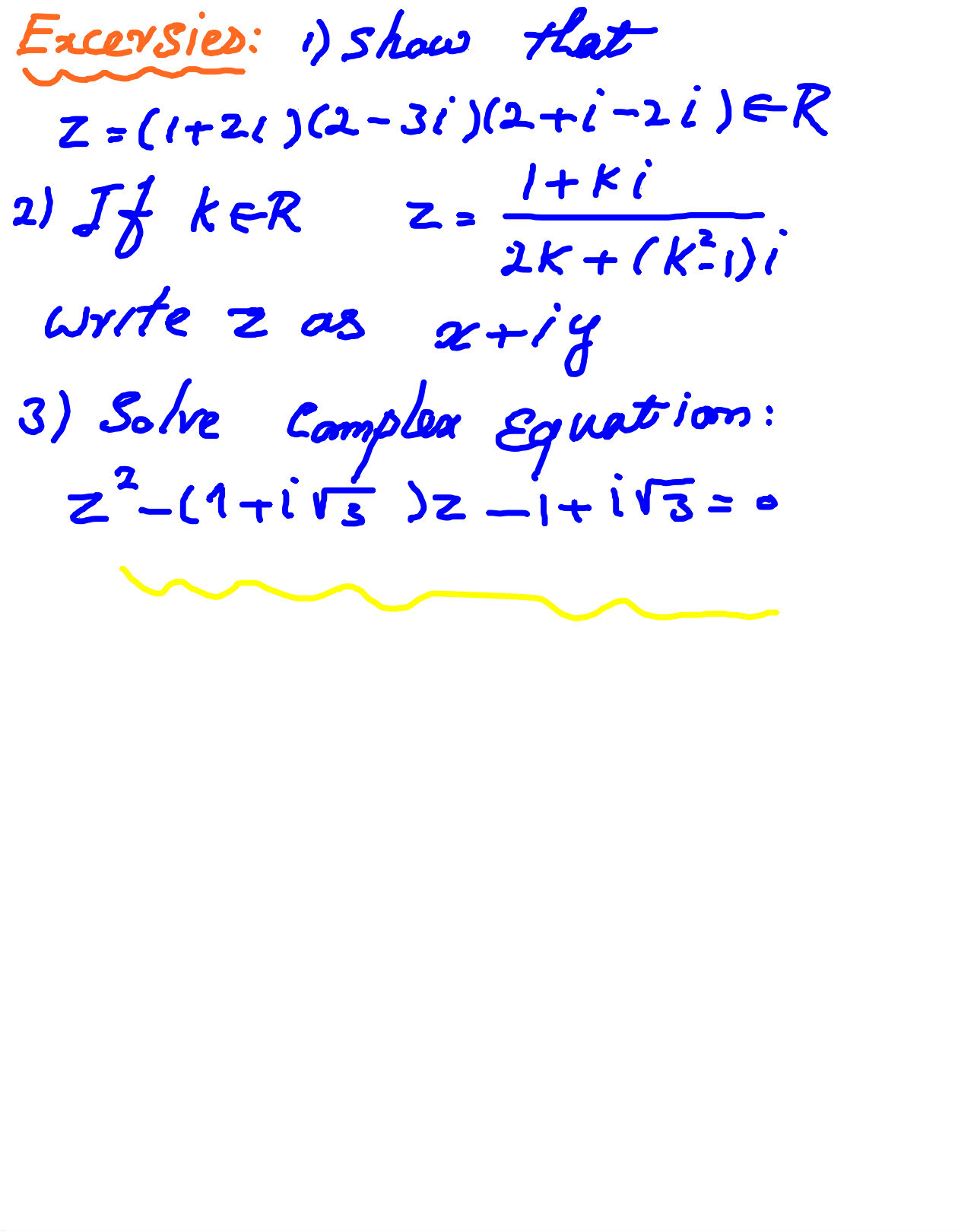 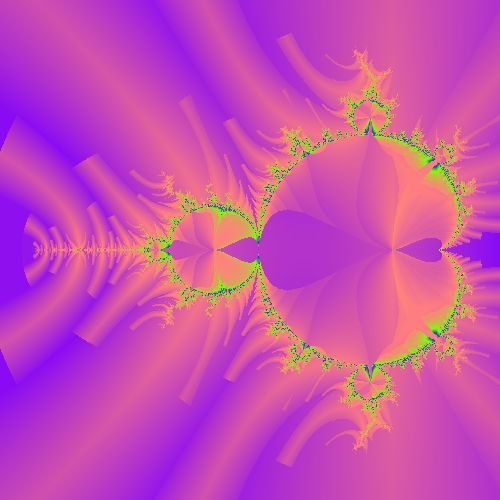 انتگرال معين :
انتگرال تابع f روي بازه
انتگرال معين مي نامييم و به صورت زير
نشان مي دهيم .
مفهوم ديگر اين انتگرال معين عبارت است از مساحت زير خم   ( f(x  بين 
  a  تا b  .
A
پاد مشتق
F
قضيه :اگر تابع
پيوسته باشد و
در بازه بسته
آنگاه
.
f
باشدخواهيم داشت
فرض كرده ايم حال اگر
تا كنون همواره
به مثال هاي ذيل توجه كنيد:
را محاسبه نموده و جواب را در نمودار نشان دهيد.
انتگرال
تمرين:
ها را بيابيد.
x
مساحت بين خم
و محور
مساخت بين خم
x=-1,x=-2
و خطوط
ها
x
ومحور
را بيابيد.
x
و محور
مساحت بين خم
ها و خطوط
رابيابيد.
x=-2 ,x=2
مساحت بين دوخم
كه هردو بين
[a,b]
براي محاسبه مساحت بين دو خم
پيوسته هستند از فرمول زير استفاده مي كنيم :
.
را بيابيد.
مثال :مساحت بين دو خم
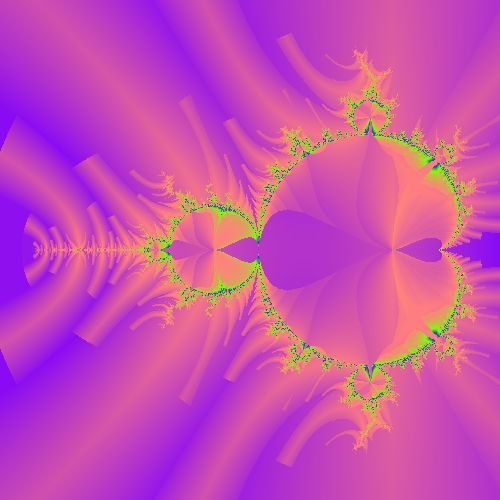 در مرحله اول نقاط بر خورد خم و خط را مي يابيم.
بنابر اين مساحت بين دوخم از انتگرال ذيل محاسبه مي شود.به اين نكته توجه
 گنيد كه براي اينكه تصميم بگيريم كدام تابع را اول بنويسيم عددي بين صفر و يك 
به دو تابع مي دهيم هر كدام بزرگتر شد آن را اول مي نويسيم.
را بيابيد.
مساحت بين خم هاي
در مرحله اول نقاط بر خورد را مي يابيم
و
را بين
و
مساحت بين دوخم
x=3
x=0
بيابيد.
توجه داريد كه در مرحله اول محل برخورد را ميابيم.
مي بينيم 2بين صفر و 3 قرار دارد بنابر اين انتگرال به دو قسمت تقسيم ميشود.
دقت داريد كه در انتگرال اول بدليل اينكه تابع
روي
و در انتگرال دوم به دليل اينكه
قرار دارد در انتگرال مي نويسيم
قرار داردمي نويسيم
.
روي
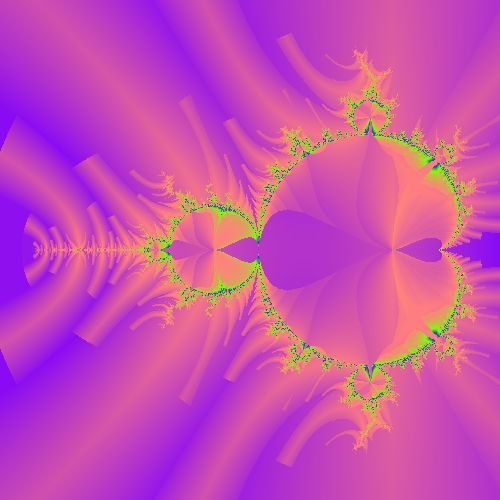 را بيابيد.
و خطوط
مساحت بين خم
زير
توجه داريد كه
قرار دارد به همين دليل 3 را اول و بعد 
تابع را مي نويسم .
مساحت بين خم
را بيابيد.
و
توجه داريد كه محل برخورد خط و خم عبارت است از:
توجه داريد كه اكر بخواهيم 
با توجه به متغير
انتگرال
x
بگيريم بايد دو انتگرال محاسبه كنيم.
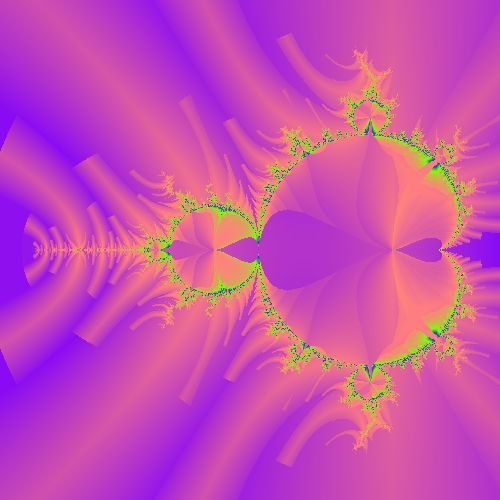 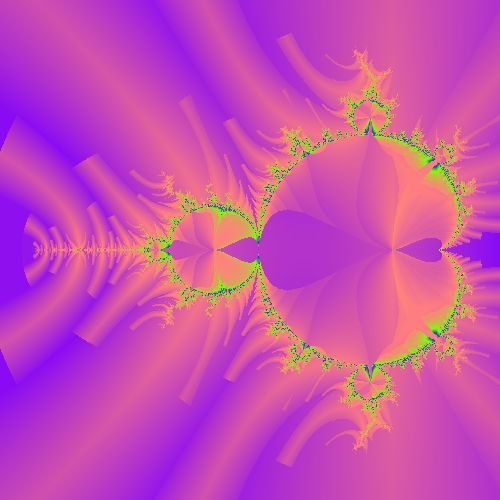 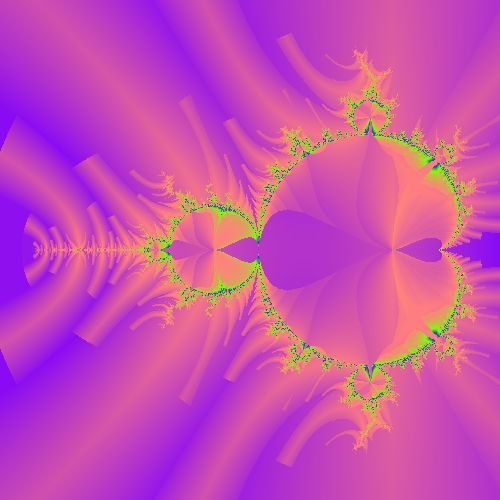 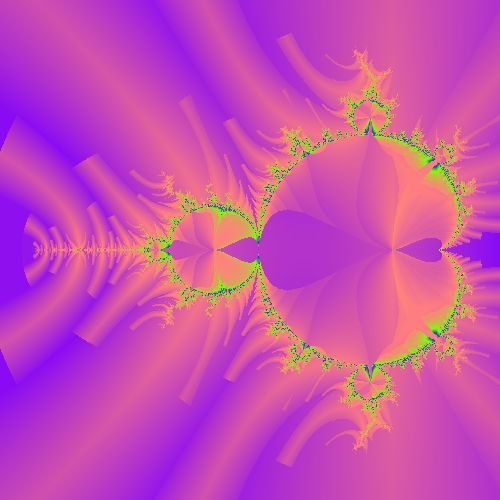 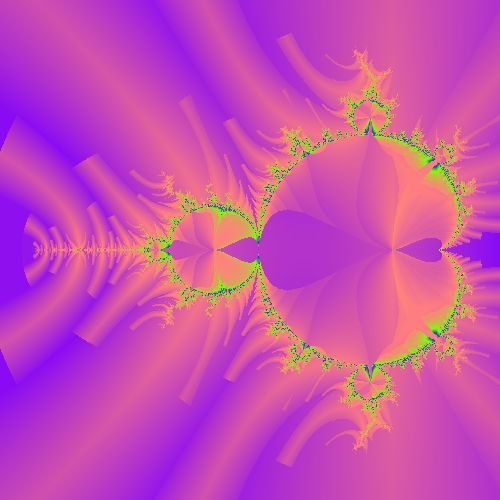 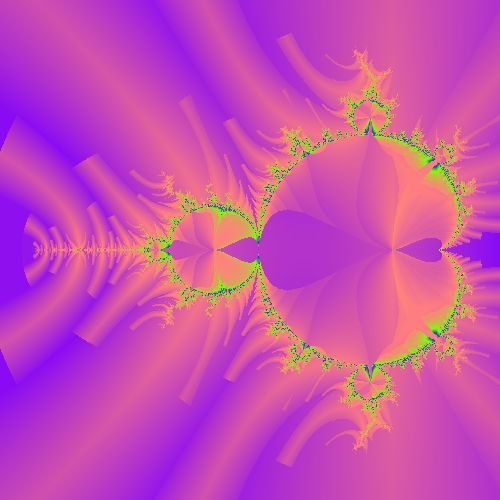 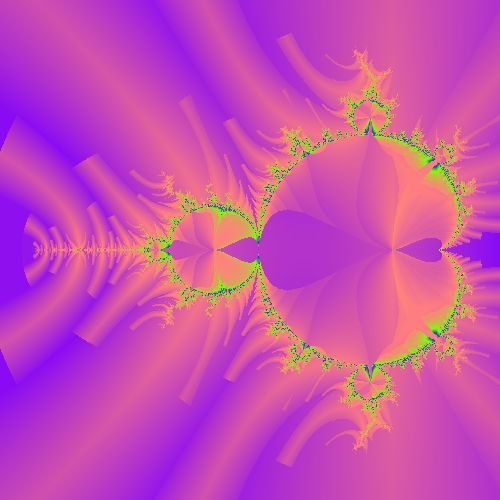 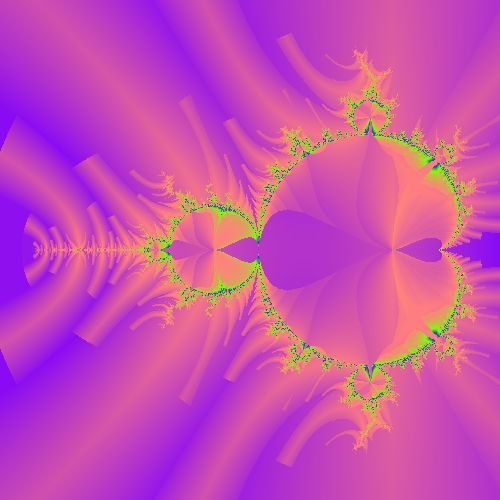 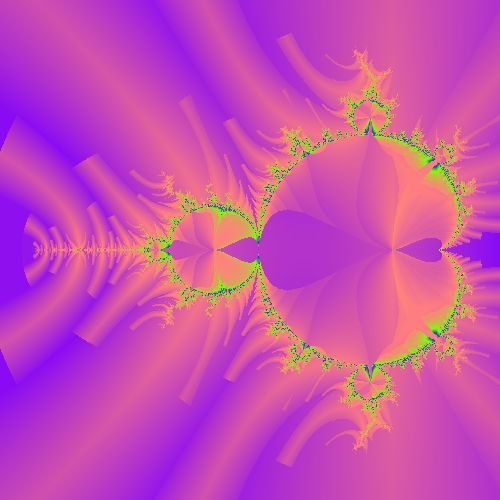 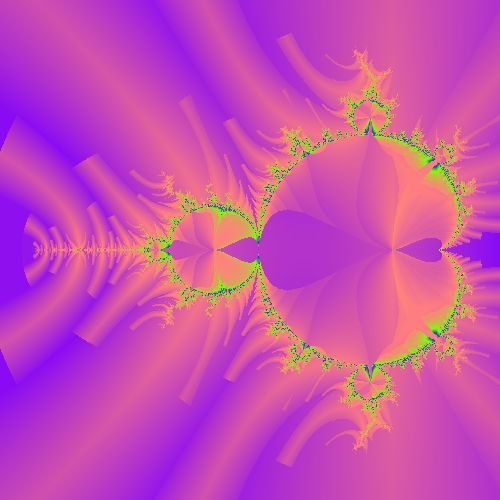 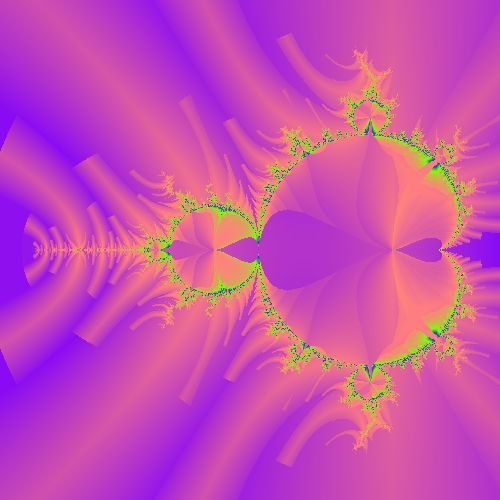 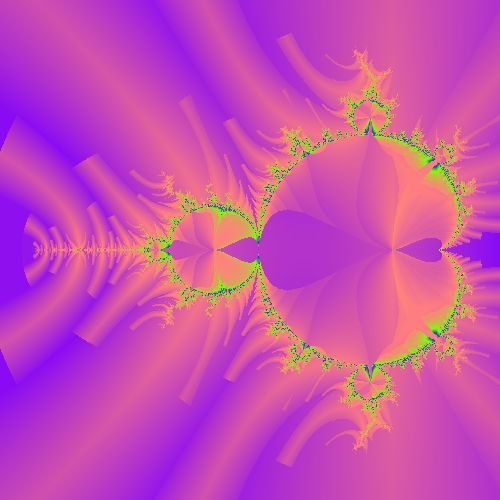 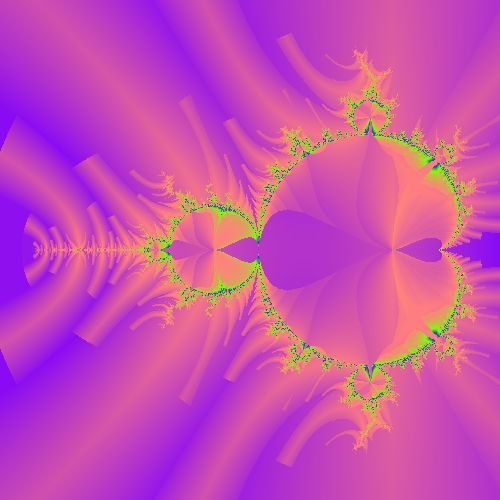 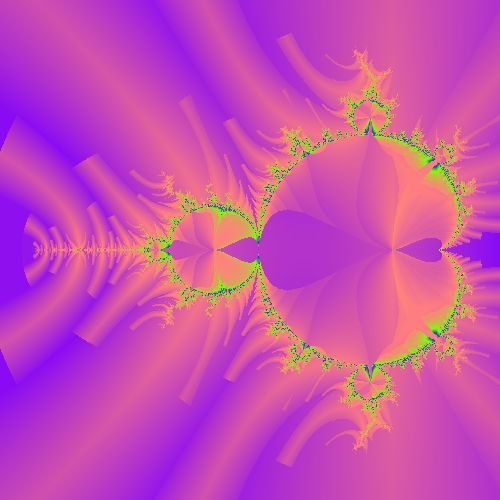 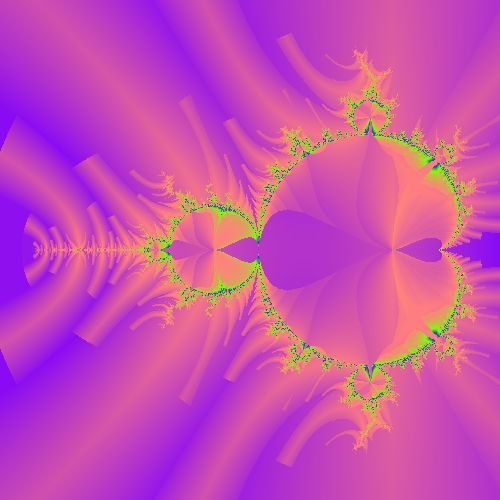 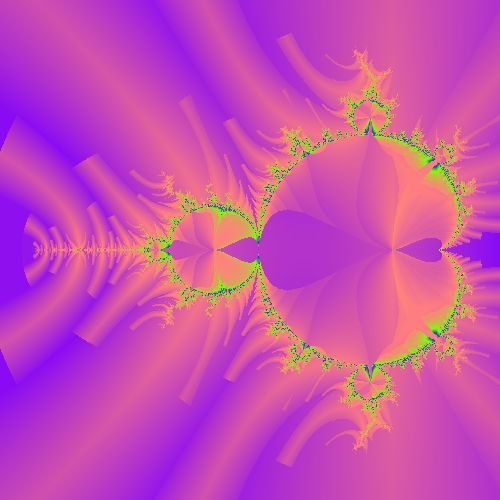 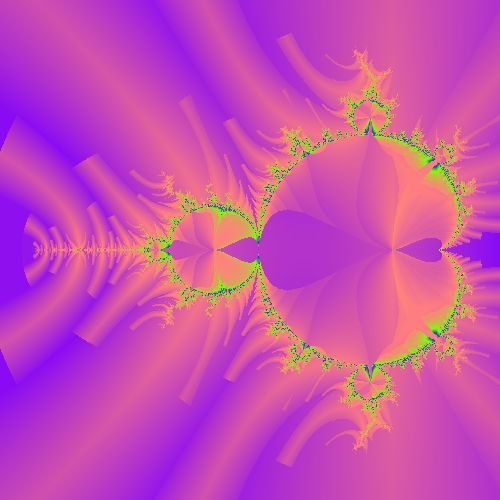 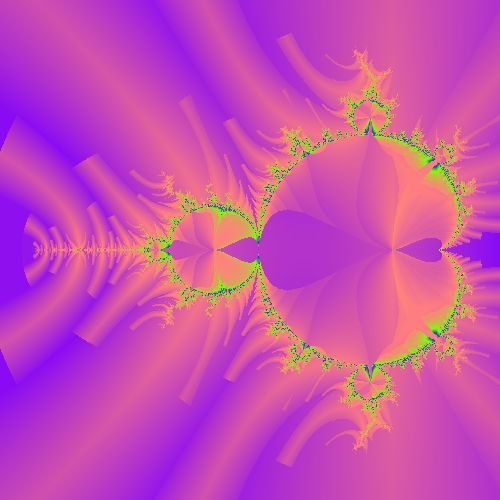 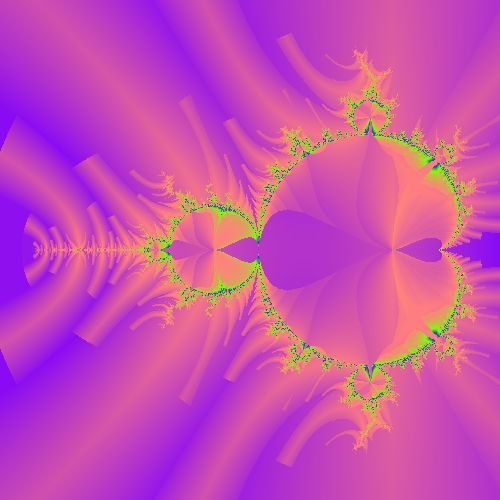 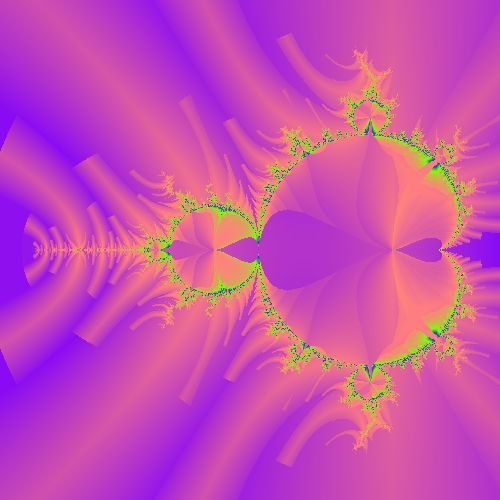 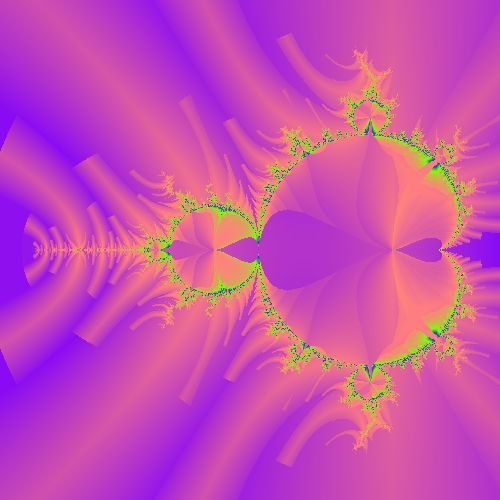 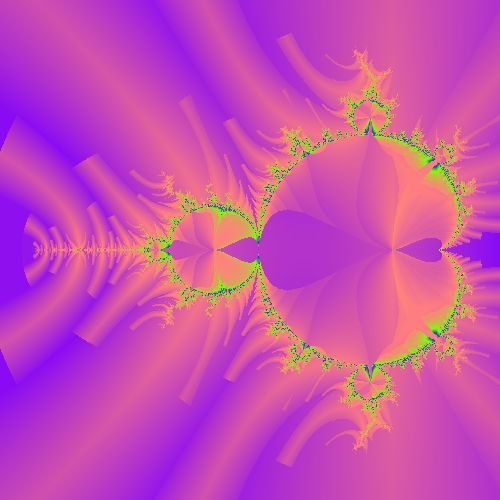 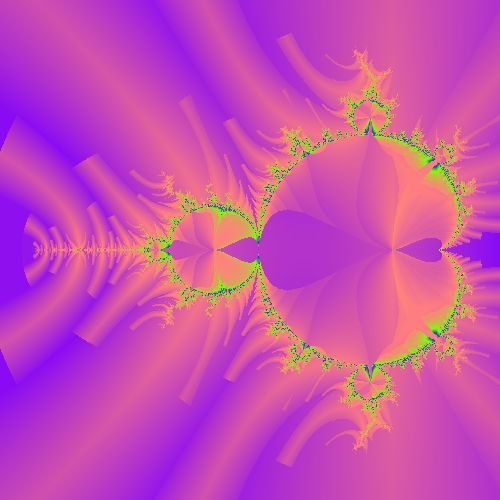 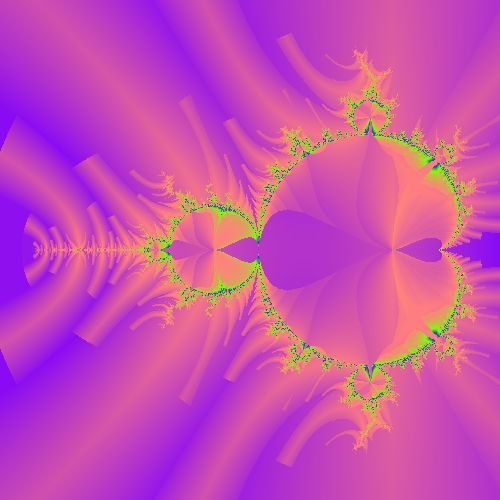 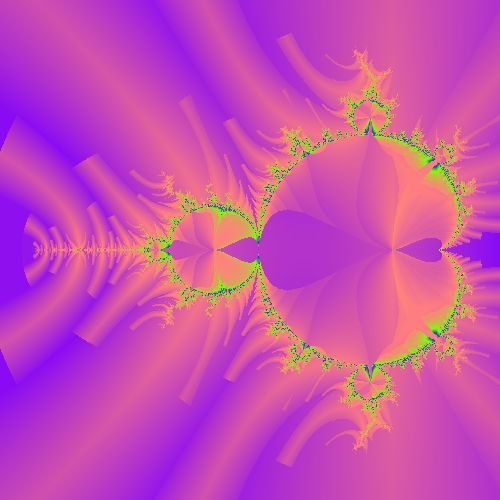 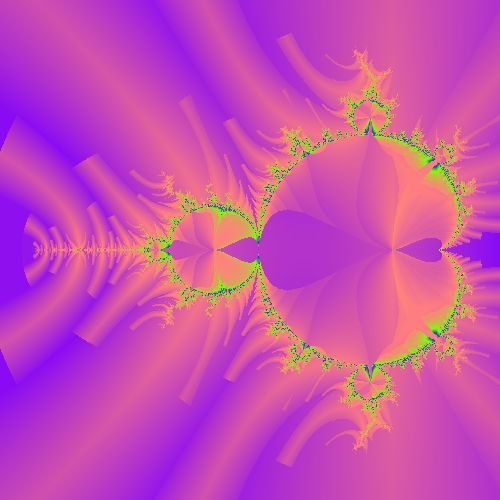 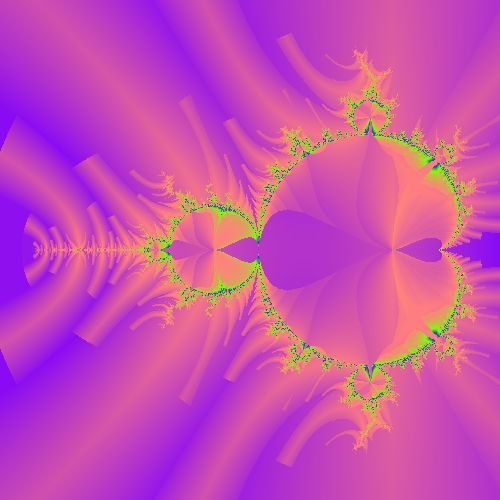 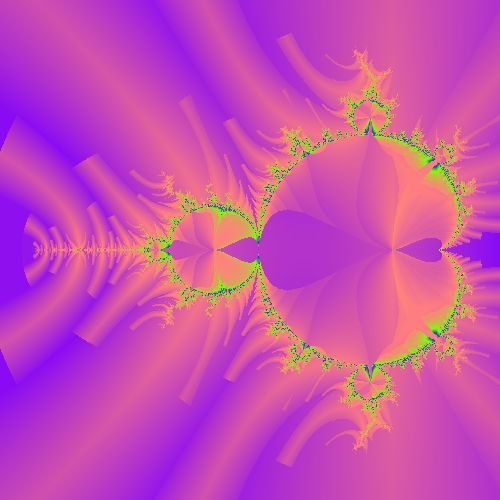 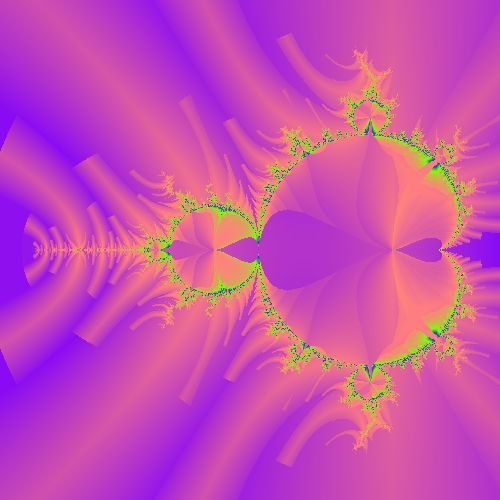 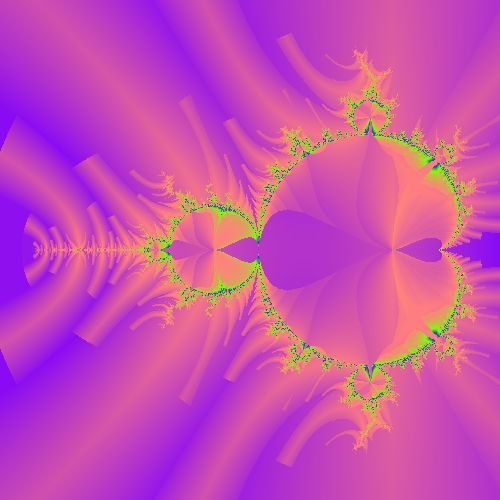 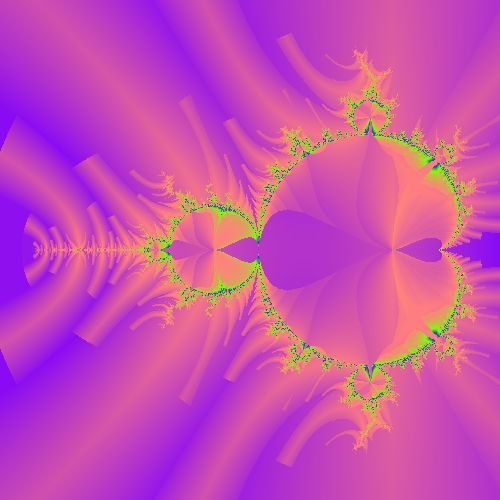 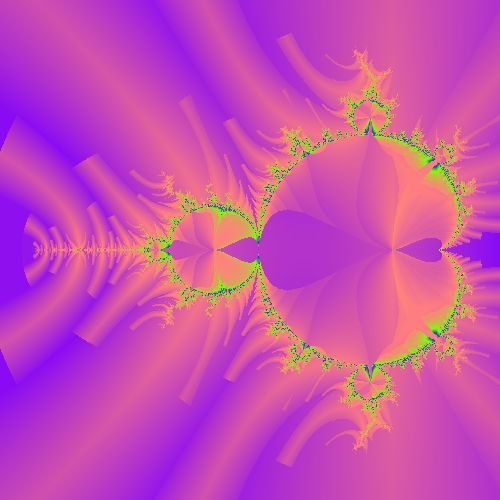 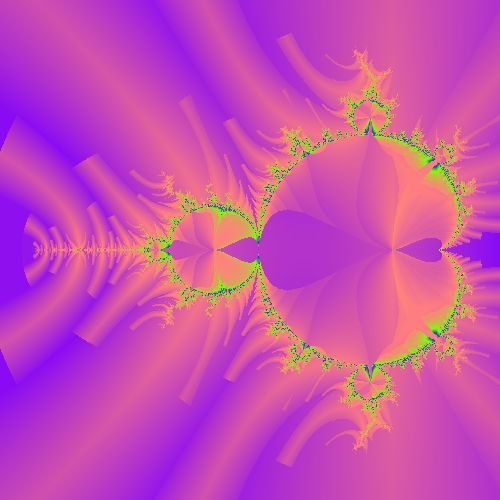 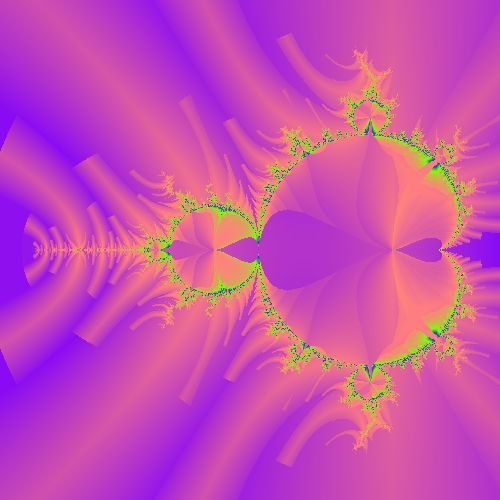 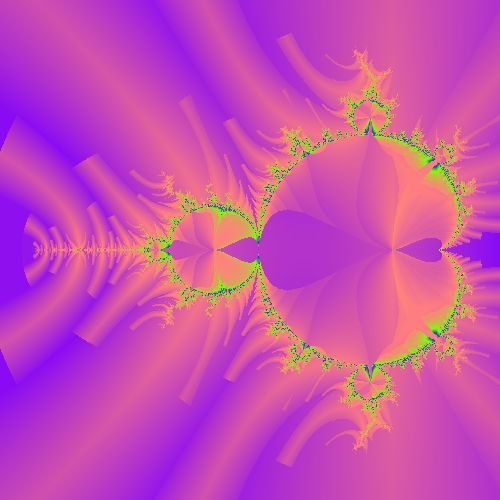 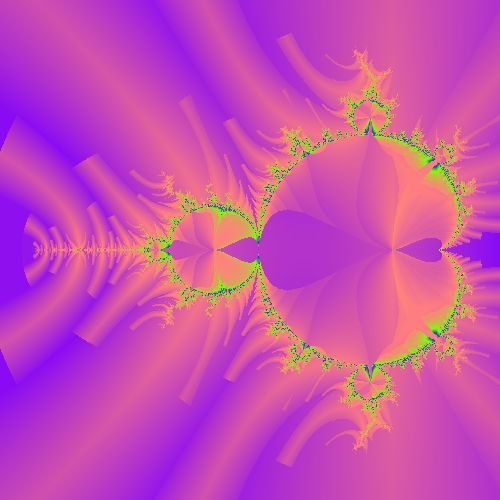 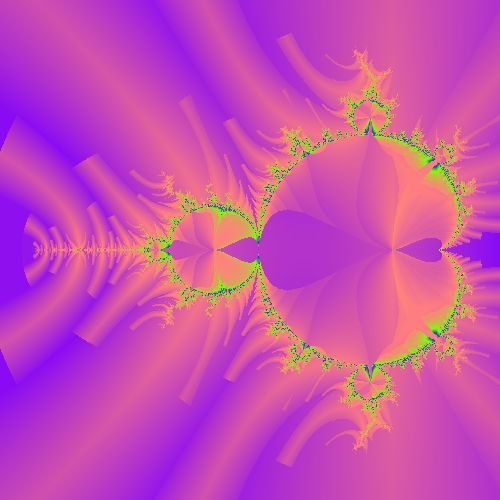